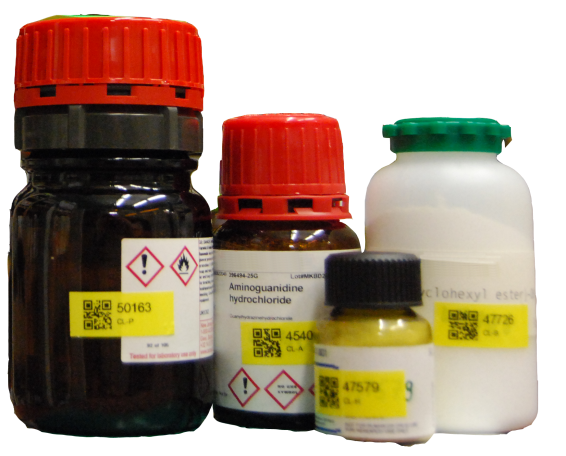 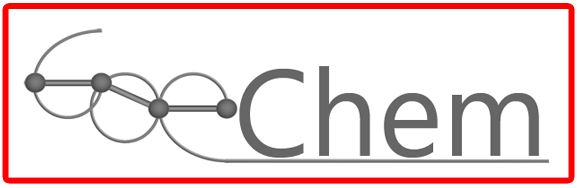 Das Chemikalienkataster und -Verwaltungssystem
- Systemvorstellung -
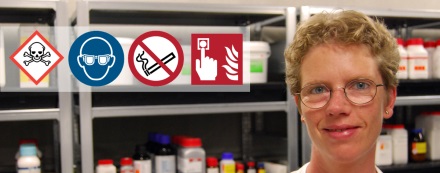 Präsentation 16. September 2019
[Speaker Notes: Vielen Dank für das Interesse an GoeChem und der damit verbundenen Einladung zur Systemvorstellung. Im Interesse ihrer Geduld werde ich nur ein Überblick über das System zeigen, da eine genauere Erklärung über alle Funktionen rund 3 Stunden dauern würde und zu umfangreich wäre. Aber Sie können am Ende eines Kapitels Zwischenfragen stellen oder mich nach detailliertere Informationen fragen.
Der Vortrag ist in den Kapiteln
Rechtsgrundlagen, Organisation, Datensicherheit, Warenbeschaffung und Datenschnittstellen eingeteilt.]
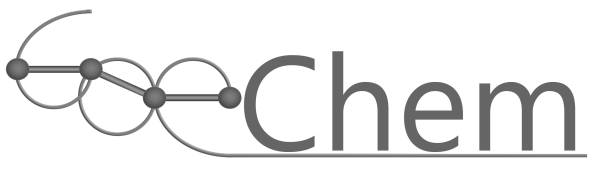 Themen
Einleitung
Rechtsgrundlagen
Organisation, Anmeldung, Registrierung
Verwaltung von Chemikalien, Biologischen Stoffen und Laborbedarf
Beschaffung von Chemikalien, Biologischen Stoffen und Laborbedarf
Schnittstelle zum firmeninternen ERP-System
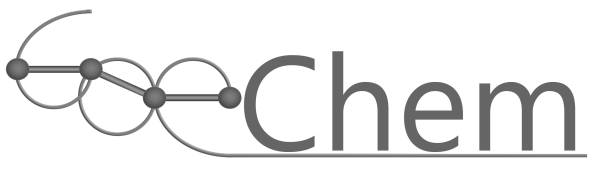 Was ist das GoeChem-System
Gefahrstoffverzeichnis
Warenbeschaffungsplattform
Onlineshopanbindung per
OCI
PunchOut
Betriebsanweisungen
Zubereitungen
Interne Warenausgabe
Elektronischer Datenaustausch
Bestellaufträgen
Auftragsbestätigungen
Rechnungseingängen
GoeChem
Belegungsplaner
Firmeninternes ERP-System
Arbeitszeiterfassung
Verwaltung von Serviceaufträgen
3
Laborjournal
[Speaker Notes: Was ist GoeChem?
GoeChem ist ein Chemikalienkataster und Warenbeschaffungssstem, speziell für den Naturwissenschaftlichen Bereich.
Aber es ist auch eine Ergänzung zu vorhandenen ERP-Systemen
Es kann für die Reservierung & Verwaltung von Messzeiten zum selbstständigen Messen an Gemeinschaftsgeräten
und auch für die Erstellung & Verwaltung von Serviceaufträgen genutzt werden.]
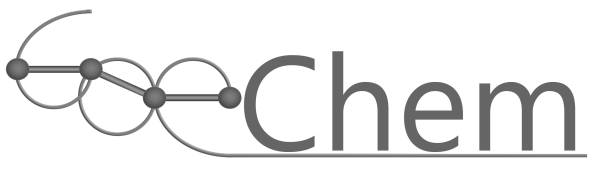 Historie
Motivation
Beauftragung der Verwaltung des Abteilungshandlagers für Chemikalien mit einer effizienteren Suche von Chemikalien (zuvor Karteikasten)
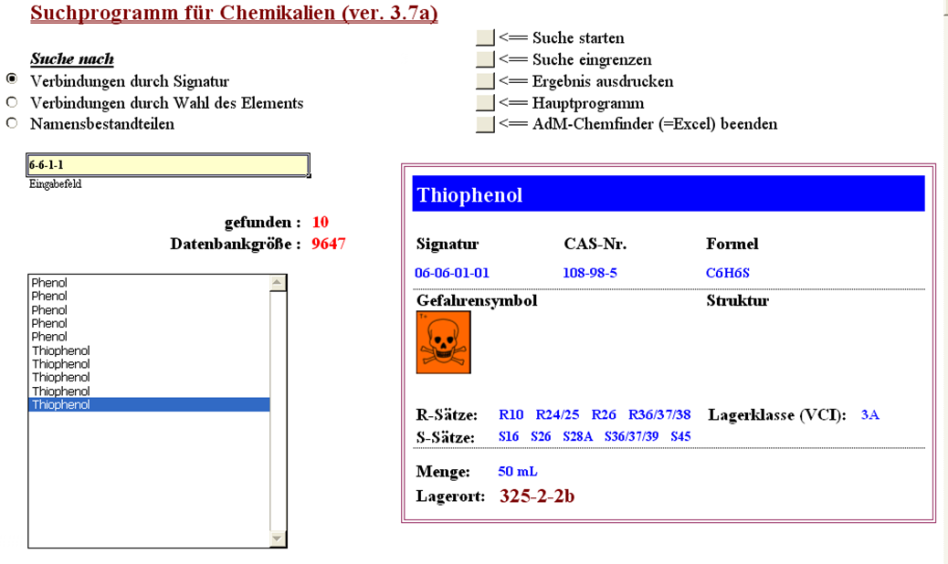 2002 – erste Version aufgebaut auf MS Excel mit Visual Basic
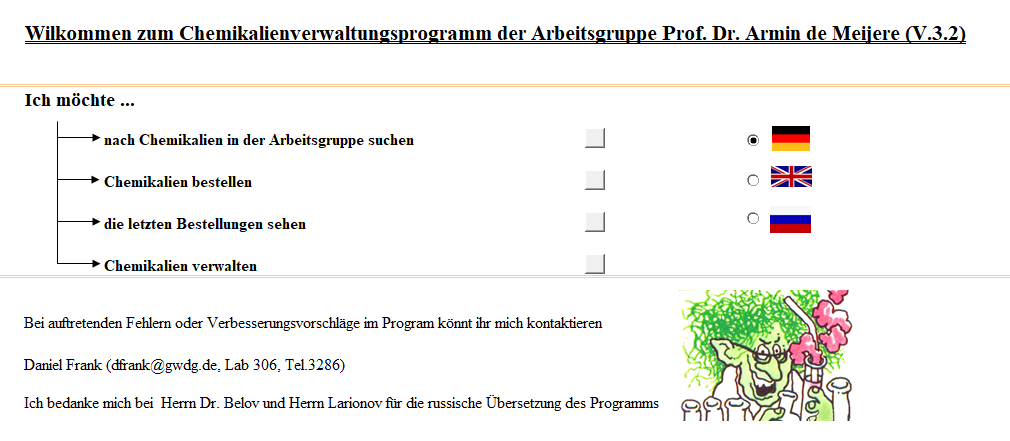 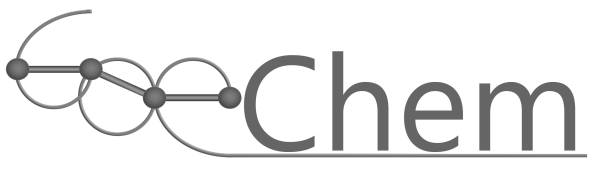 Historie
Motivation
2005 – erste webbasierte Version
2007 – System wurde erweitert für die Nutzung innerhalb eines Institutes
2009 – Vorschlag an die Universität zur Anbindung an das SAP-System zur Optimierung des Bestellablaufs.
2009 – erste elektronische Anbindung zu den Onlineshops der Chemikalienlieferanten
2012 – Systempräsentation auf der CeBit, Firmengründung
2012 – erster Kunde
2017 – universitätweite Einführung
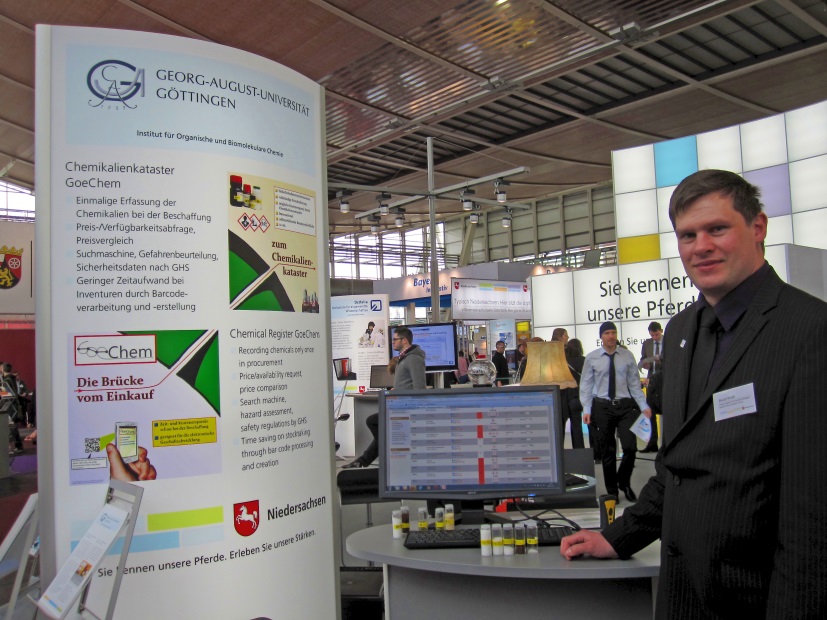 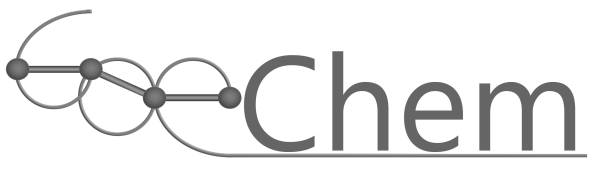 Historie
Prüfungen
Prüfung des Systems durch einen Wirtschaftsprüfer (PWC)
Anerkennung der internen Abrechnungen von der DFG und den Sonderforschungsbereichen
Einhaltung des Niedersächsischen und Bayrischen Datenschutzgesetztes
Abnahme von der Bayrischen Landesunfallkasse (Chemikum / Uni Erlangen)
Aktuelle Referenzen
Universität Göttingen (gesamt)
einige Institute der Universität Stuttgart
Chemikum der Universität Erlangen
Leibniz Zentrum für marine Tropenforschung (Bremen)
Abteilungen des MPI Göttingen
Abteilungen der Universität Dortmund
Abteilungen der Universität Bremen
Corden Pharma Frankfurt
Deutsches Kautschukinstitut Hannover
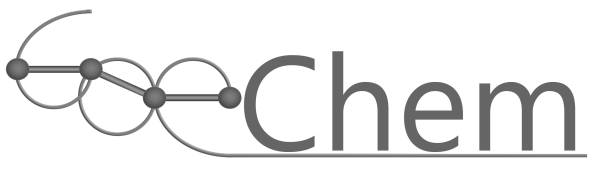 Webbasierend
Egal ob Microsoft Internet Explorer/Edge, Mozilla Firefox, Google Chrome oderOpera – Als webbasierendes System läuft GoeChem zentral auf einem Webserver.
Die Verschlüsselung erfolgt durch den Webserver.
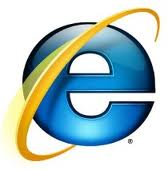 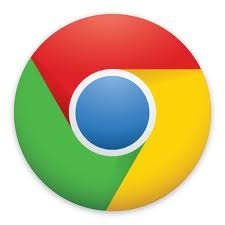 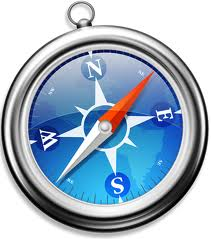 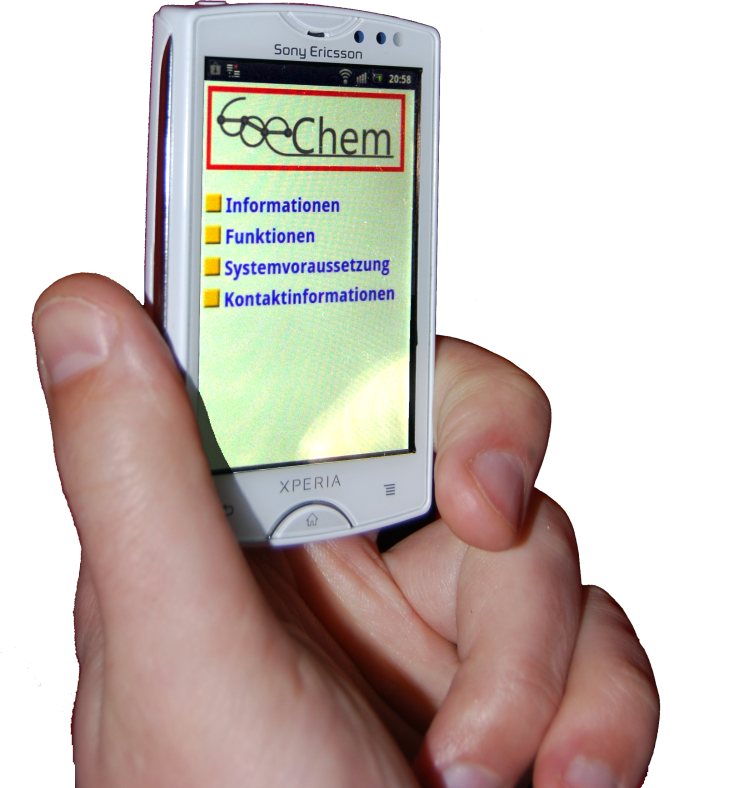 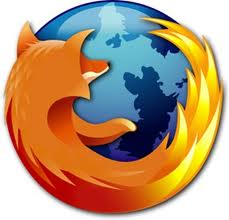 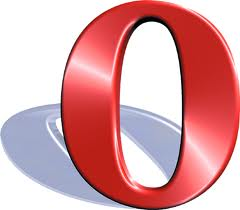 7
[Speaker Notes: GoeChem ist ein Softwaresystem, welches zentral auf einem Webserver läuft.
Benutzer benötigen nur einen Browser, den es für jedes Betriebssystem gibt.]
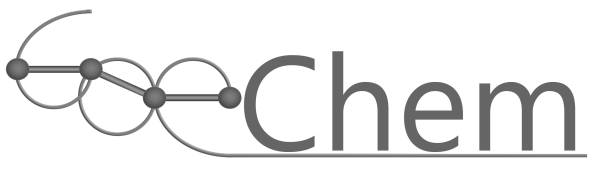 Erstellung von PDF-Dateien
Inventurlisten, Suchergebnisse, Bestellaufträge für denFaxversand – Mit GoeChem können druckfreundliche PDF-Dateien erstellt werden.
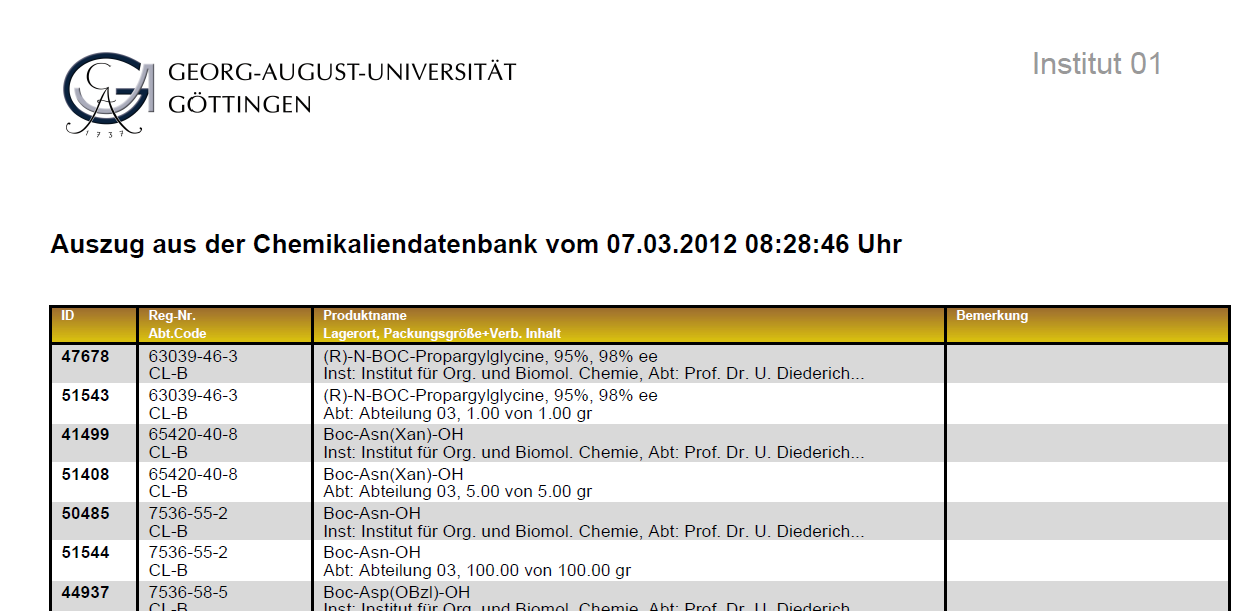 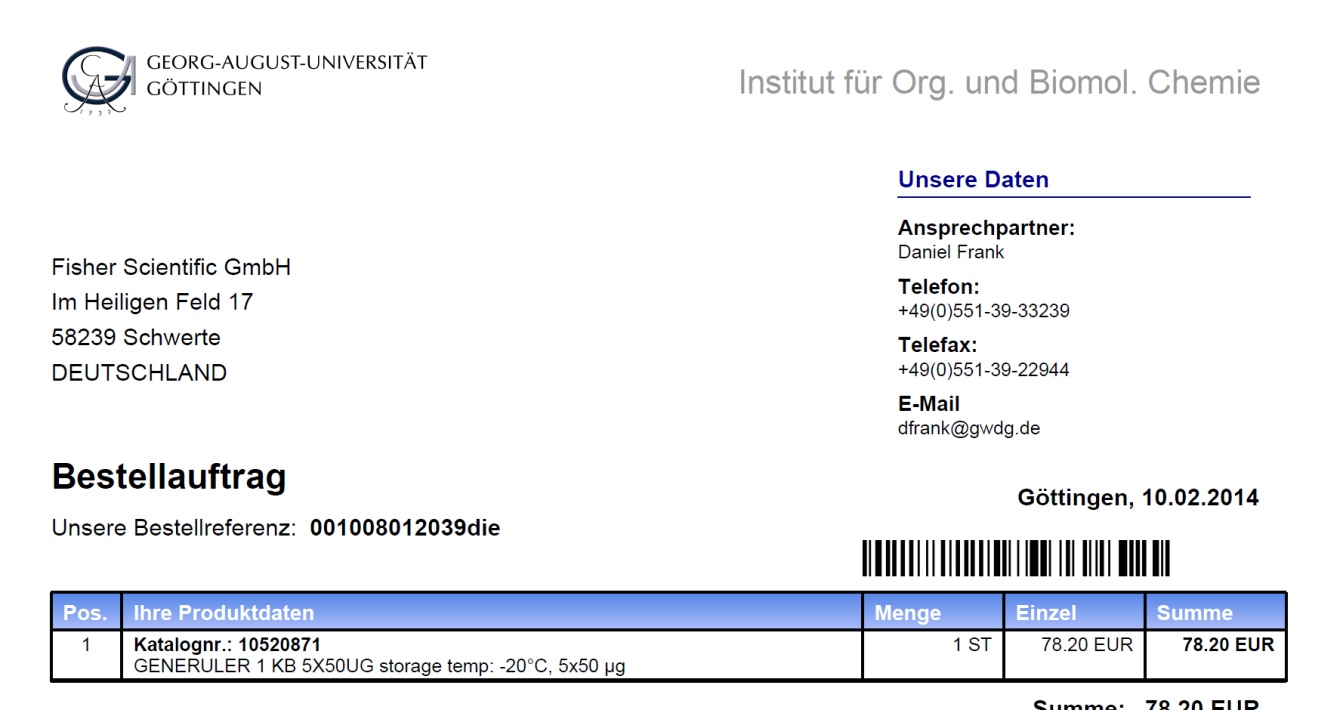 8
[Speaker Notes: Es können PDF-Dateien erstellt werden (z.B. ZEIGEN)]
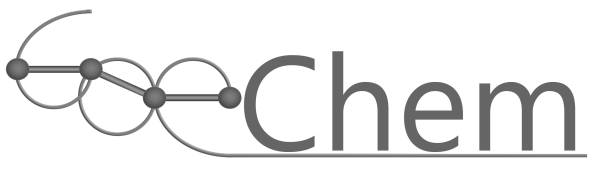 Benachrichtigungen
Je nach Konfiguration durch die Administratoren können folgende Benachrichtigungen per E-Mail versandt werden:

Wareneingang
Aufgegebene Bestellanforderung
Neuer, gesperrter, gelöschter Anwender
Alarmmenge für Räume und Bestellungen
Bearbeitete Serviceaufträge
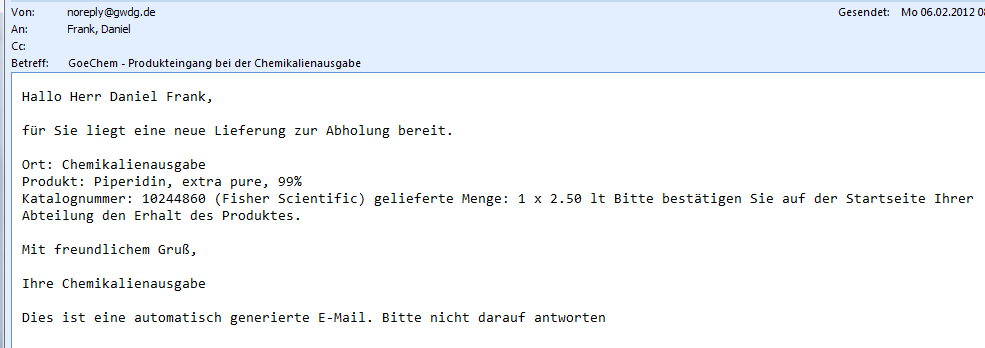 9
[Speaker Notes: Es können Benachrichtigungen per E-Mail versandt werden (z.B. ZEIGEN)]
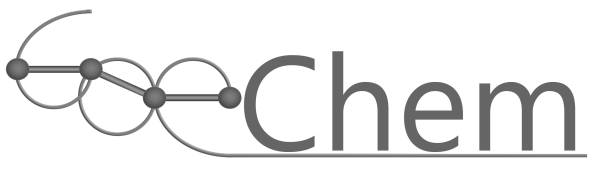 Erstellung von Statistiken
Grafische Statistikausgabe vom Materialverbrauch, Messzeitbelegungen oder Serviceaufträgen für eine effizientere Erstellung von internen Abrechnungen.
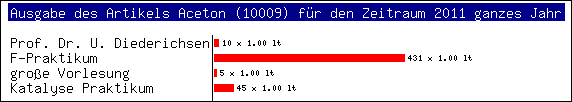 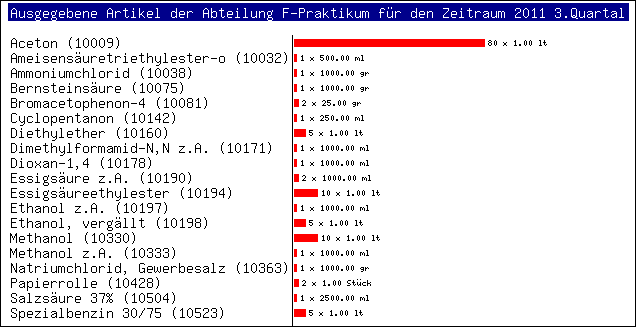 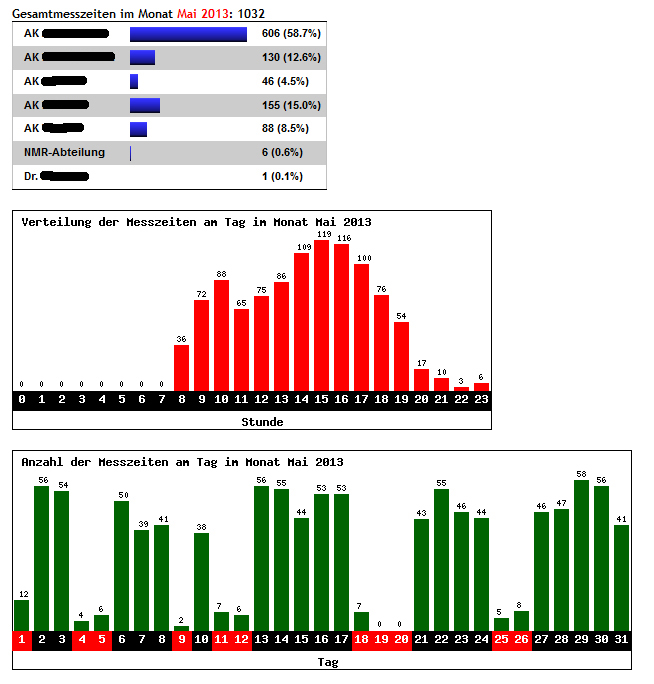 10
[Speaker Notes: Es können Statistiken (grafisch oder tabellarisch) erstellt werden (z.B. ZEIGEN)]
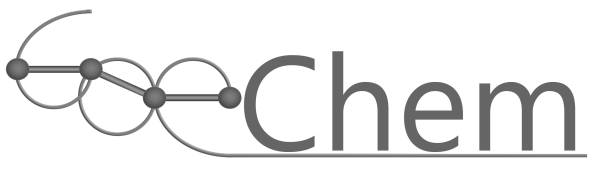 Erstellung von Barcodes
Egal, ob lineare oder 2D-Barcodes. In GoeChem können diese erstellt und für folgende Zwecke genutzt werden:

 Inventuren
 Auftragsidentifizierung
 Abfrage der Chemikalien- & Sicherheitsinformationen
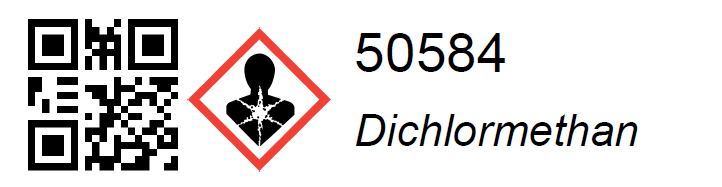 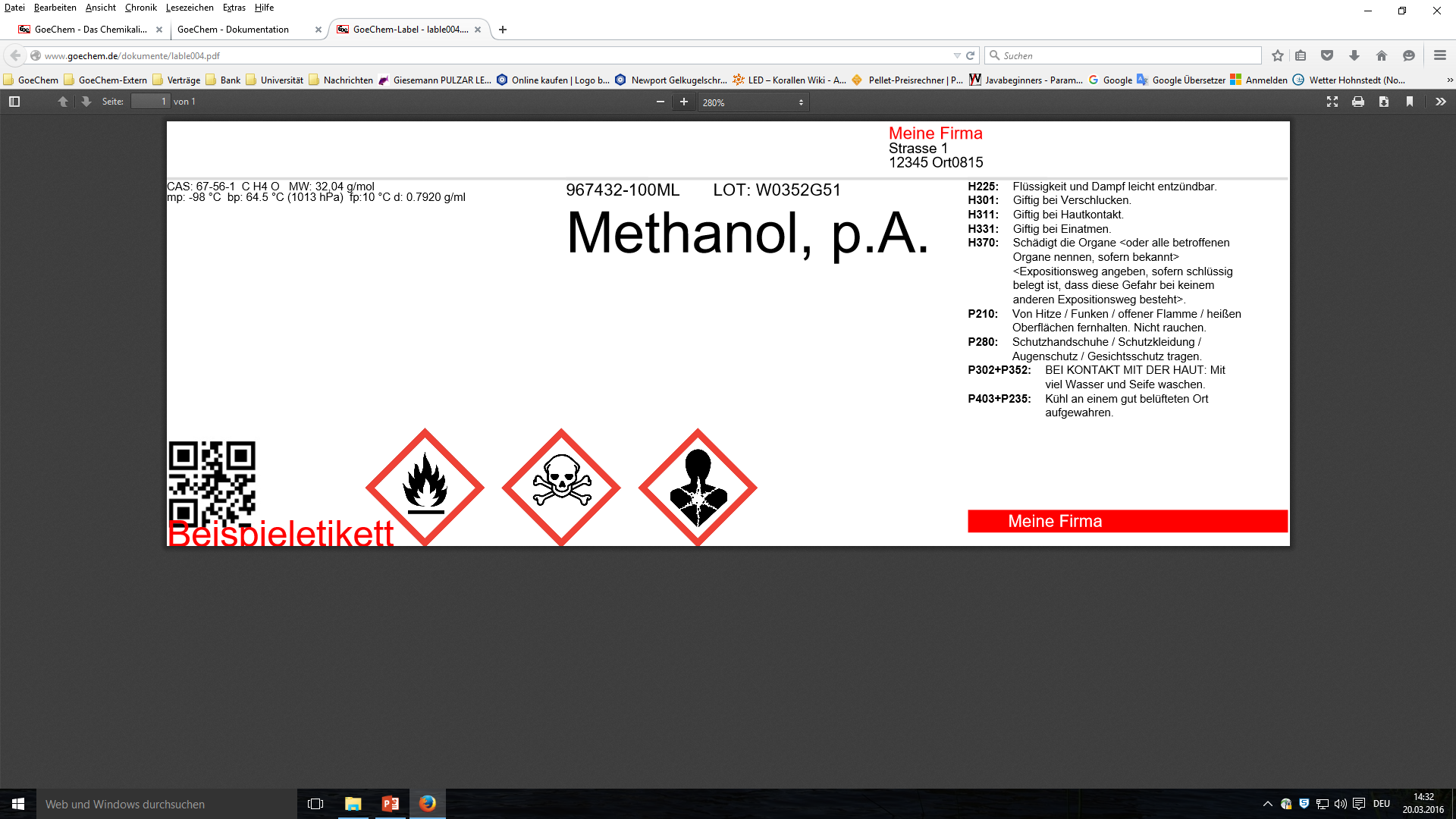 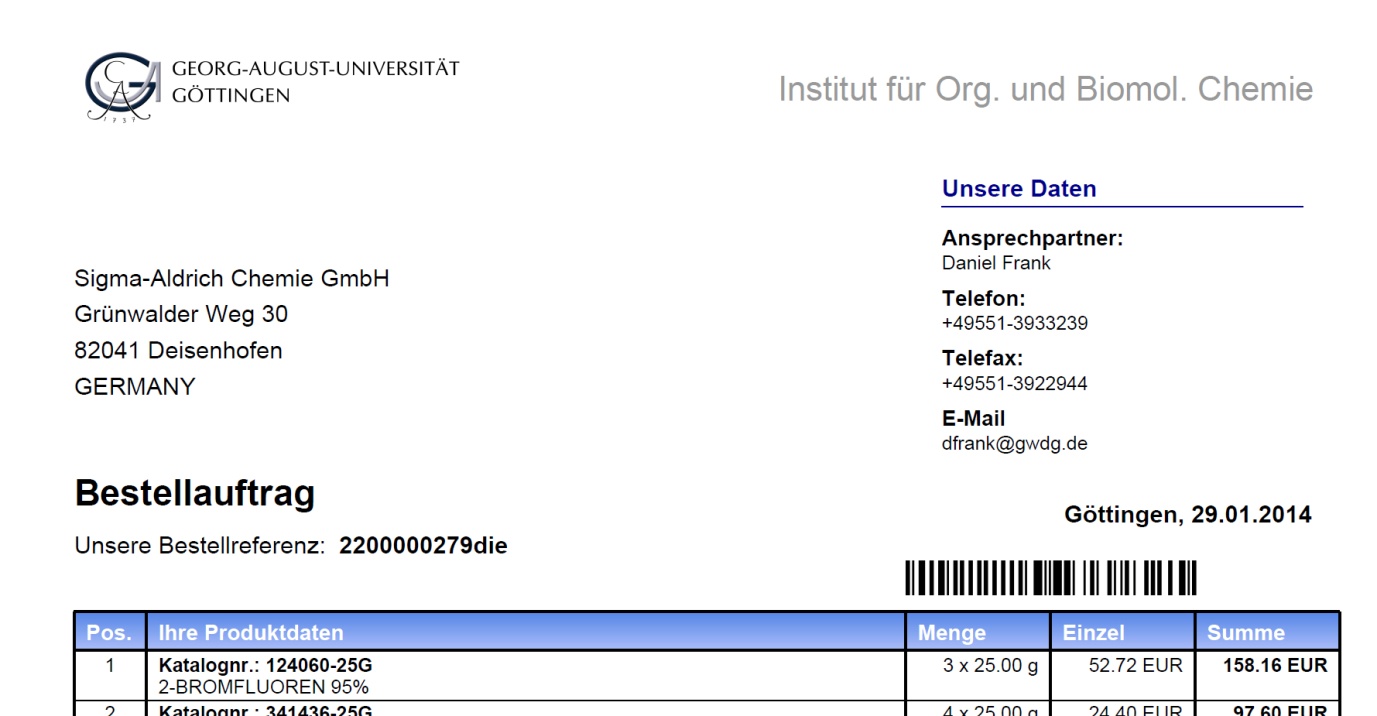 11
[Speaker Notes: Es können Barcodes für z. B. Inventuren erstellt werden]
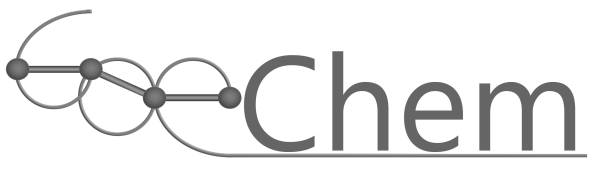 Erstellung von Berichte, Formulare
Bestellaufträge für den Geschäftspartner
BtM-Bestand als Anlage für die Bundesopiumstelle
Betriebsanweisungen
Abfalldeklarationen
Auftragsformulare interner Serviceabteilungen
PDF-Dateien
cXML-Dateien
IDOC
BMEcat
12
[Speaker Notes: Es können Berichte oder Formulare, die am Rechner ausgefüllt werden, erstellt werden.
Diese können wiederum in den Formaten PDF, cXML, IDOC, oder BMEcat erstellt werden.]
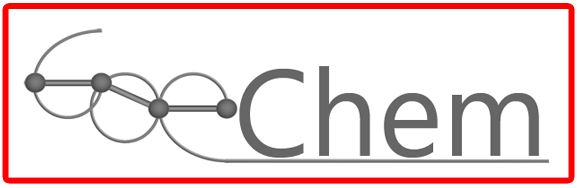 Hilfe zur Einhaltung
von Rechtsgrundlagen
[Speaker Notes: GoeChem hilft Ihnen unter Anderem die Einhaltung der vom Gesetzgeber vorgeschriebenen Rechtsgrundlagen zu erleichtern.
Dabei ist natürlich die Pflege des Chemikalienverzeichnisses von großer Bedeutung, denn ohne die Pflege der Daten kann kein System die Rechtsgrundlagen erfüllen.
Für folgende Rechtsgrundlagen ist GoeChem eine grundlegende und zeitsparende Hilfe.]
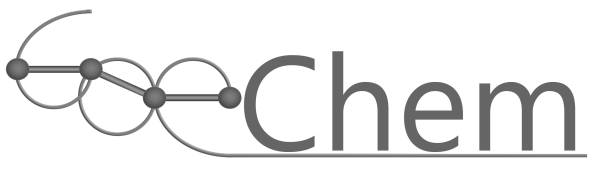 Hilfe zur Einhaltung von Rechtsgrundlagen
Gefahrstoffverordnung (GefStoffV)
§6 - Informationsermittlung und Gefährdungsbeurteilung - Absatz 9
Die Gefährdungsbeurteilung darf nur von fachkundigen Personen durchgeführt werden. Verfügt der Arbeitgeber nicht selbst über die entsprechenden Kenntnisse, so hat er sich fachkundig beraten zu lassen. Fachkundig können insbesondere die Fachkraft für Arbeitssicherheit und die Betriebsärztin oder der Betriebsarzt sein.
Je nach Berechtigung  haben die entsprechenden Fachkundigen Zugriff auf den Gefahrstoffbestand und können nach Gefahrstoffe filtrieren, um eine Gefährdungsermittlung durchzuführen
14
[Speaker Notes: In der Gefahrstoffverordnung §6 Absatz 9 ist geregelt, daß nur fachkundige Personen eine Gefährdungsbeurteilung durchführen dürfen (Diese wären Fachkräfte für Sicherheit oder Betriebsärzte).
In GoeChem können sich diese Personen über den Gefahrstoffbestand innerhalb Ihrer Berechtigung informieren und entsprechend filtern.]
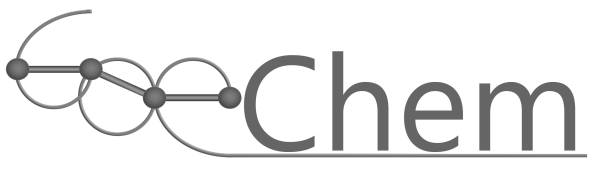 Hilfe zur Einhaltung von Rechtsgrundlagen
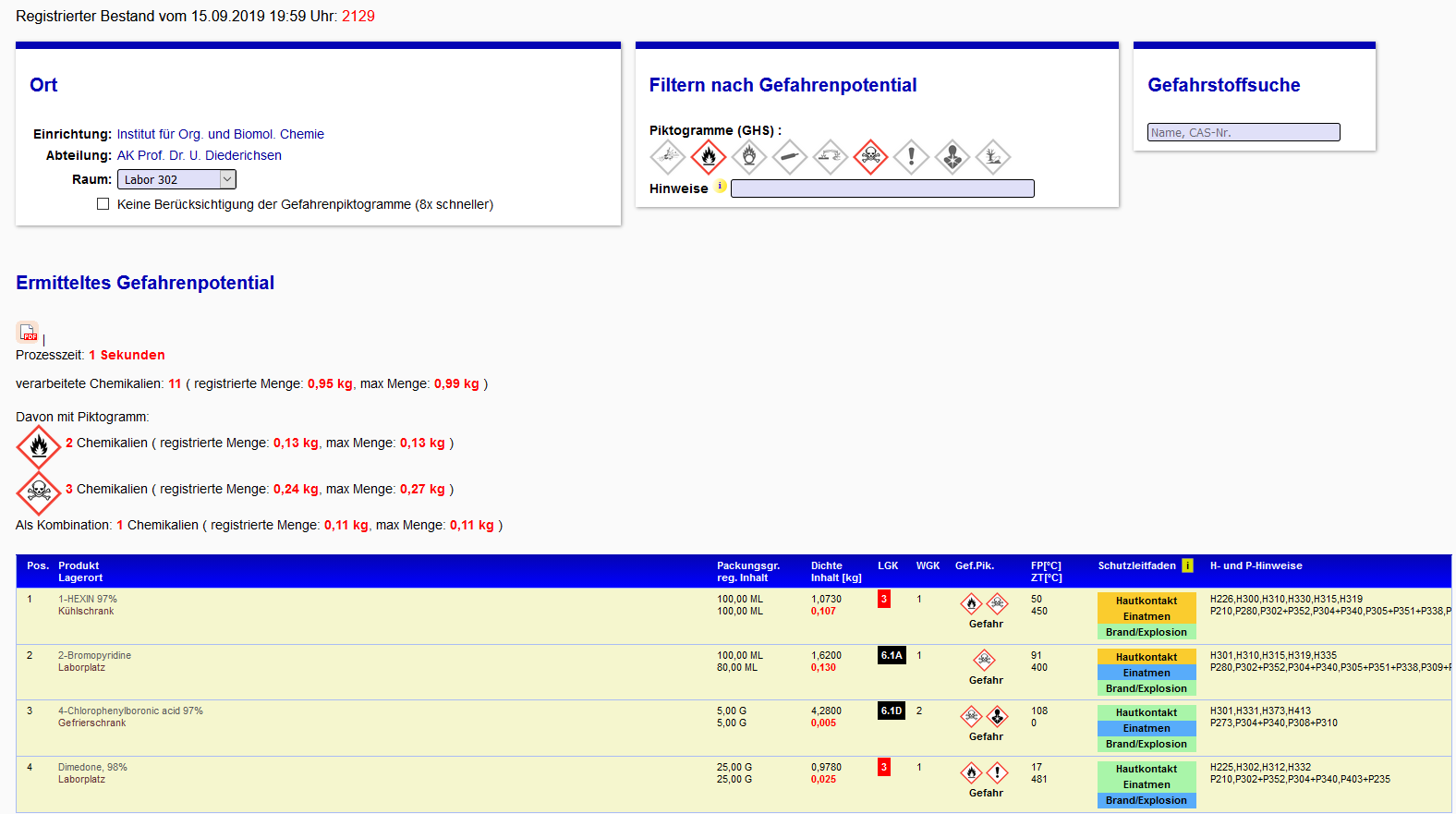 15
[Speaker Notes: Es kann nach GHS-Piktogrammen oder H-Hinweisen gefiltert werden. Die Mengen werden nach KG umgerechnet.]
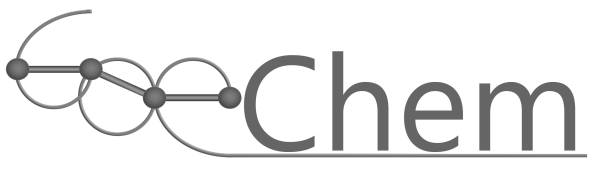 Hilfe zur Einhaltung von Rechtsgrundlagen
Gefahrstoffverordnung  (GefStoffV )
§6 Informationsermittlung und Gefährdungsbeurteilung - Absatz 10
Der Arbeitgeber hat ein Verzeichnis der im Betrieb verwendeten Gefahrstoffe zu führen, in dem auf die entsprechenden Sicherheitsdatenblätter verwiesen wird.
Gefahrstoffverordnung  (GefStoffV )
§14 Unterrichtung und Unterweisung der Beschäftigten - Absatz 10
Der Arbeitgeber hat sicherzustellen, dass den Beschäftigten eine schriftliche Betriebsanweisung, die der Gefährdungsbeurteilung nach § 6 Rechnung trägt, in einer für die Beschäftigten verständlichen Form und Sprache zugänglich gemacht wird.
16
[Speaker Notes: In der GefStoffV §14 Abs1 wird dem Arbeitgeber die Auflage einer schriftlichen Betriebsanweisung gegeben.
Dies kann in GoeChem durch jeden Berechtigten erstellt und für jeden Anwender zugänglich gemacht werden. Denkbar wäre auch eine Ausgabe der Betriebsanweisung am Monitor neben den Zugang zu Labor oder Gefahrenbereich.
In der GefStoffV §6 Abs10 wird dem Arbeitgeber die Auflage zum Führen eines Gefahrstoffverzeichnisses mit dem Verweis auf die entsprechenden Sicherheitsdatenblätter gegeben.
Diese Informationen kann jeder Anwender, der nach Chemikalien in GoeChem sucht, finden.]
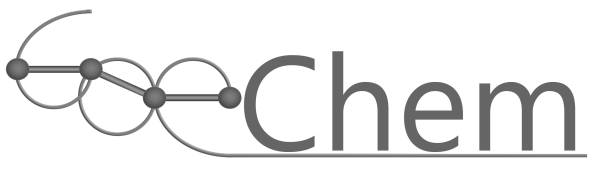 Hilfe zur Einhaltung von Rechtsgrundlagen
Gefahrenpiktogramm, Signalwort, H-& P-Hinweise nach GHS
Hinweis auf ein KMR-Stoff
Sicherheitsdatenblatt, Betriebsanweisung
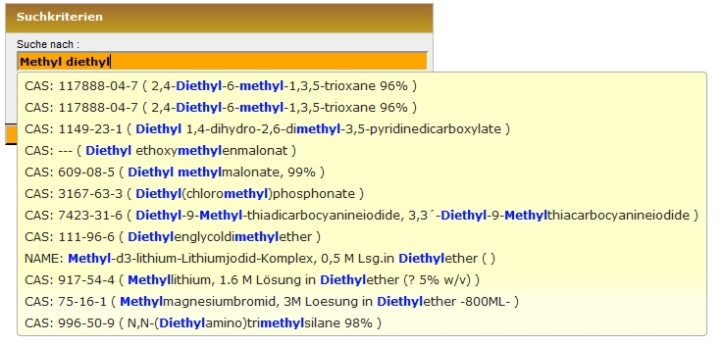 Formel/Struktur
Empfohlene Lagertemperatur
Lagerhinweis (LGK / Temperatur)
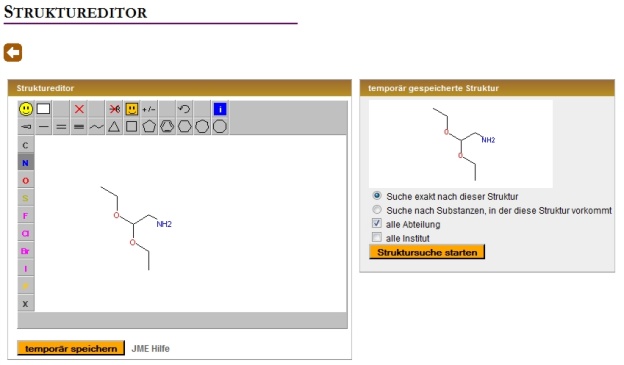 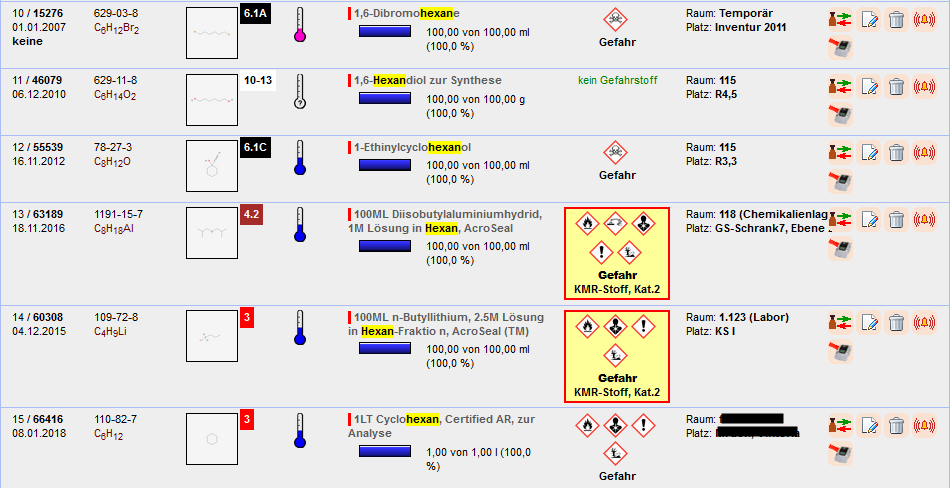 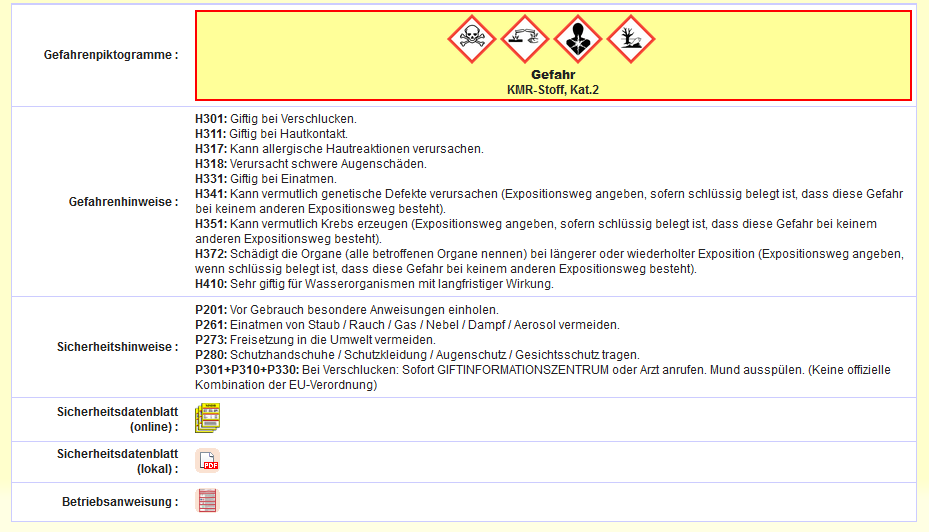 17
[Speaker Notes: Hier ein Beispiel anhand einer Chemikaliensuche
Dem Anwender werden Informationen zu Gefahrenhinweise nach GHS (Piktogramme, Signalwort, H-P Hinweise) und die Verlinkung zu den Sicherheitsdatenblättern (extern zum Lieferanten und intern) zur Verfügung gestellt.
Die Angaben zum Lagerort werden in den Berechtigungen eingestellt (Informationen dazu später)]
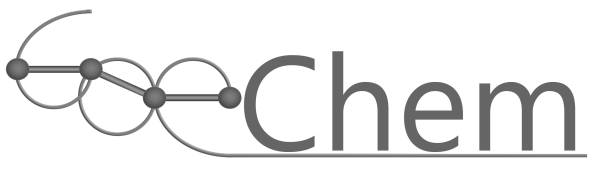 Hilfe zur Einhaltung von Rechtsgrundlagen
Gefahrstoffverordnung (GefStoffV)
§14- Unterrichtung und Unterweisung der Beschäftigten
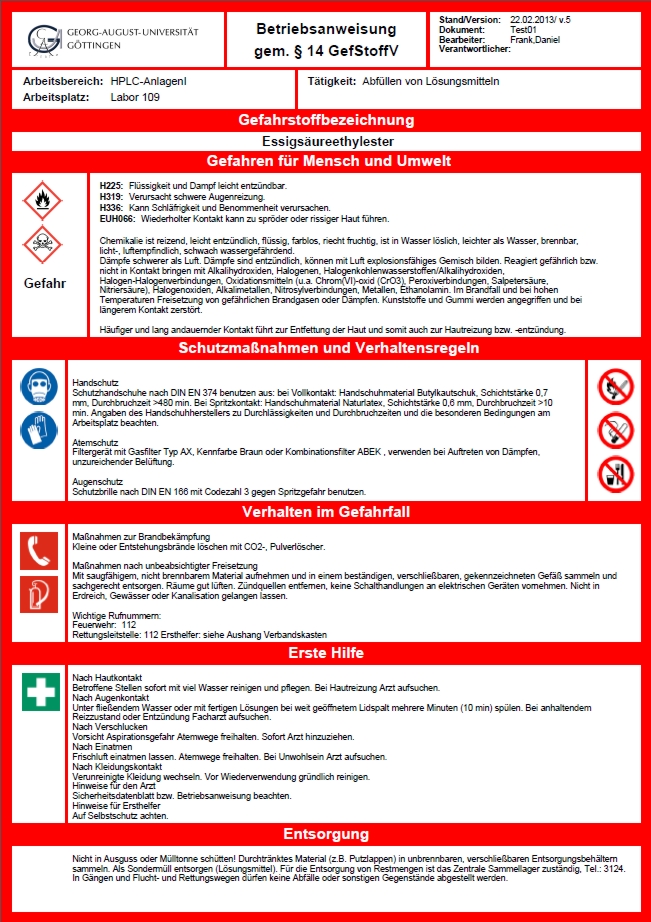 Der Arbeitgeber hat sicherzustellen, dass den
Beschäftigten eine schriftliche Betriebsanweisung, 
die der Gefährdungsbeurteilung nach § 6
Rechnung trägt, in einer für die Beschäftigten
verständlichen Form und Sprache zugänglich
gemacht wird.
Die Betriebsanweisung könnte auch elektronisch am entsprechenden Gefahrbereich angezeigt werden (inkl. Angabe der aktuellen maßgeblichen Gefahrstoffe).
18
[Speaker Notes: In der GefStoffV §14 Abs1 wird dem Arbeitgeber die Auflage einer schriftlichen Betriebsanweisung gegeben.
Dies kann in GoeChem durch jeden Berechtigten erstellt und für jeden Anwender zugänglich gemacht werden. Denkbar wäre auch eine Ausgabe der Betriebsanweisung am Monitor neben den Zugang zu Labor oder Gefahrenbereich.
In der GefStoffV §6 Abs10 wird dem Arbeitgeber die Auflage zum Führen eines Gefahrstoffverzeichnisses mit dem Verweis auf die entsprechenden Sicherheitsdatenblätter gegeben.
Diese Informationen kann jeder Anwender, der nach Chemikalien in GoeChem sucht, finden.]
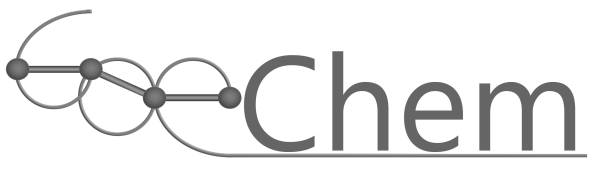 Hilfe zur Einhaltung von Rechtsgrundlagen
Technische Regeln für Gefahrstoffe (TRGS 510)
Lagerung von Gefahrstoffen in ortsbeweglichen Behältern
EU Richtlinie 2012/18/EU
zur Beherrschung der Gefahren schwerer Unfälle mit gefährlichen Stoffen (Seveso-III-Richtlinie)
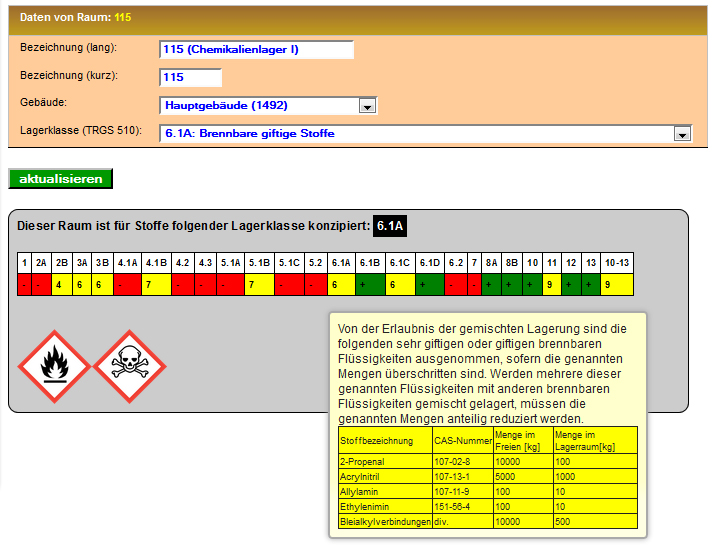 Alarmmeldung
Bei Überschreitung der gesetzlich vorgeschriebenen Mengen, die im Anhang der Seveso III-Richtline aufgeführt sind.
Bei Nichtbeachtung des Zusammenlagerungskonzept nach TRGS510.
19
[Speaker Notes: Eine weitere Verordnung, die durch GoeChem erfüllt wird, ist die Verordnung zur Zusammenlagerung von Gefahrstoffen in ortsbeweglichen Behältern (TRGS 510) und die Seveso-III-Richtline. Beide Verordnungen zusammen regeln die erlaubten Mengen an Gefahrstoffen und die Zusammenlagerung. Eine entsprechende Alarmmeldung wäre möglich.]
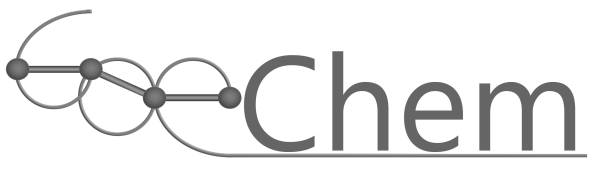 Hilfe zur Einhaltung von Rechtsgrundlagen
EU Verordnung 273/2004 (219/2009)
Drogenausgangsstoffe
Grundstoffüberwachungsgesetz (GÜG)
Gesetz zur Überwachung des Verkehrs mit Grundstoffen, die für die unerlaubte Herstellung von Betäubungsmitteln missbraucht werden können
Hinweis schon bei der Beschaffung des Produktes
Hinweis bei der Chemikaliensuche/ Mein Bestand
Extra Seite für Meldepflichtige Stoffe
Anlagenerstellung für die Bundesopiumstelle
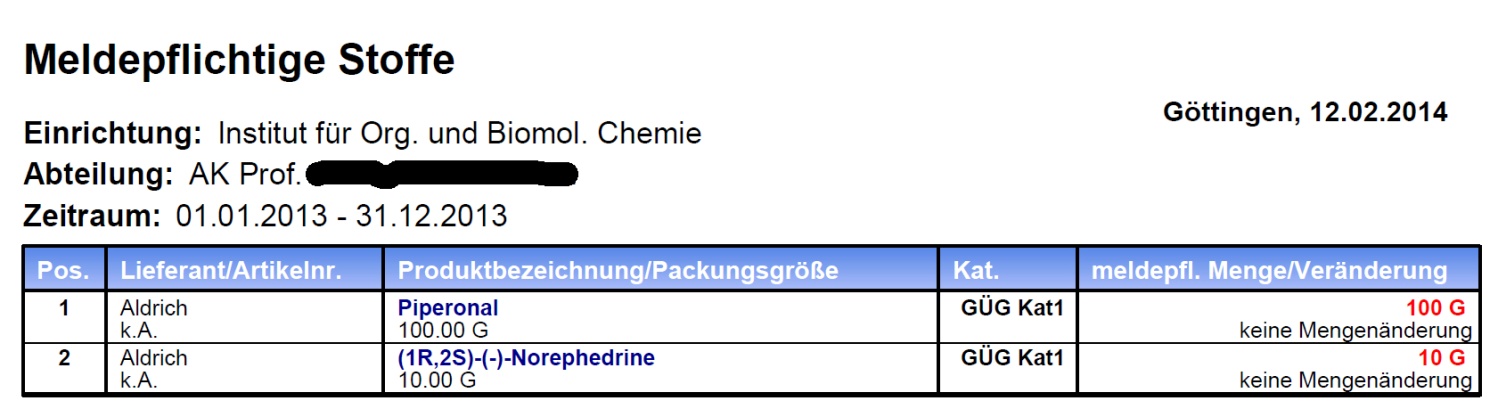 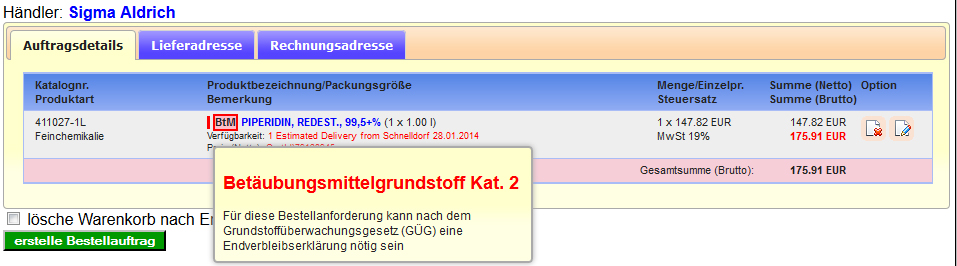 20
[Speaker Notes: Hier wird ein Beispiel ausgegeben, bei den Mitarbeiter ein Hinweis über Drogenausgangsstoffe schon bei der Beschaffung oder Registrierung erhalten, damit sie sich auf eine Endverbleibserklärung einstellen können (Wenn Beschaffung).
Eine Anlagenerstellung für die Bundesopiumstelle ist möglich.
So ähnlich wird auch der Hinweis für Sprengstoffe sein. Dies wird gerade in das System mit eingearbeitet.]
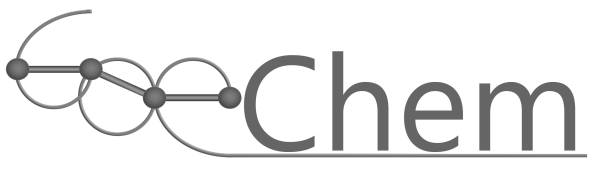 Hilfe zur Einhaltung folgender Rechtsgrundlagen
Weitere Rechtsgrundlagen
Global harmonisierte System (GHS) zur Einstufung und Kennzeichnung von Chemikalien
Chemiewaffenkonvention der Mitgliedstaaten der Vereinten Nationen (CVK/CWÜ)
EU Verordnung 1005/2009 und 291/2011 über Stoffe, die zum Abbau der Ozonschicht führen
Gesetz über explosionsgefährliche Stoffe
Störfall - Verordnung  (12. BImSchV)
Transportvorschriften (ADR/RID/ADN/IMDG/IATA)
EU-Verordnung 1925/2017 über zolltarifliche und statistische Nomenklatur sowie den Gemeinsamen Zolltarif
21
[Speaker Notes: Die Gefahrstoffverordnung § 6 und 14
Das Globale Harmonisierte System (GHS)
Die technischen Regeln für Gefahrstoffe 510 (TRGS510)
Die EU-Verordnung betreffend Drogenausgangsstoffe
Die Chemiewaffenkonventionen der Mitgliedstaaten der vereinten Nationen
Die EU-Verordnung über Stoffe, die zum Abbau der Ozonschicht führen
Die Seveso III Richtline
Einige Transportvorschriften
Wie kann GoeChem dabei eine Hilfe zur Einhaltung der Rechtsgrundlagen sein]
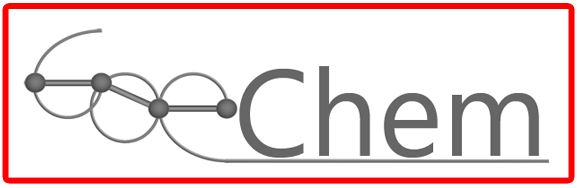 Organisation, Anmeldung, Registrierung
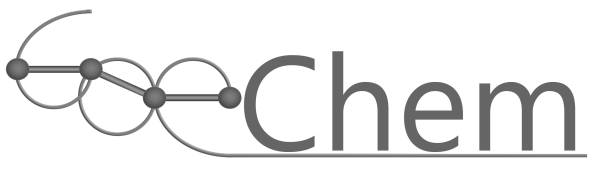 Berechtigungsgruppen / -stufen
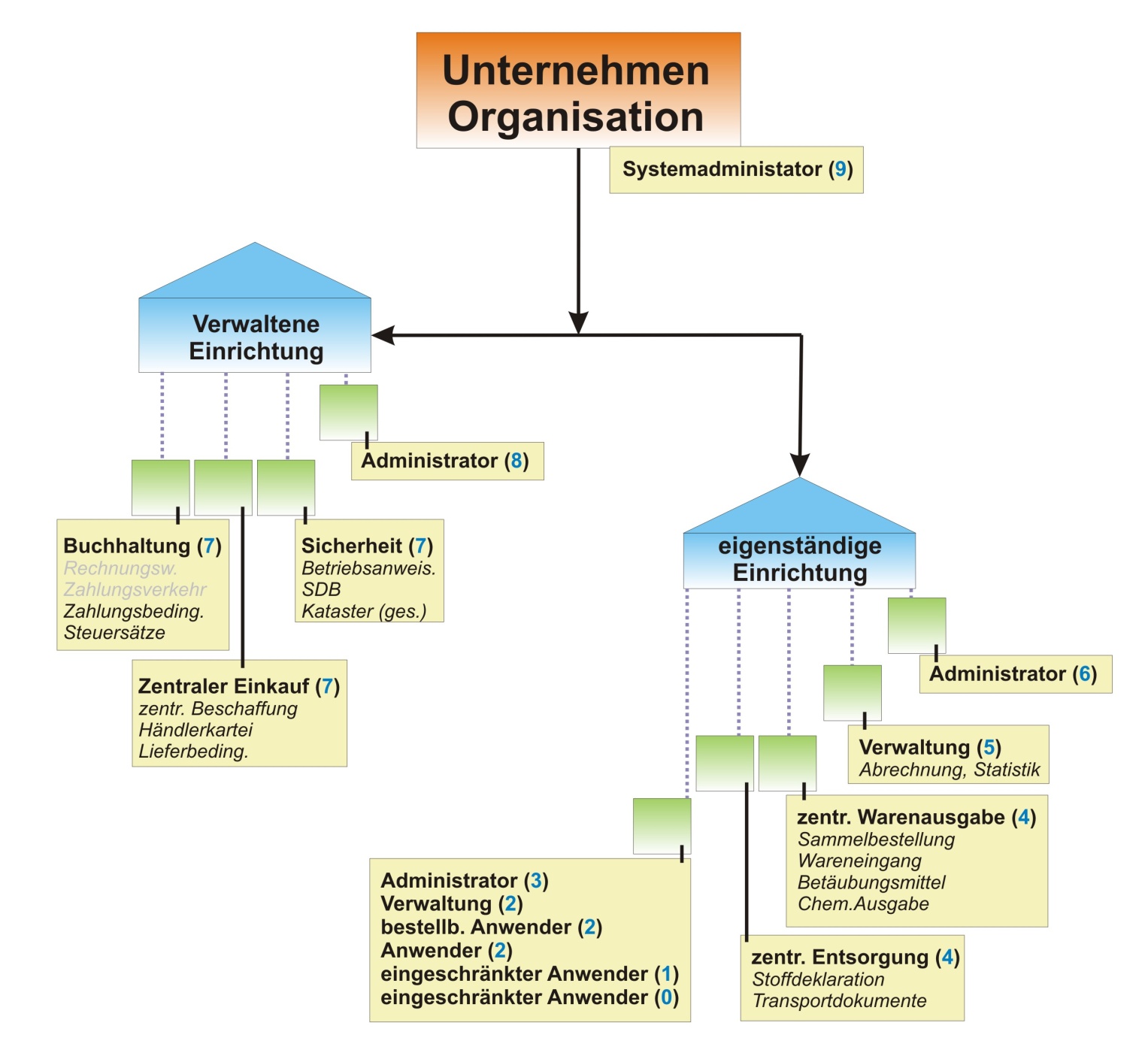 Bis zu 10 Berechtigungsstufen (0-9)
23
[Speaker Notes: In GoeChem gibt es 10 Berechtigungsstufen, wobei innerhalb einer Berechtigungsstufe unterschiedliche Berechtigungsgruppen angelegt werden können.
Mitarbeiter werden einer Berechtigungsgruppe zugewiesen und haben nach Ihrer Anmeldung alle Ihrer Aufgabe entsprechende Funktionen.
Jeder Anwender muss einer Abteilung (GRÜN) zugehörig sein. Diese Abteilung wiederum ein Institut (BLAU) . Alle Institute ergeben die Organisation.
Jede Abteilung hat wie hier abgebildet einen Administrator (3), der die Verwaltung innerhalb der Abteilung übernimmt.
Innerhalb einer Einrichtung gibt es einen verwaltenden Institutsadministrator (6), dessen Aufgabe das Anlegen der Abteilungen und Zuweisen der Abteilungsadministratoren ist. Desgleichen gibt es den Organisationsadministrator (8), der die Einrichtungen anlegt und die Institutsadministratoren zuweist.
Es wären auch andere Kombinationen möglich, z.B.
daß es nur einen Einrichtungsadministrator gibt aber keinen Abteilungsadmin.
oder einen Abteilungsadmin, der gleichzeitig auch die Rolle des Einrichtungsadmin erfüllt.]
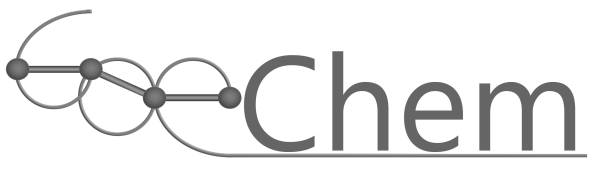 Berechtigungsgruppen / -stufen
Beispiel von Berechtigungsgruppen einer Forschungsabteilung:

Abteilungsadministrator
Mitarbeiter (Doktoranden)
Mitarbeiter – einkaufsberechtigt (Dauerhafte Mitarbeiter)
Bachelor - Studenten
Sekretariat
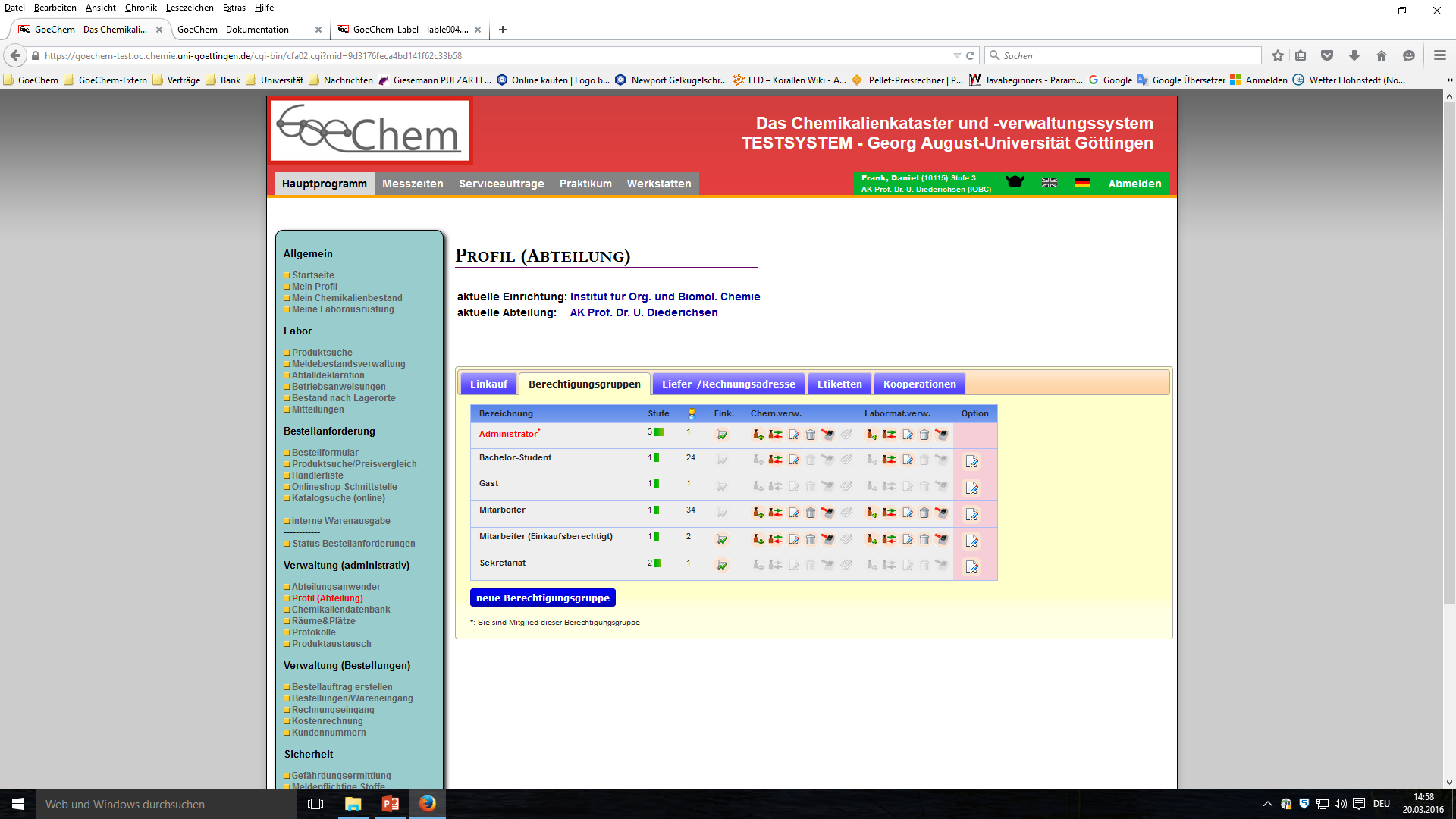 24
[Speaker Notes: In GoeChem gibt es 10 Berechtigungsstufen, wobei innerhalb einer Berechtigungsstufe unterschiedliche Berechtigungsgruppen angelegt werden können.
Mitarbeiter werden einer Berechtigungsgruppe zugewiesen und haben nach Ihrer Anmeldung alle Ihrer Aufgabe entsprechende Funktionen.
Jeder Anwender muss einer Abteilung (GRÜN) zugehörig sein. Diese Abteilung wiederum ein Institut (BLAU) . Alle Institute ergeben die Organisation.
Jede Abteilung hat wie hier abgebildet einen Administrator (3), der die Verwaltung innerhalb der Abteilung übernimmt.
Innerhalb einer Einrichtung gibt es einen verwaltenden Institutsadministrator (6), dessen Aufgabe das Anlegen der Abteilungen und Zuweisen der Abteilungsadministratoren ist. Desgleichen gibt es den Organisationsadministrator (8), der die Einrichtungen anlegt und die Institutsadministratoren zuweist.
Es wären auch andere Kombinationen möglich, z.B.
daß es nur einen Einrichtungsadministrator gibt aber keinen Abteilungsadmin.
oder einen Abteilungsadmin, der gleichzeitig auch die Rolle des Einrichtungsadmin erfüllt.]
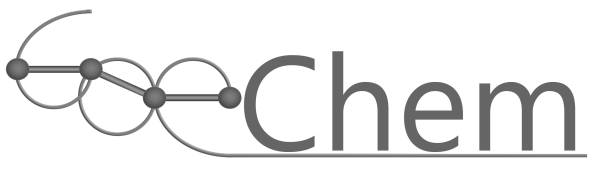 Einrichtungs- & Abteilungsprofil
Einstellungen im Abteilungsprofil:

Benachrichtigungseinstellungen
Berechtigungsgruppen
Kooperationspartner
Etiketteneinstellungen
Lieferanschrift
Rechnungsanschrift


Einstellungen im Einrichtungssprofil:

Zentrale Lieferanschrift
Zentrale Rechnungsanschrift
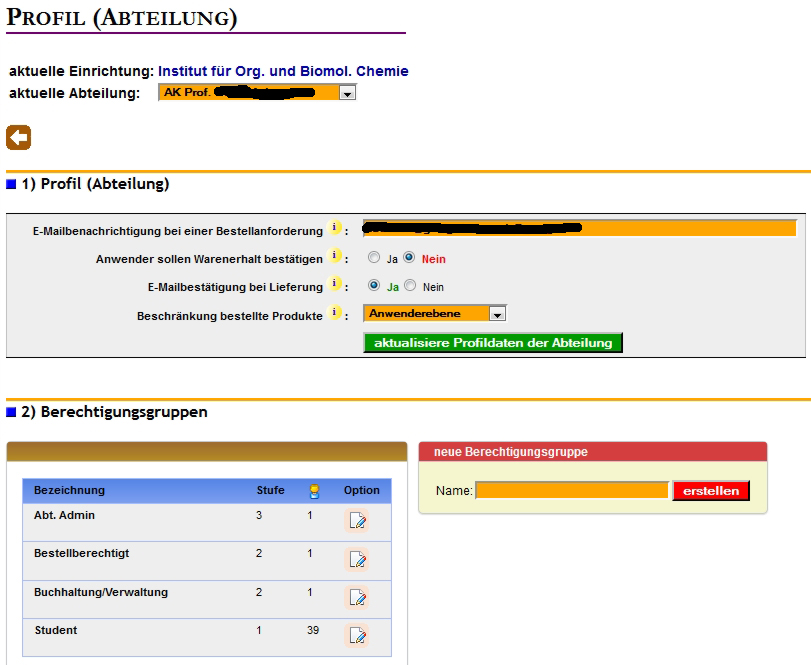 25
[Speaker Notes: Jede Einrichtung oder Abteilung hat sein eigenes Profil.
Im Einrichtungsprofil wird festgelegt, ob die Einrichtung ein Chemikalienlager verwaltet und ob es eine zentrale Liefer- und Rechnungsadresse gibt.
Im Abteilungsprofil werden Einstellungen über Benachrichtigungen, Berechtigungsgruppen und Etiketteneinstellungen vorgenommen.
Auch können Abteilungen Partnerschaften mit anderen Abteilungen eingehen, sogar Einrichtungsübergreifend um z.B. ein Produkttransfer, die Ortseinsicht oder das Auffinden von Produkten zu gewähren (Erklärung in Zugriffsrechte bei Räume & Plätze).]
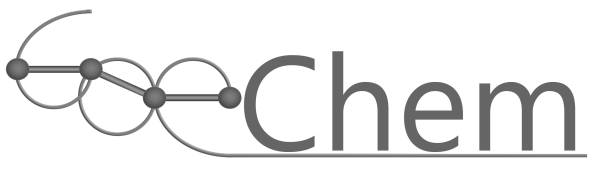 Liefer- & Rechnungsadresse
Die Erstellung von Adressen kann gesperrt werden
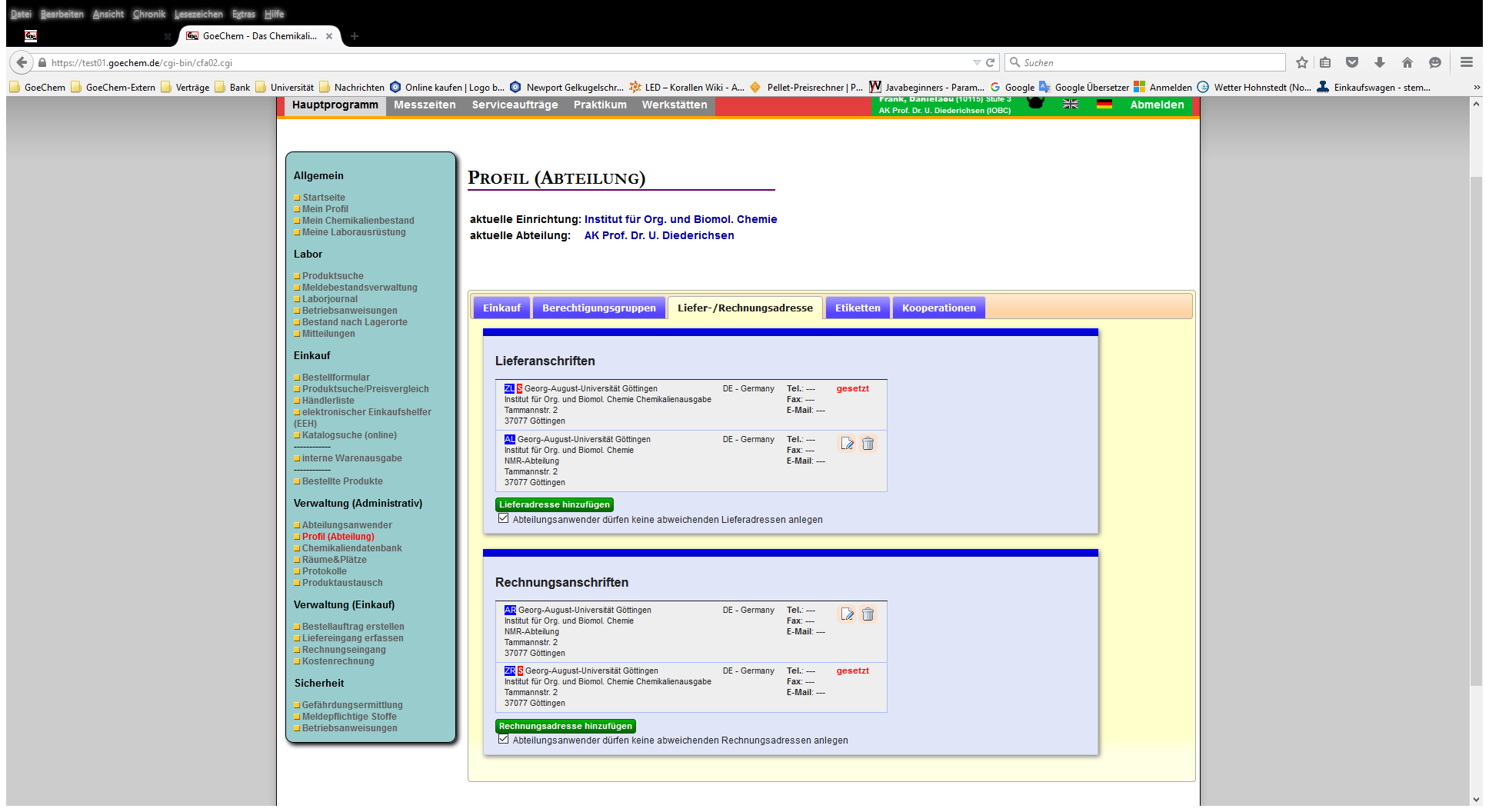 Nachteil für Adressen auf Anwenderebene

Jeder Anwender müsste (Abhängig von der Datenverarbeitungsart des Händlers) seine Adressen ggf. mit den zugewiesenen Kundennummern des Händlers verknüpfen
26
[Speaker Notes: GoeChem ist ein Softwaresystem, welches zentral auf einem Webserver läuft.
Benutzer benötigen nur einen Browser, den es für jedes Betriebssystem gibt.]
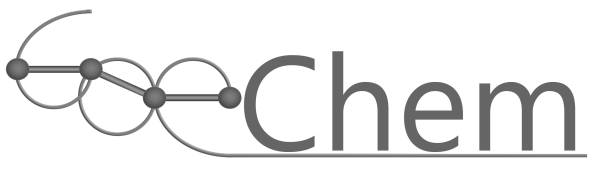 Kundennummern
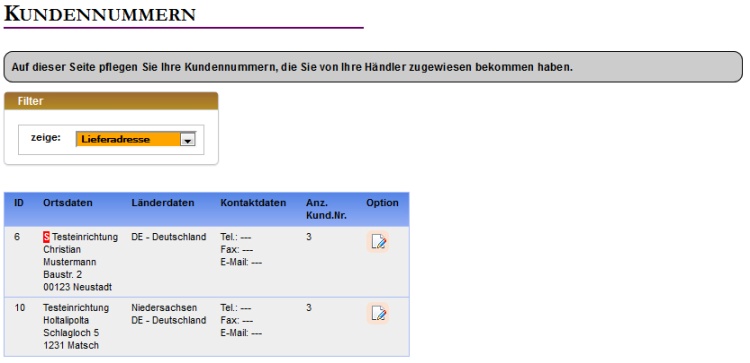 Adressart auswählen
Adresse auswählen
Verfügbare Kundennummern von den Händlern zur Adresse hinzufügen
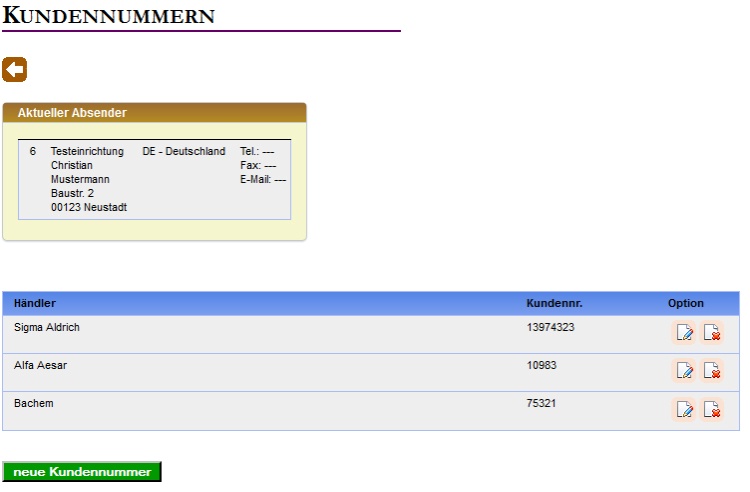 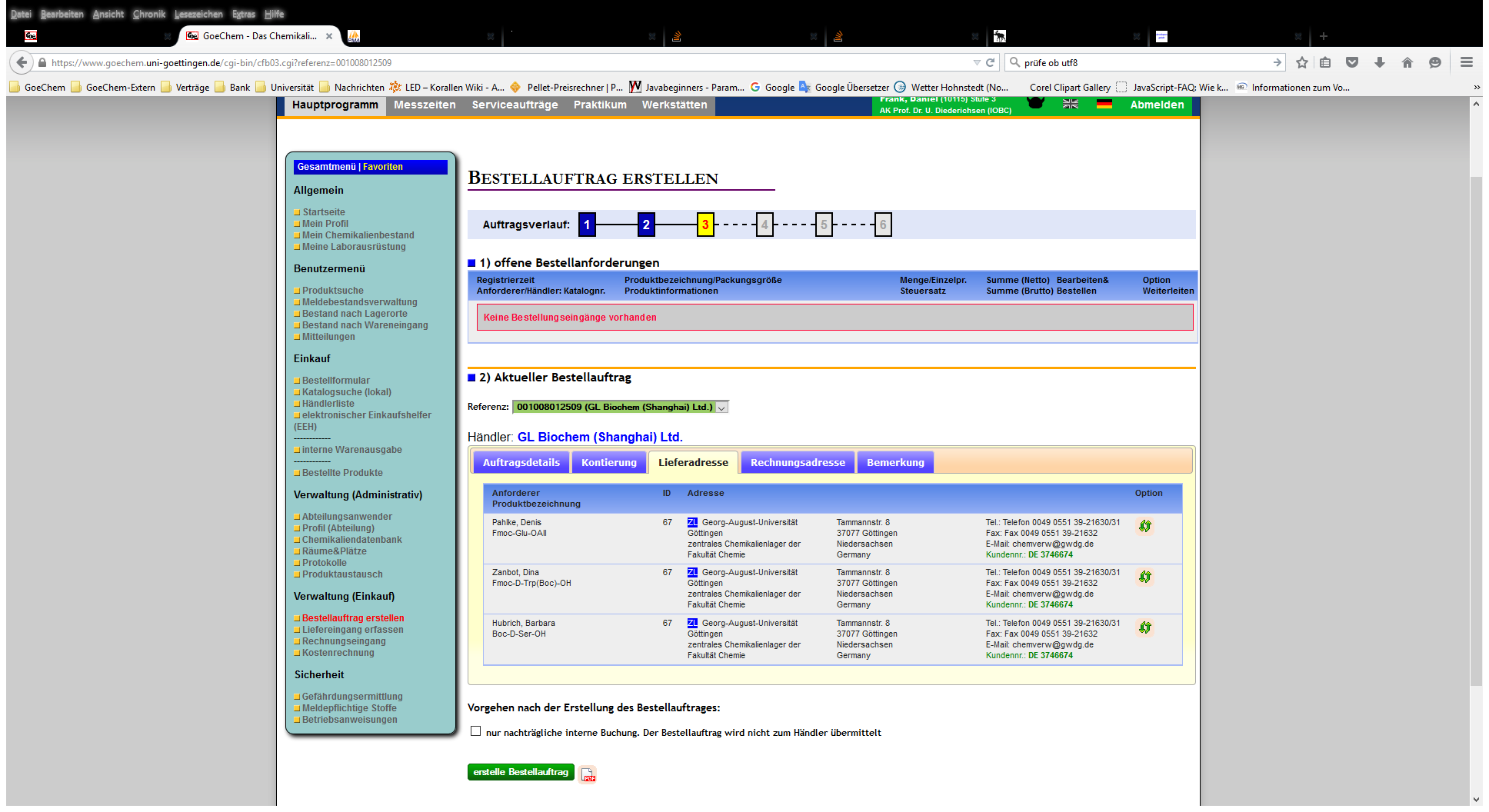 27
[Speaker Notes: GoeChem ist ein Softwaresystem, welches zentral auf einem Webserver läuft.
Benutzer benötigen nur einen Browser, den es für jedes Betriebssystem gibt.]
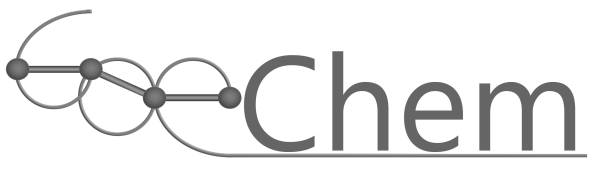 Eigenständige Abteilungsregeln
Jede Einrichtung oder Abteilung hat sein eigenes Profil
Einrichtungsübergreifende Kooperationen sind möglich
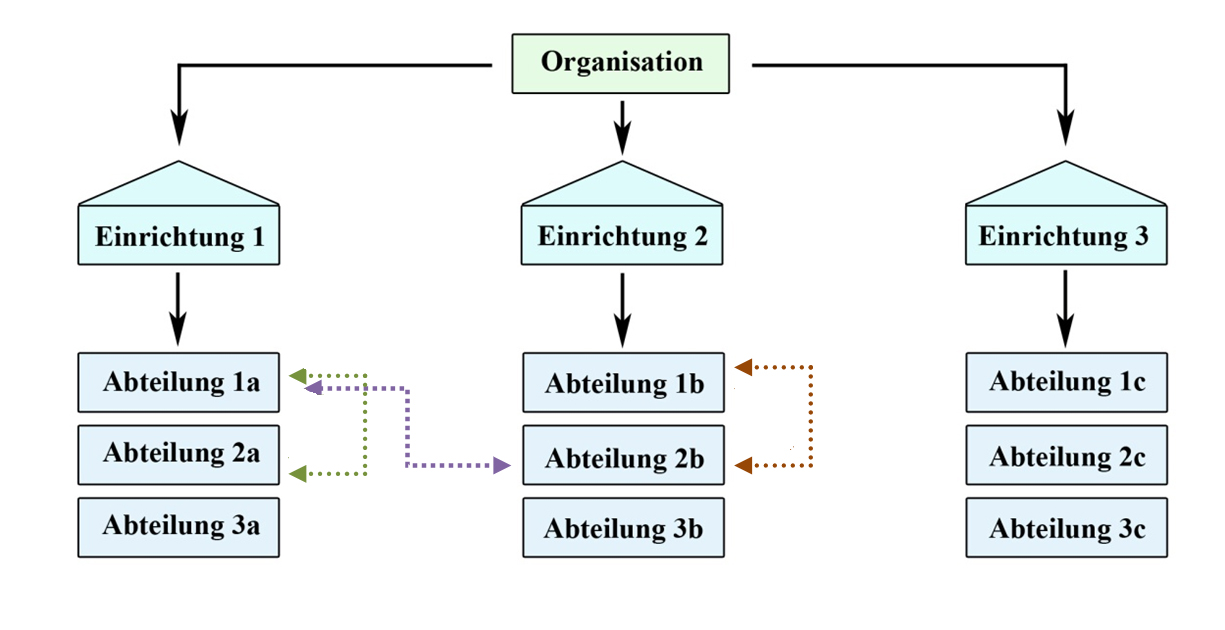 28
[Speaker Notes: Hier im Beispiel hat Abt 1a eine Partnerschaft mit Abt 2a und Abt 2b. Aber Abt 2a hat nicht die gleichen Berechtigungen in der Abt 2b wie Abt 1a
Diese Funktion ist gedacht für z.B.
Nachwuchsgruppen, die einem Lehrstuhl zugehörig sind
Abteilungen, die unter der gleichen Kostenstelle arbeiten.]
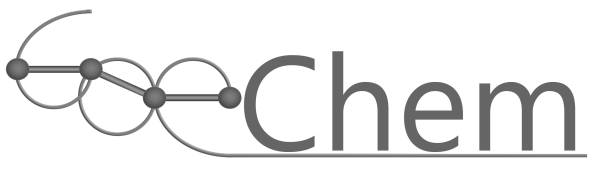 Räume und Plätze
Zugriffsrechte für jeden Platz einstellbar
Barcodes für Inventuren oder Transfers
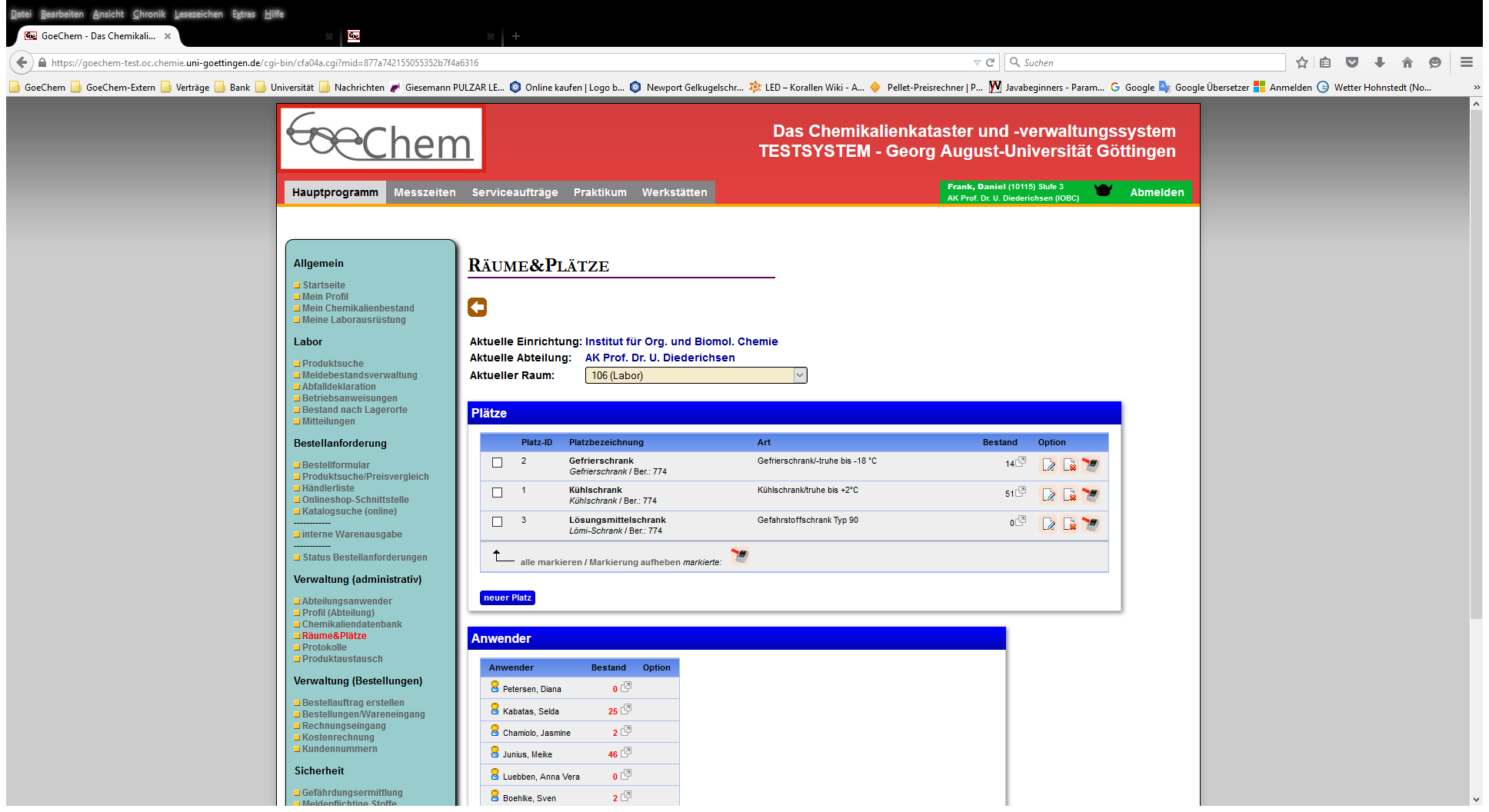 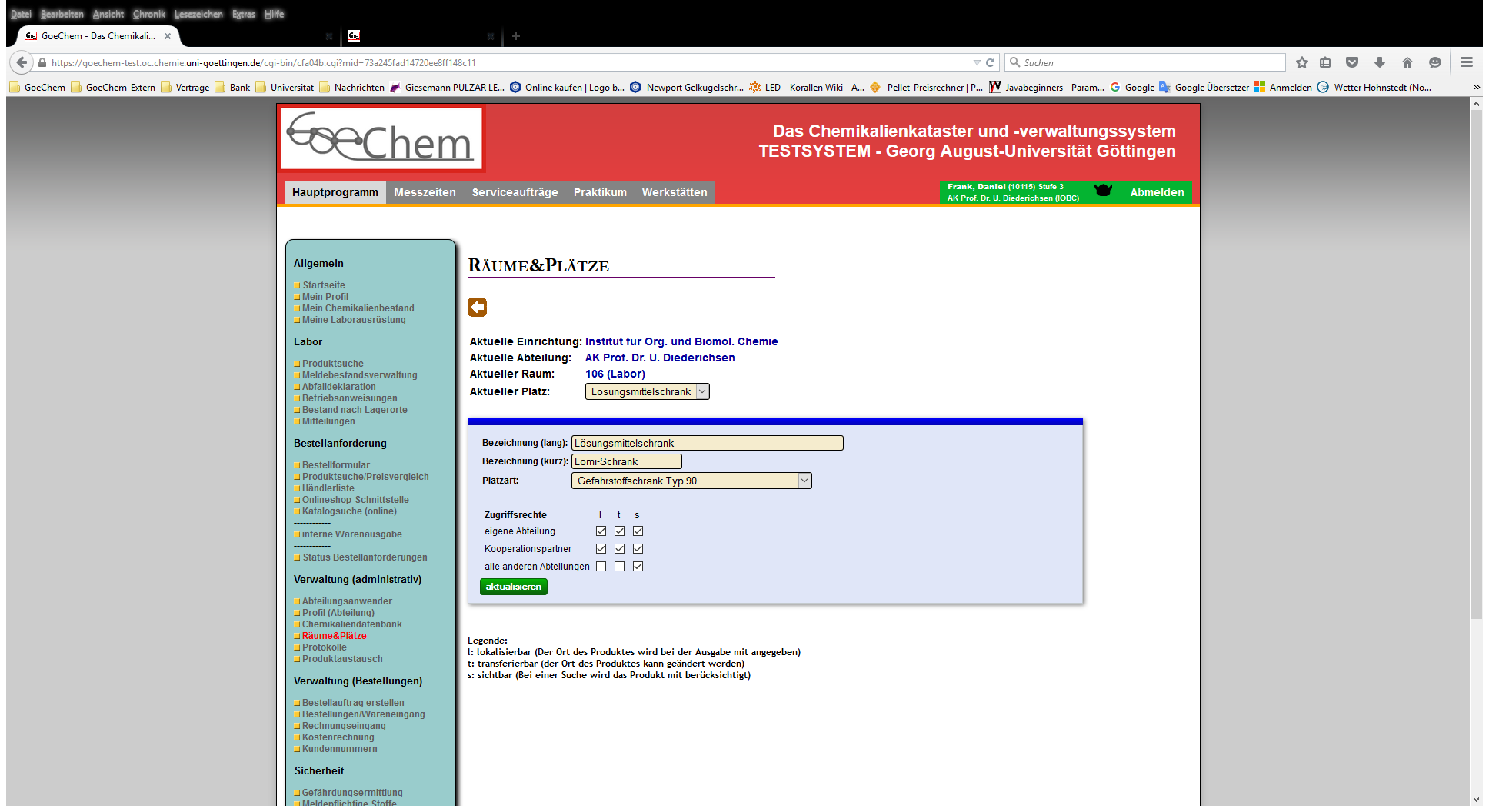 Lagerorte können auch durch den Import der Chemikaliendaten automatisiert erstellt werden
29
[Speaker Notes: Jede Abteilung verwaltet seine Räume und innerhalb der Räume die Plätze. Die einzelnen Plätze können nur von berechtigten Administratoren mit Zugriffsbeschränkungen versehen werden, damit nur Befugte die entsprechenden Produkte lokalisieren, transferieren oder finden können.
Diese Einschränkungen gelten nicht für Anwender mit der Funktion Sicherheit
Jeder Platz hat einen eindeutigen Barcode für die Erleichterung von Inventuren
Jeder Raum ist einer Lagerklasse zugeordnet. Bei Fehllagerung kann eine Alarmmeldung versandt oder ausgegeben werden.]
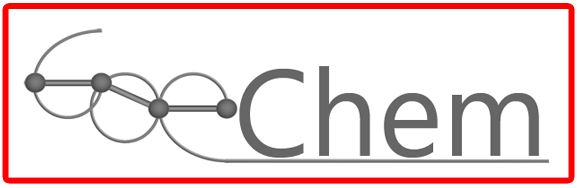 Verwaltung von Chemikalien, Biologischen Stoffen und Laborbedarf
[Speaker Notes: GoeChem hilft Ihnen unter Anderem die Einhaltung der vom Gesetzgeber vorgeschriebenen Rechtsgrundlagen zu erleichtern.
Dabei ist natürlich die Pflege des Chemikalienverzeichnisses von großer Bedeutung, denn ohne die Pflege der Daten kann kein System die Rechtsgrundlagen erfüllen.
Für folgende Rechtsgrundlagen ist GoeChem eine grundlegende und zeitsparende Hilfe.]
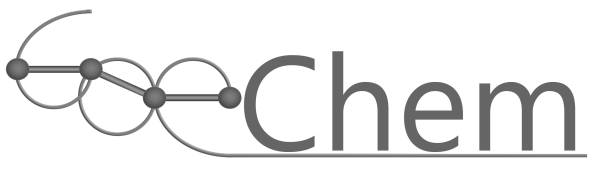 Arten der Erfassung für das Kataster
Warenbeschaffungsplattform
Onlineshopanbindung
Lokale Katalogsuche
Manuelle Erfassung
Int. Warenausgabe
Abruf
Sicherheitsdaten
Chemikaliendaten
Direkt
Tabellenimport (bsp. Excel)
Manuelle Erfassung
Gefahrstoffverzeichnis
31
[Speaker Notes: Was ist GoeChem?
GoeChem ist ein Chemikalienkataster und Warenbeschaffungssstem, speziell für den Naturwissenschaftlichen Bereich.
Aber es ist auch eine Ergänzung zu vorhandenen ERP-Systemen
Es kann für die Reservierung & Verwaltung von Messzeiten zum selbstständigen Messen an Gemeinschaftsgeräten
und auch für die Erstellung & Verwaltung von Serviceaufträgen genutzt werden.]
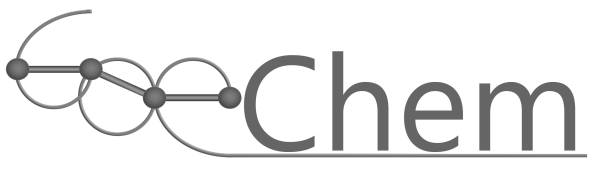 Verwaltung von Chemikalien
Sicherheitsdaten
Jeder neuer Chemikalieneintrag erhält anhand seiner Produkt-ID und Herstellerangabe oder der CAS-Nummer seine Sicherheitsdaten
Die Sicherheitsdaten werden aus den Sicherheitsdatenblättern ausgelesen
Der Abruf der Sicherheitsdatenblättern erfolgt elektronisch beim Hersteller (oder Händler)
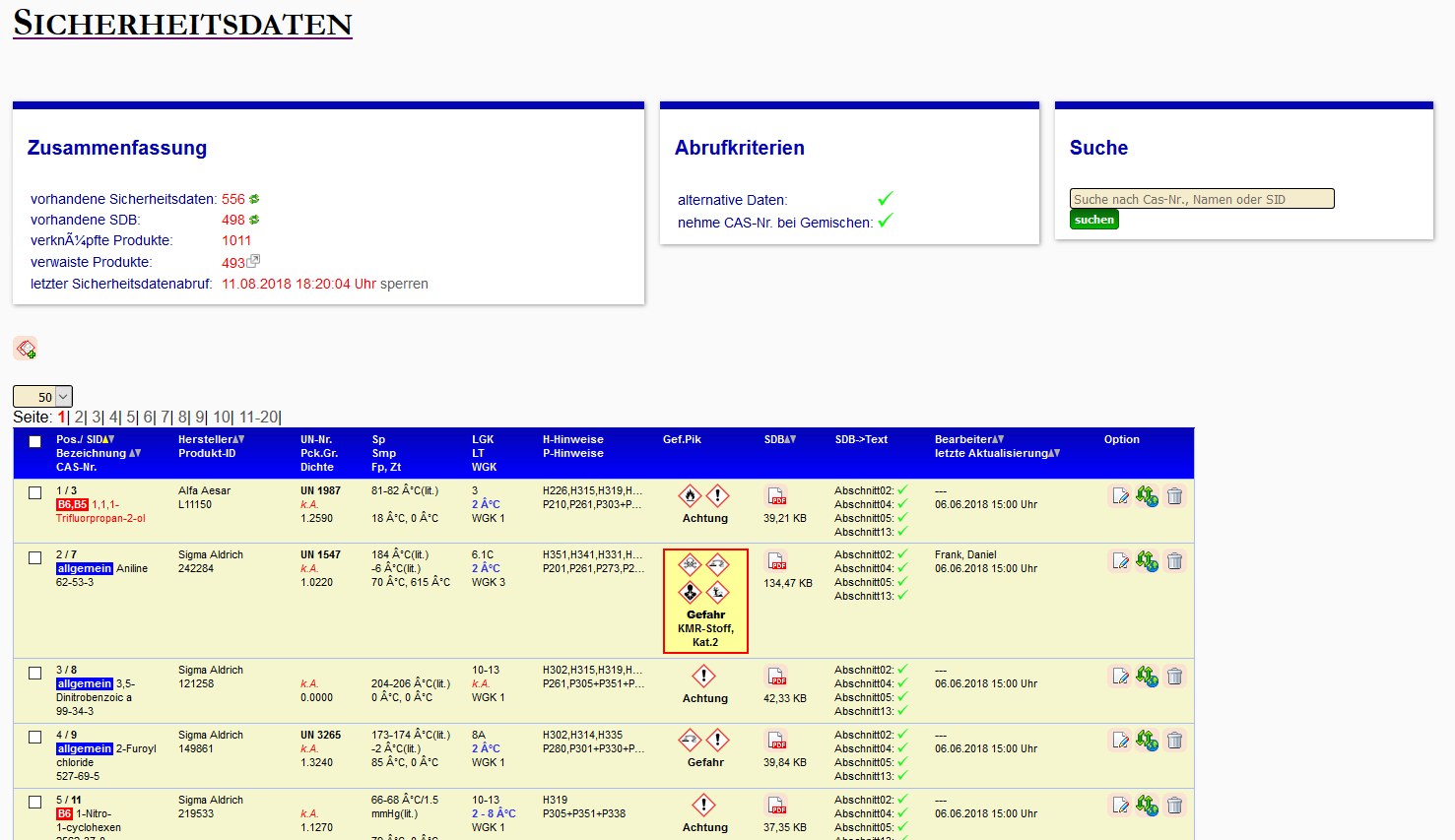 Ein manueller Import ist möglich
32
[Speaker Notes: Weitere, aber nicht empfohlene Verfahren sind Anmeldungen über Google+,Facebook, MSN, da die Herkunft und Identität des Anwenders nicht überprüft werden kann]
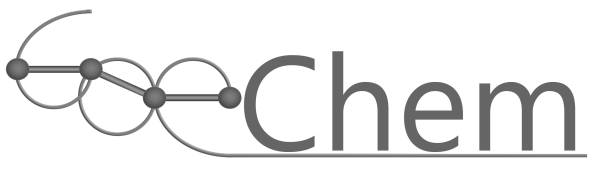 Verwaltung von Chemikalien
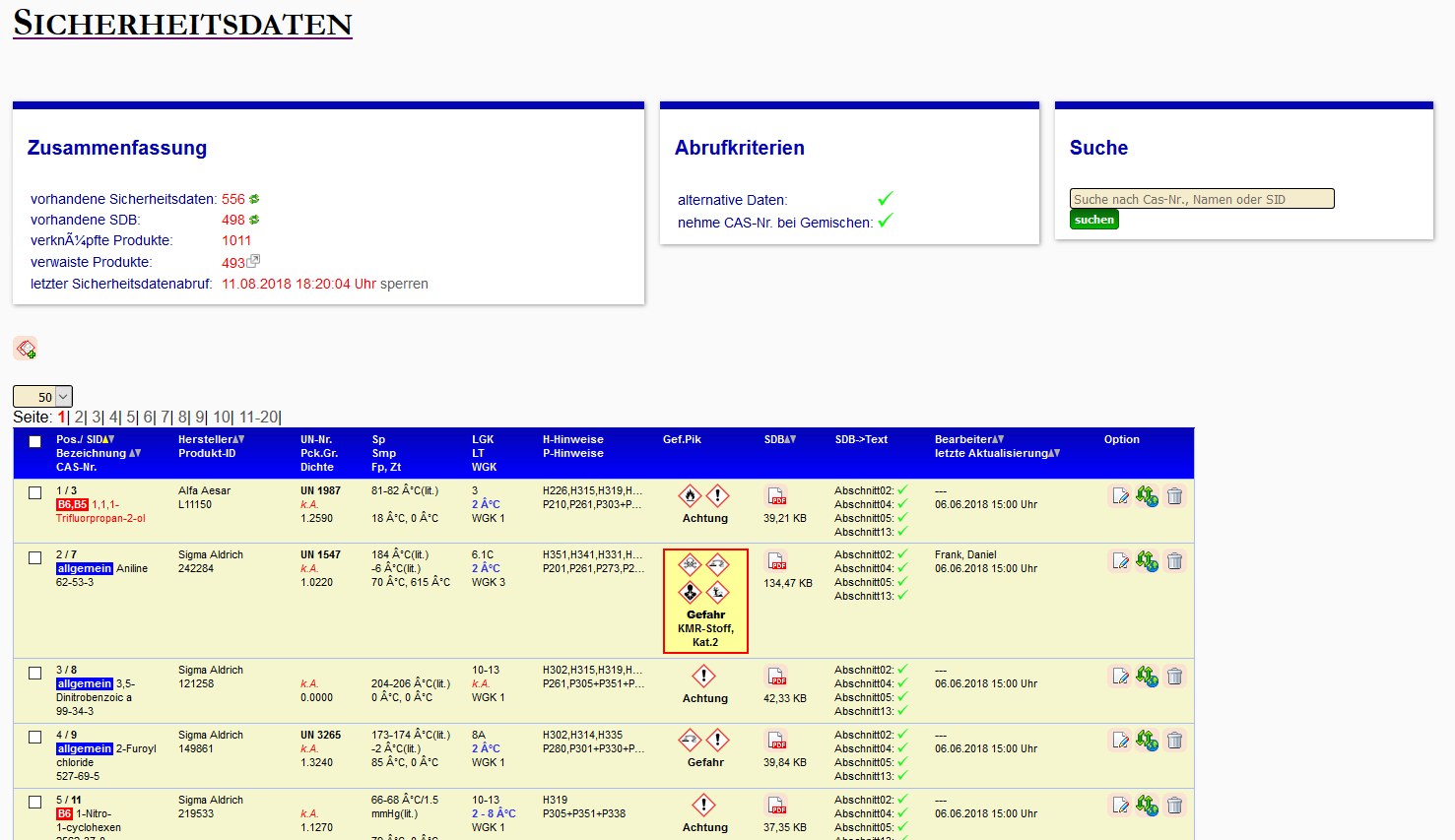 33
[Speaker Notes: Weitere, aber nicht empfohlene Verfahren sind Anmeldungen über Google+,Facebook, MSN, da die Herkunft und Identität des Anwenders nicht überprüft werden kann]
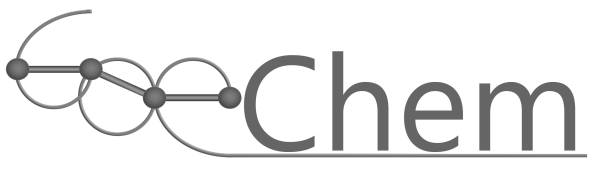 Verwaltung von Chemikalien
Ablauf des Abrufs der Sicherheitsdaten
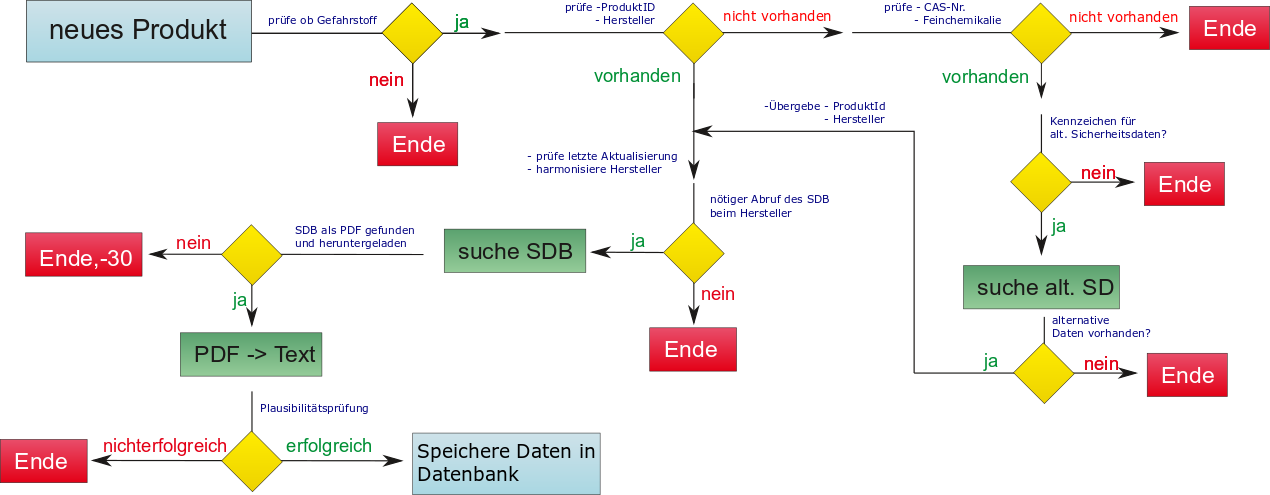 34
[Speaker Notes: Weitere, aber nicht empfohlene Verfahren sind Anmeldungen über Google+,Facebook, MSN, da die Herkunft und Identität des Anwenders nicht überprüft werden kann]
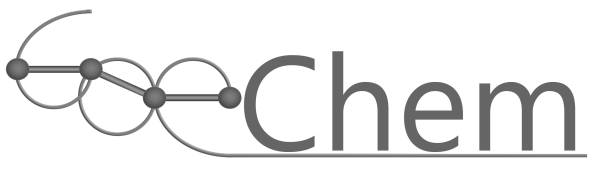 Verwaltung von Chemikalien
Chemikaliendaten
Jeder neuer Chemikalieneintrag erhält anhand seiner CAS-Nummer seine Chemikaliendaten
Die Chemikaliendaten werden aus der PubChem-Datenbank heruntergeladen
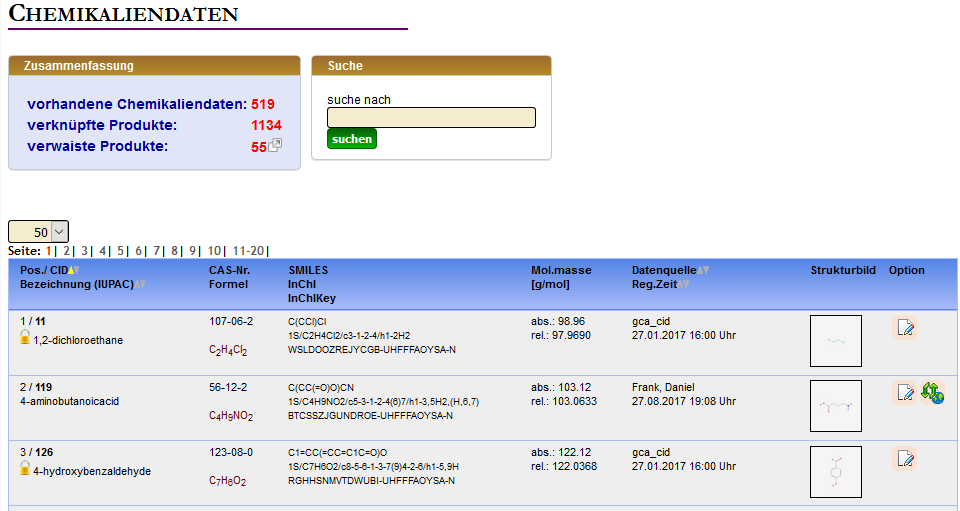 35
[Speaker Notes: Weitere, aber nicht empfohlene Verfahren sind Anmeldungen über Google+,Facebook, MSN, da die Herkunft und Identität des Anwenders nicht überprüft werden kann]
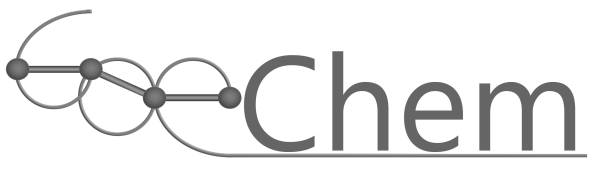 Verwaltung von Chemikalien
Betriebsanweisungen
Betriebsanweisungen können über die Formularmaske erstellt oder als Dokument importiert werden
Stoffbezogene BetrAnw. können automatisiert vom System erstellt werden
Sicherheitsdaten und Betriebsanweisungen können kreuzverknüpft werden
Spezielle Leseberechtigungen können gesetzt werden
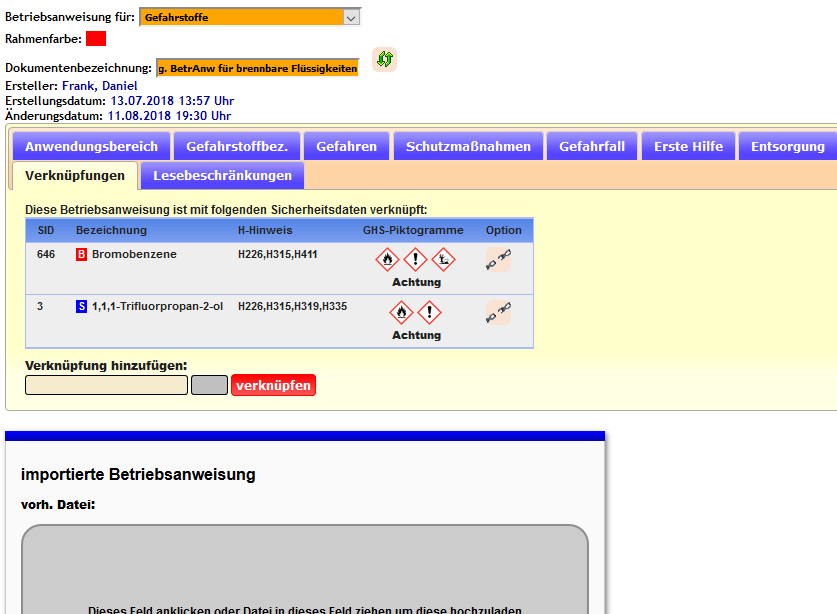 36
[Speaker Notes: Weitere, aber nicht empfohlene Verfahren sind Anmeldungen über Google+,Facebook, MSN, da die Herkunft und Identität des Anwenders nicht überprüft werden kann]
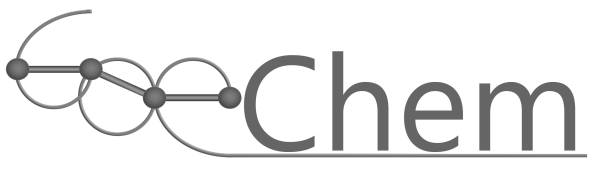 Verwaltung von Chemikalien
Produktinformationen
Informationen über die Sicherheits- und Chemikaliendaten, sowie die Betriebsanweisung bekommt man über:
Produktsuche
Bestand nach Lagerorte
Persönlicher Bestand
Produktinformation (ohne Anmeldung)
Produktinformation (für Smartphones)
Wäge- oder Transferterminal
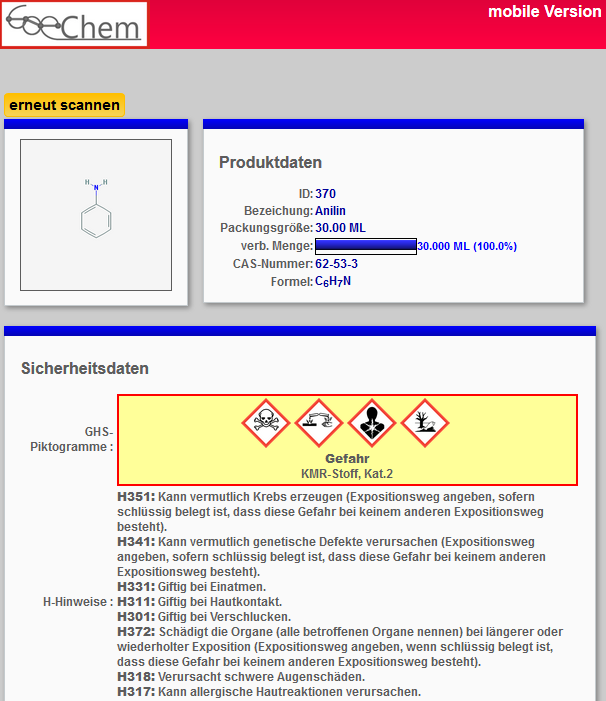 Über diese Seiten erfolgt auch:
die Produktdatenänderung
der Produkttransfer
die Produktlöschung
das Hinzufügen eines Produktes
der Etikettendruck
37
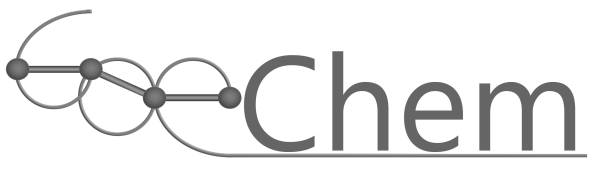 Verwaltung von Chemikalien
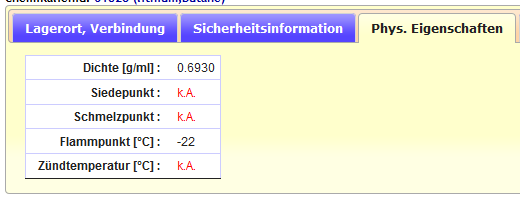 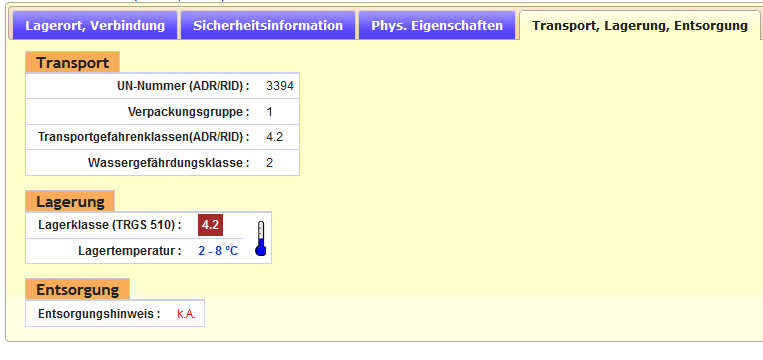 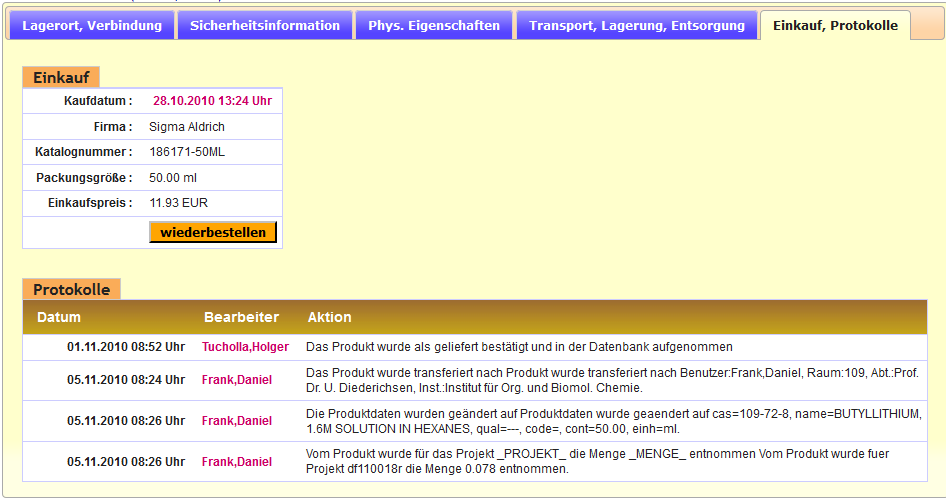 38
[Speaker Notes: Zusätzlich werden Angaben über die Struktur, Formel, Lagertemperatur und der Lagerklasse ausgegeben.
Desweiteren wird jede Änderung im System zur Chemikalie protokolliert und kann nur von berechtigten Anwendern eingesehen werden.
Administratoren haben eine spezielle Seite für diese Protokolle.]
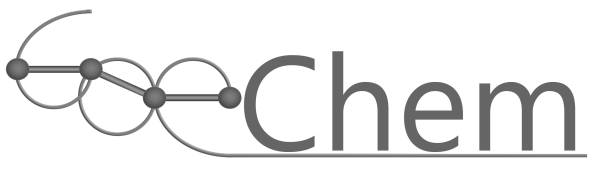 Verwaltung von Chemikalien
Produktinformationen
Weitere Informationen, die nicht aus den Sicherheitsdaten kommen
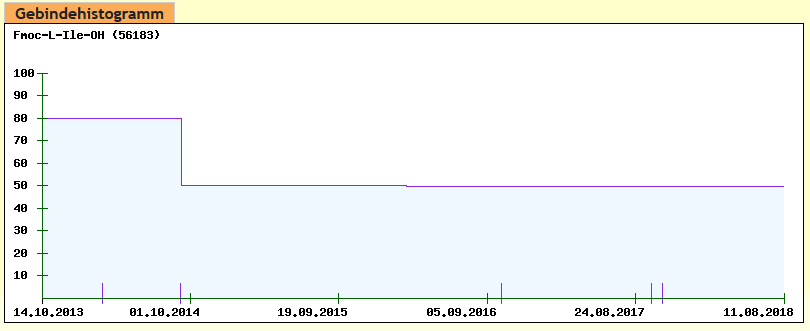 Produkthistorie
Grafischer Mengenverbrauch
Einkaufsdaten
Importierte Dokumente (Analysenzertifikate)
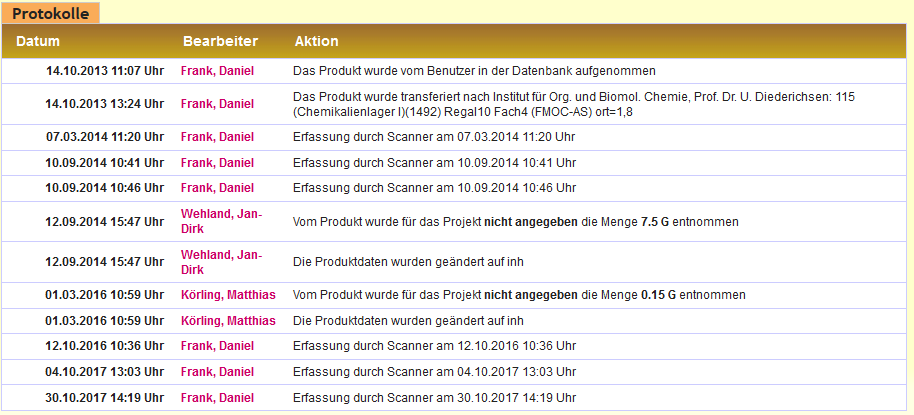 39
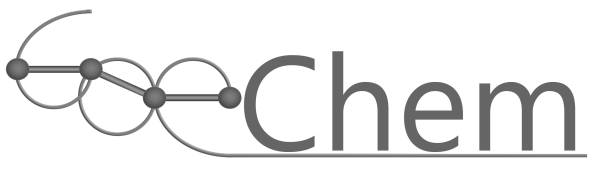 Verwaltung von Chemikalien
Inventur
Für Inventuren mit einem Datenerfassungsgerät müssen auf allen Chemikalien Barcodes existieren, die mit GoeChem erstellt wurden. Diese werden im Abteilungsprofil vorgegeben
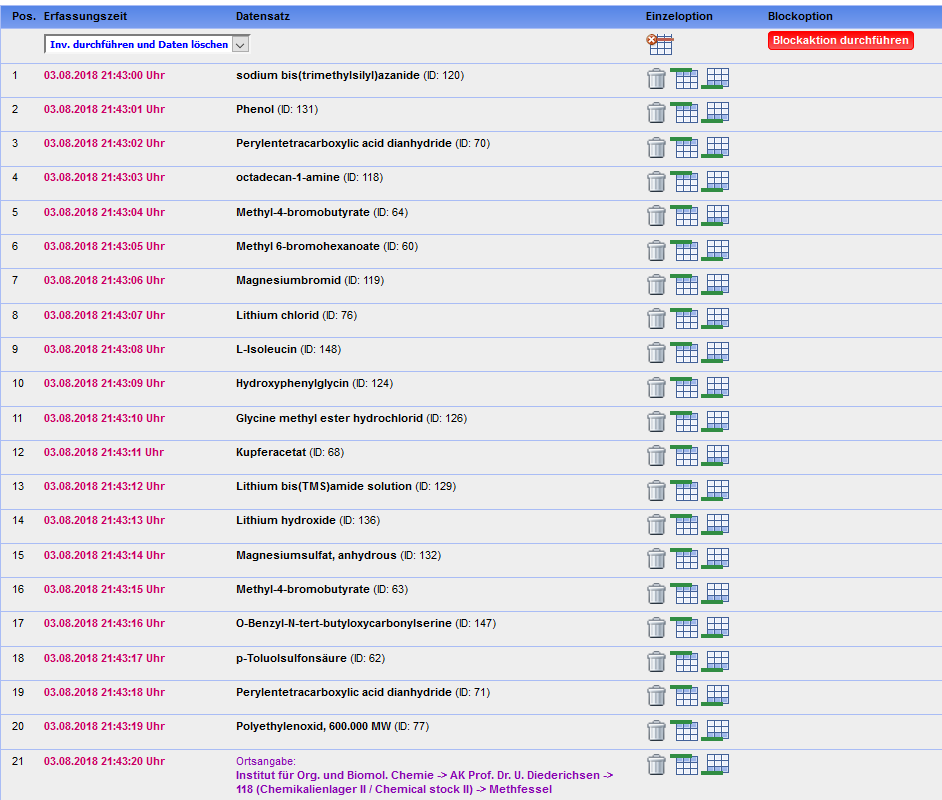 Eine maximal optimierte Inventur erreichen Sie durch die Verwendung von GoeChem-Lagerortbarcodes. Dadurch entfällt die Lagerortauswahl nach Import der Chemikalien. Außerdem sind diese für den Produkttransfer per Smartphone nötig
40
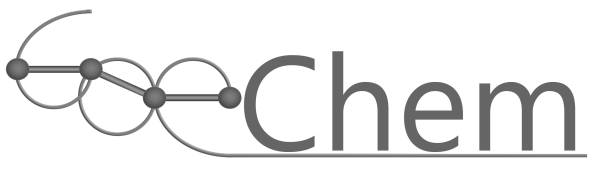 Verwaltung von Chemikalien
Datenimport
Daten können durch den Import von Dateien (MS Excel >2003, Text (Tabstopgetrennt) oder CSV) der Datenbank hinzugefügt werden.
Beinhaltet die Tabelle auch Raum und Platzangaben, werden diese ebenfalls mit angelegt.
Die Chemikalien werden wie neue Chemikalien behandelt und mit den Sicherheits- und Chemikalieninformationen verknüpft.
41
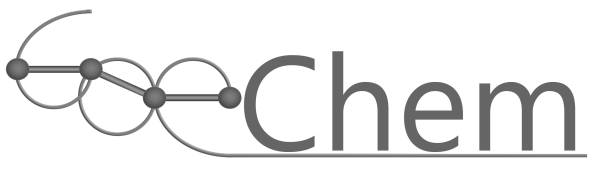 Verwaltung von Chemikalien
Alarmmengenverwaltung
derjenige, der die Alarmmenge angelegt hat, erhält eine Benachrichtigung, wenn der vordefinierte Mengenbereich verlassen wird.
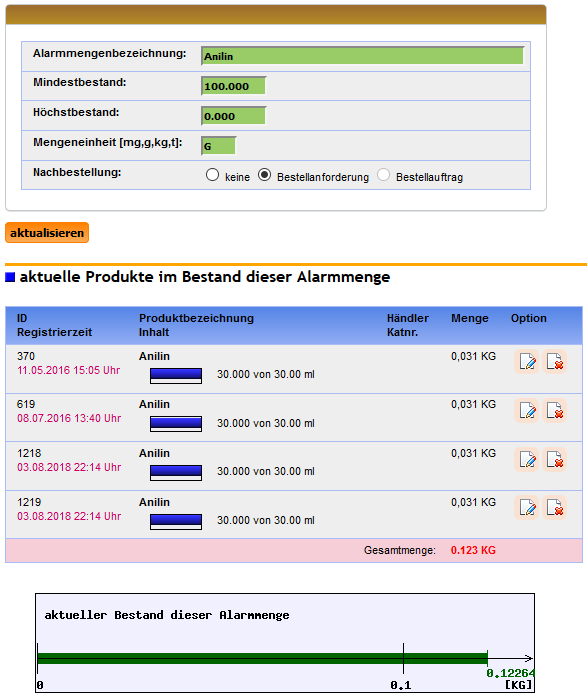 Es kann auch eine Bestellanforderung oder direkt ein Bestellauftrag generiert werden
42
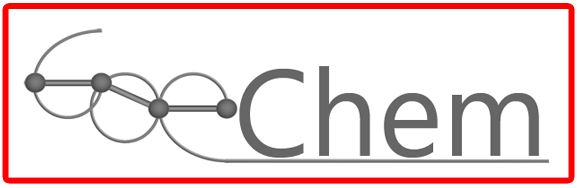 Beschaffung von Chemikalien, Biologischen Stoffen und Laborbedarf
Bestellanforderungen
Bestellaufträge erstellen
Wareneingang buchen
Rechnungseingang 
Zahllauf durchführen
Kostenrechnung
[Speaker Notes: Damit das Chemikalienverzeichnis schon beim Wareneingang aktualisiert wird, wurde der Wareneinkauf in GoeChem integriert, da aus eigener Erfahrung ein nachträgliches Aktualisieren des Verzeichnisses unregelmäßig durchgeführt wird.
Um Anwendern das Erstellen eines Bestellauftrages zu erleichtern, bieten Händler aus ihren Onlineshops immer mehr den Warenkorbtransfer an. Dadurch kann vom Erstellen des Warenkorbes beim Händler bis zur Übertragung des Bestellauftrages zum Händler eine durchgängige Prozesskette (kein Medienbruch) garantiert werden. Sogar Lieferbelege und Rechnungen können effizienter verarbeitet werden durch den Einsatz von Barcodes, wenn Händler diese Technik anbieten.]
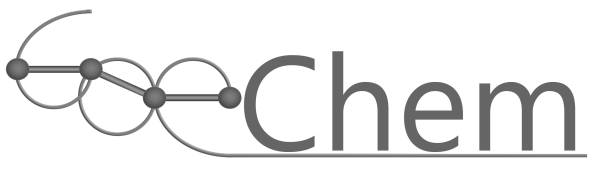 Bestellanfordernungen
Arten zum Anlegen einer Bestellanfordernung (BAnf)
Bestellformular/Freitextbestellung
Onlineshopschnittstellen
Produktsuche/Preisvergleich (lokal und online)
Wiederbestellen aus den Seiten…
Produktdetails
Status Bestellanfordernungen
Bestellungen/Wareneingang
Rechnungseingang
44
[Speaker Notes: GoeChem ist ein Softwaresystem, welches zentral auf einem Webserver läuft.
Benutzer benötigen nur einen Browser, den es für jedes Betriebssystem gibt.]
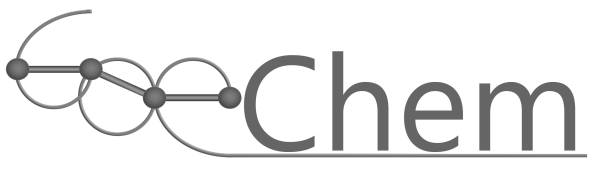 Bestellanfordernungen
Benötigte Daten zum Anlegen einer BAnf
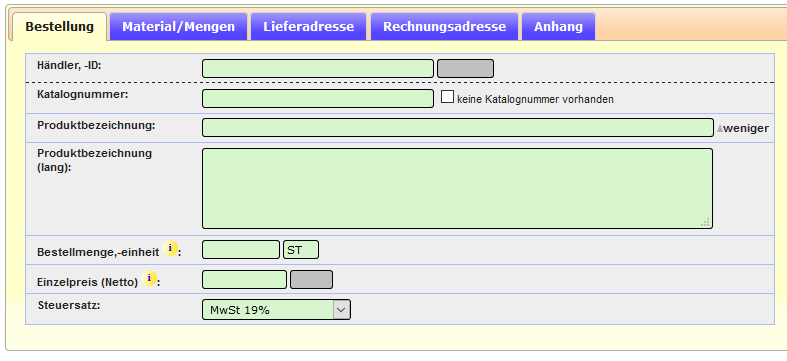 Bestelldaten
Händler (als Vorschlagsfeld)
Katalognr. des Produktes. Ist keine Nummer vorhanden, muss das entsprechende Kontrollkästchen markiert werden.
Produktbezeichnung
Bestellmenge/Mengeneinheit
Einzelpreis (Netto)
Steuersatz
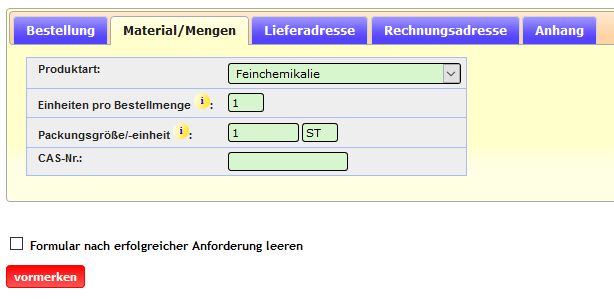 Material/Mengen
Produktart (Warengruppe)
Materialgruppe (Optional)
Anz. Einheiten in Verpackung
Packungsgröße/-einheit
Cas-Nummer
Projekt
45
Minus (-) bei Mengeneinheiten gibt die Gesamtansicht der Vorschlagsliste
[Speaker Notes: GoeChem ist ein Softwaresystem, welches zentral auf einem Webserver läuft.
Benutzer benötigen nur einen Browser, den es für jedes Betriebssystem gibt.]
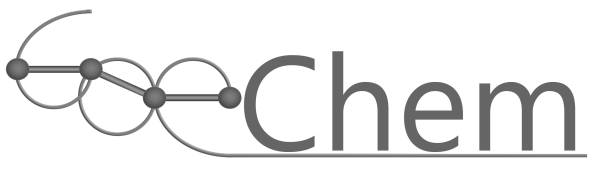 Bestellanfordernungen
Beispiele (Material/Mengen)
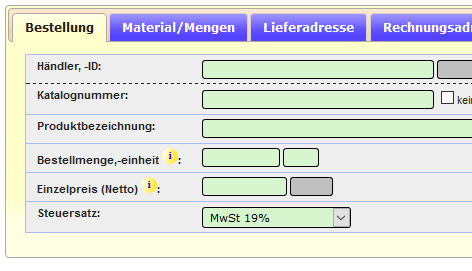 Beispiel 1
2 Kartons Aceton zu 10 x 1L Flaschen = 20 Flaschen
2   PCK
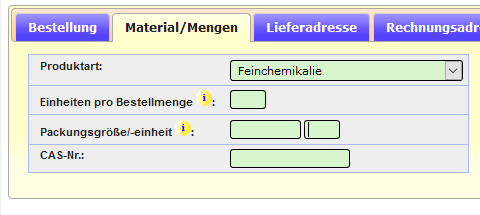 10
1   L
Der Händler benötigt nur die Bestellmenge. Der Packungsinhalt ist nachrangig.
Für das Gefahrstoffkataster ist der Packungsinhalt von Bedeutung
46
[Speaker Notes: GoeChem ist ein Softwaresystem, welches zentral auf einem Webserver läuft.
Benutzer benötigen nur einen Browser, den es für jedes Betriebssystem gibt.]
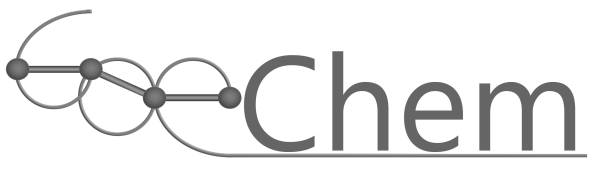 Bestellanfordernungen
Beispiele (Material/Mengen)
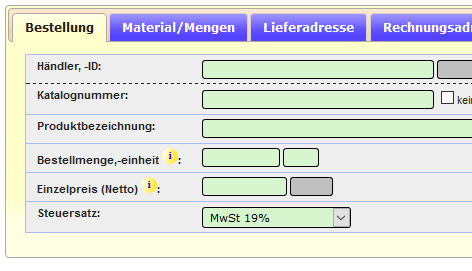 Beispiel 2
3 Fässer Toluol zu je 155 kg = 465 kg
3   ST
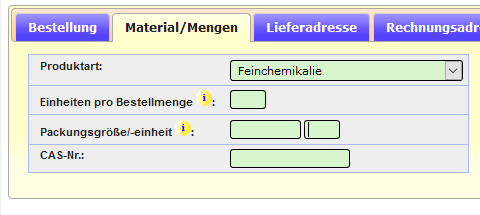 1
155   KG
Der Händler benötigt nur die Bestellmenge. Der Packungsinhalt ist nachrangig.
Für das Gefahrstoffkataster ist der Packungsinhalt von Bedeutung
47
[Speaker Notes: GoeChem ist ein Softwaresystem, welches zentral auf einem Webserver läuft.
Benutzer benötigen nur einen Browser, den es für jedes Betriebssystem gibt.]
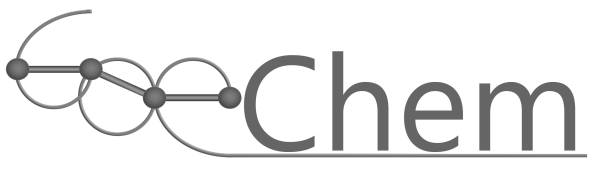 Bestellanfordernungen
Benötigte Daten zum Anlegen einer BAnf
Kontierung (Optional)
Sachkonto, Minus (-) für den Gesamtkontenrahmen - optional
Kostenzuordnung
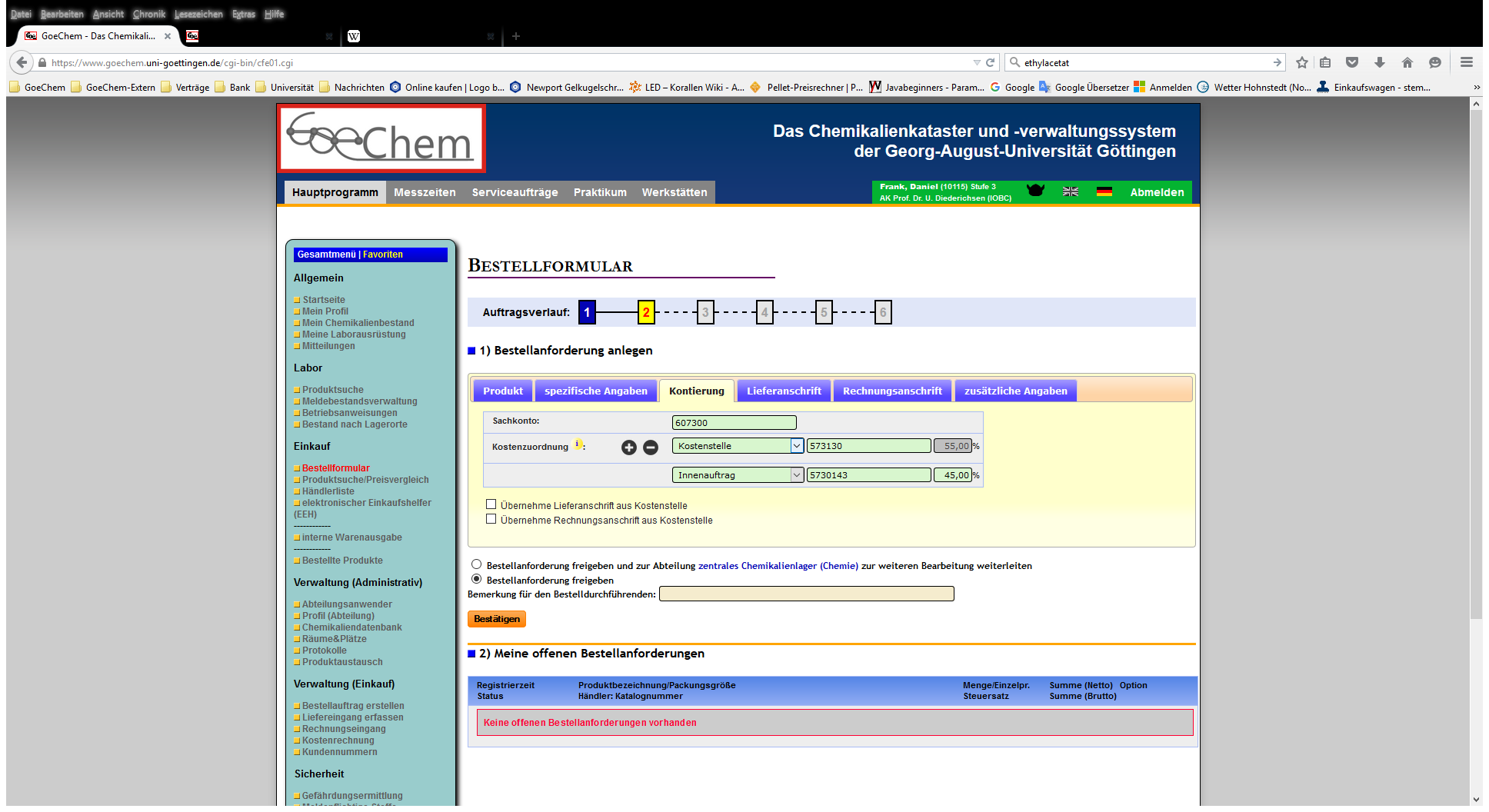 Kostenstellen
Innenaufträge/Projekte
Projektstrukturplanelemente (PSP)
Bei Übernahme einer Adresse aus der Kostenstelle wird nach dem Klicken auf „Bestätigen“ diese übernommen (Wenn berechtigt)
Liefer- & Rechnungsadresse
Beides sind optionale Angaben
48
[Speaker Notes: GoeChem ist ein Softwaresystem, welches zentral auf einem Webserver läuft.
Benutzer benötigen nur einen Browser, den es für jedes Betriebssystem gibt.]
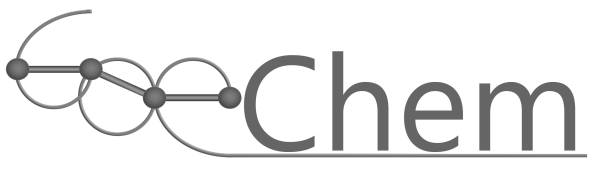 Bestellanfordernungen
Auslandsbestellungen
Zolltarifnummern, Zollsatz
Hilft bei der Ermittlung der Wirtschaftlichkeit des Einkaufs
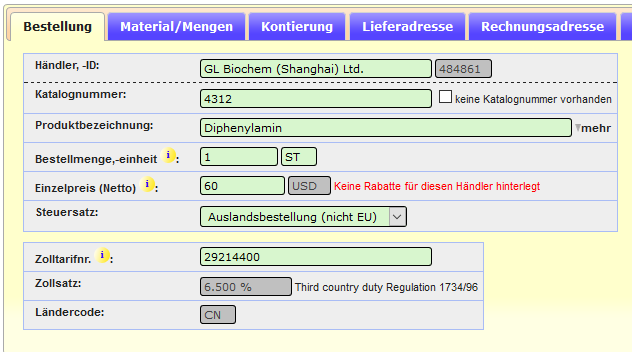 49
[Speaker Notes: GoeChem ist ein Softwaresystem, welches zentral auf einem Webserver läuft.
Benutzer benötigen nur einen Browser, den es für jedes Betriebssystem gibt.]
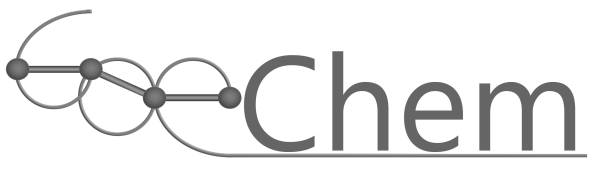 Onlineshopschnittstelle
Bestellung ohne Warenkorbtransfer.
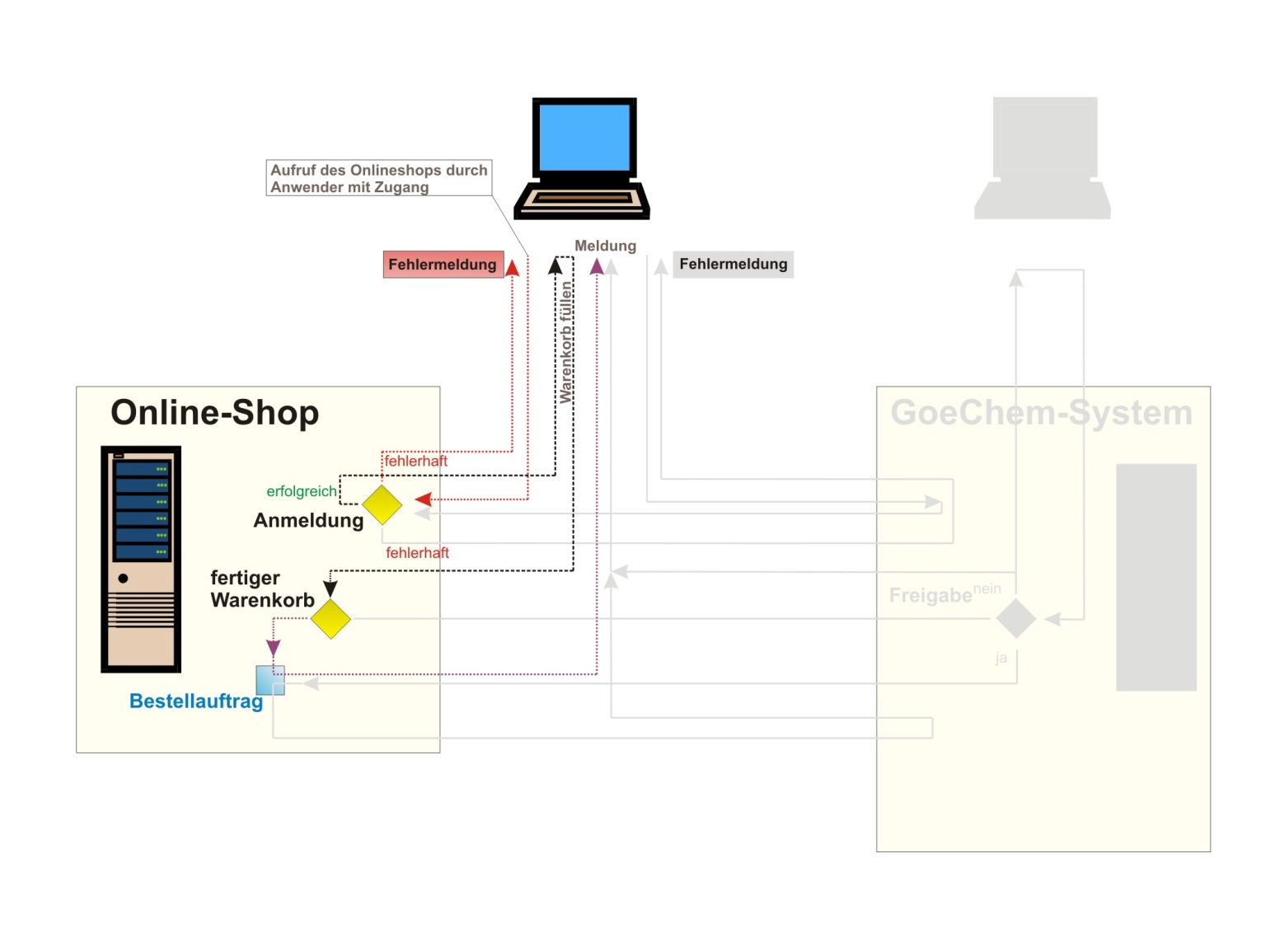 50
[Speaker Notes: Ohne dieses Verfahren hatte nur ein einkaufsberechtigter Anwenderkreis Zugang zum Online-Shop und führte dort die Bestellung durch. Dabei könnte es sein, daß …
… innerhalb der Organisation Waren beim gleichen Händler zu unterschiedlichen Liefer und Zahlungsbedingungen erworben werden …
… und Lieferzeiten länger dauern
Außerdem sind dann die Daten noch nicht einmal im eigenen Warenwirtschaftssystem.
Eine Studie hatte ergeben, daß durchschnittlich die Bearbeitung eines Bestellauftrages ca 60€ und in der Wirtschaft 100 € kostet, wobei der Warenwert zu 34% unter 50€ und zu 53% unter 100€ beträgt. Um die Kosten der Bestellauftragsbearbeitung zu senken, existiert in GoeChem der elektronische Einkaufshelfer.]
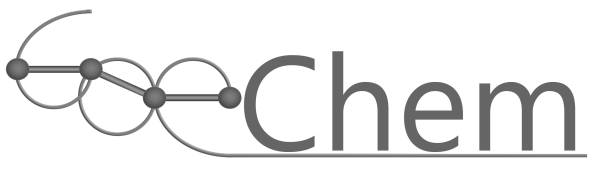 Onlineshopschnittstelle
Bestellung mit Warenkorbtransfer.
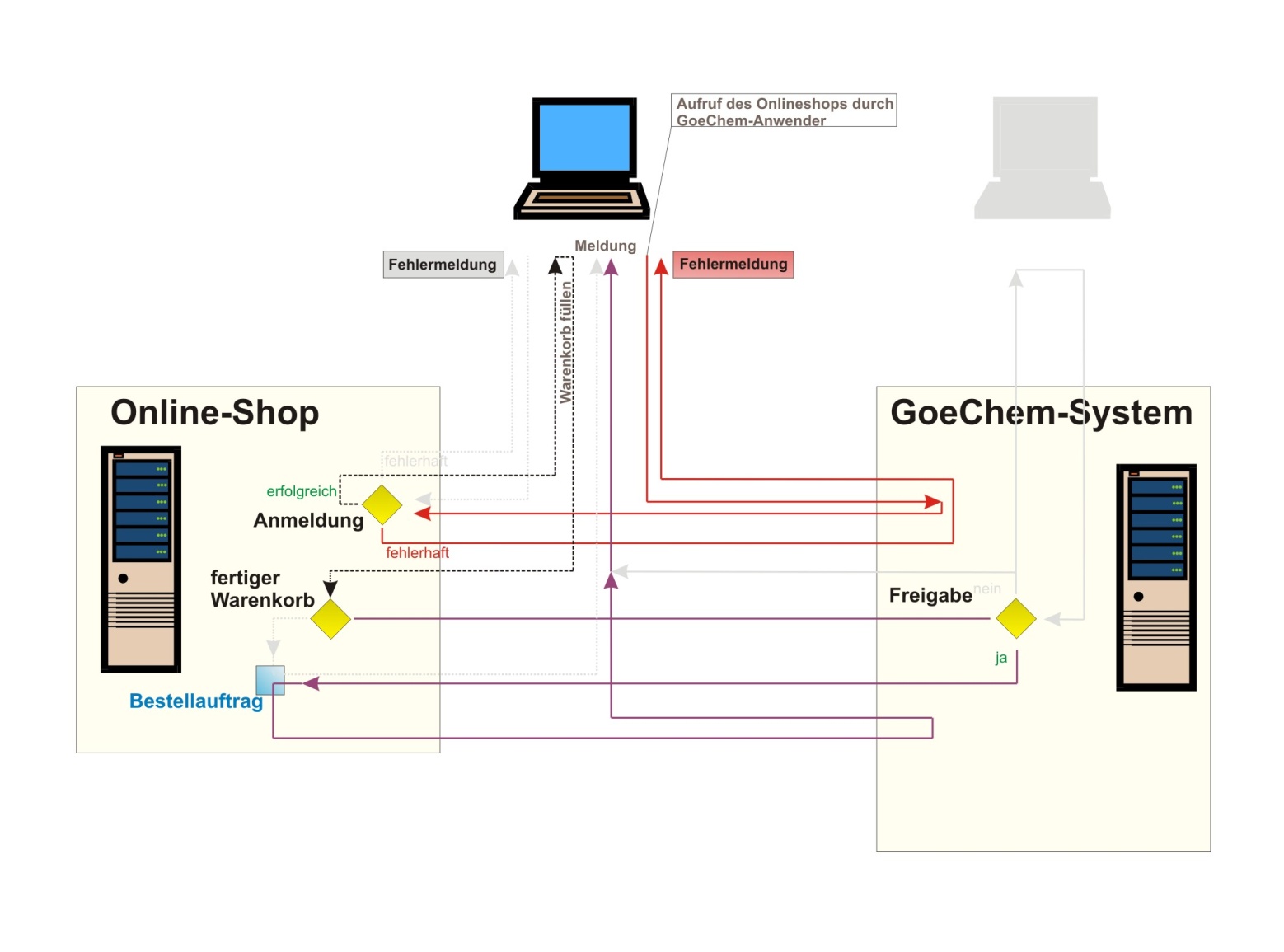 51
[Speaker Notes: Durch Nutzung des elektronischen Einkaufshelfers meldet sich das GoeChem-System im Shop an

Anwender besuchen aus GoeChem den Onlineshop und transferieren den Warenkorb zurück OHNE im Onlineshop eine Bestellung auszulösen. Der Warenkorb wird zu einem Bestellauftrag generiert und zum Händler übermittelt.]
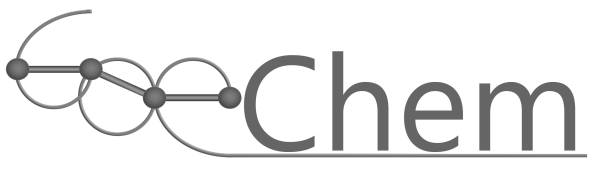 Onlineshopschnittstelle
Bestellung mit Warenkorbtransfer, aber kein bestellber. Anwender.
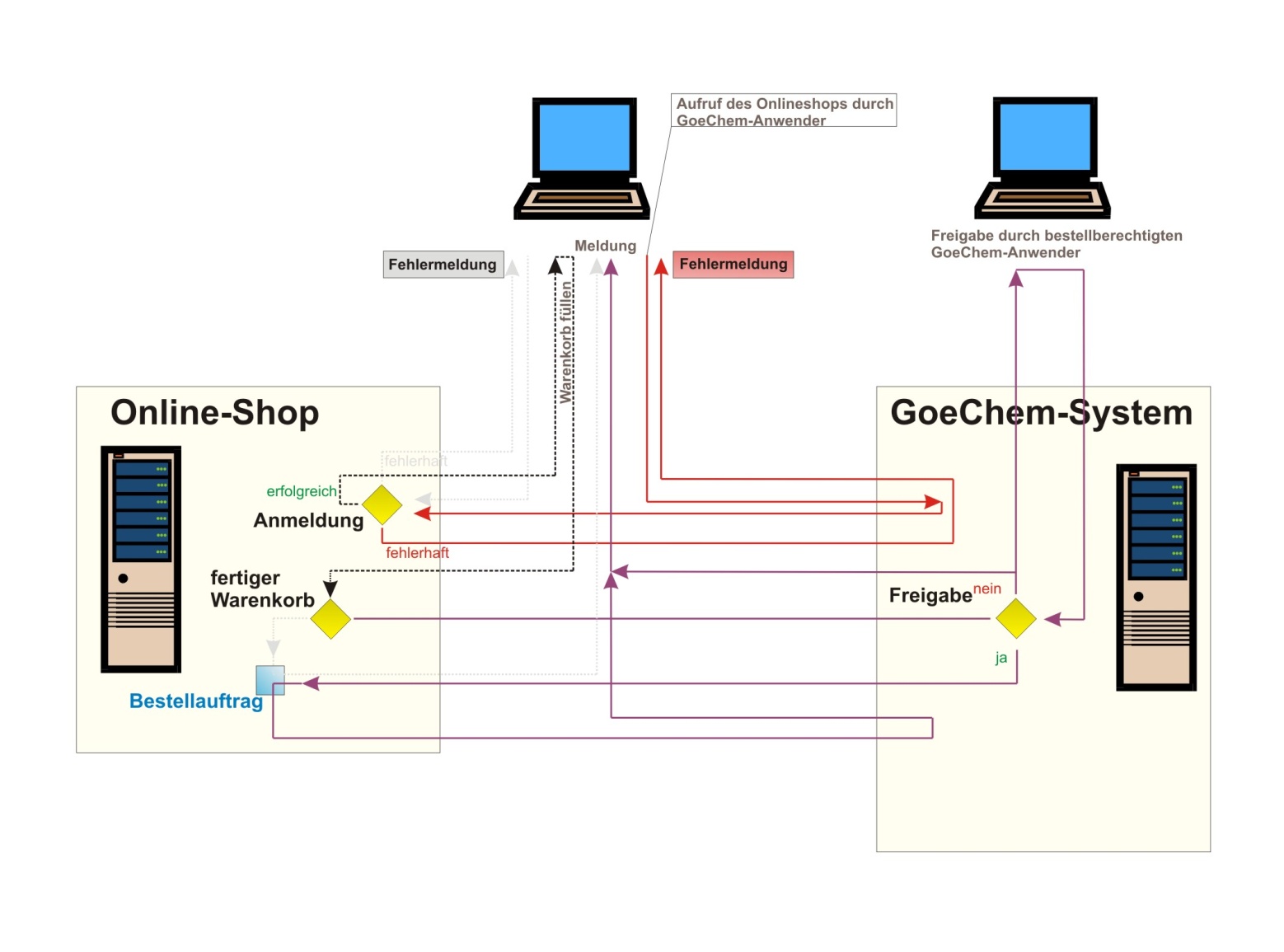 52
[Speaker Notes: Dadurch können auch nicht bestellberechtigte Anwender den Online-Shop aufrufen, den Warenkorb transferieren und zur Bestellung freigeben.]
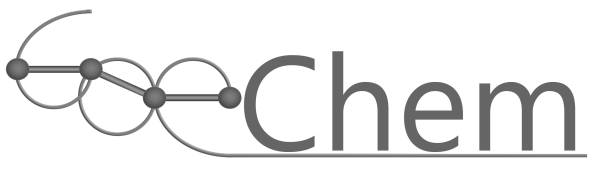 Onlineshopschnittstelle
Jeder GoeChem-Anwender kann für ein Shop-Zugang berechtigt werden. Mitarbeiter benötigen keine Shopregistrierung.
Die Shopanmeldung erfolgt unter einer Maschinen-ID.
Im Shop wird keine Bestellung ausgelöst. Es erfolgt nur der Warenkorbtransfer.
Bestellaufträge werden mit der im System hinterlegten Referenz versandt. Dadurch ist eine schnellere Bearbeitung des Auftrages nach Eingang der Lieferung und Rechnung möglich.
Bestellauftragsdaten liegen im eigenen System schon vor.
53
[Speaker Notes: Ein weiter Vorteil wäre eine schnellere Bearbeitung des Bestellauftrages – Einige Händler bieten einen Barcode für die eigene Referenz an.]
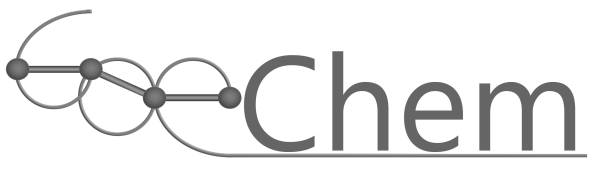 Produktsuche/Preisvergleich
Struktursuche
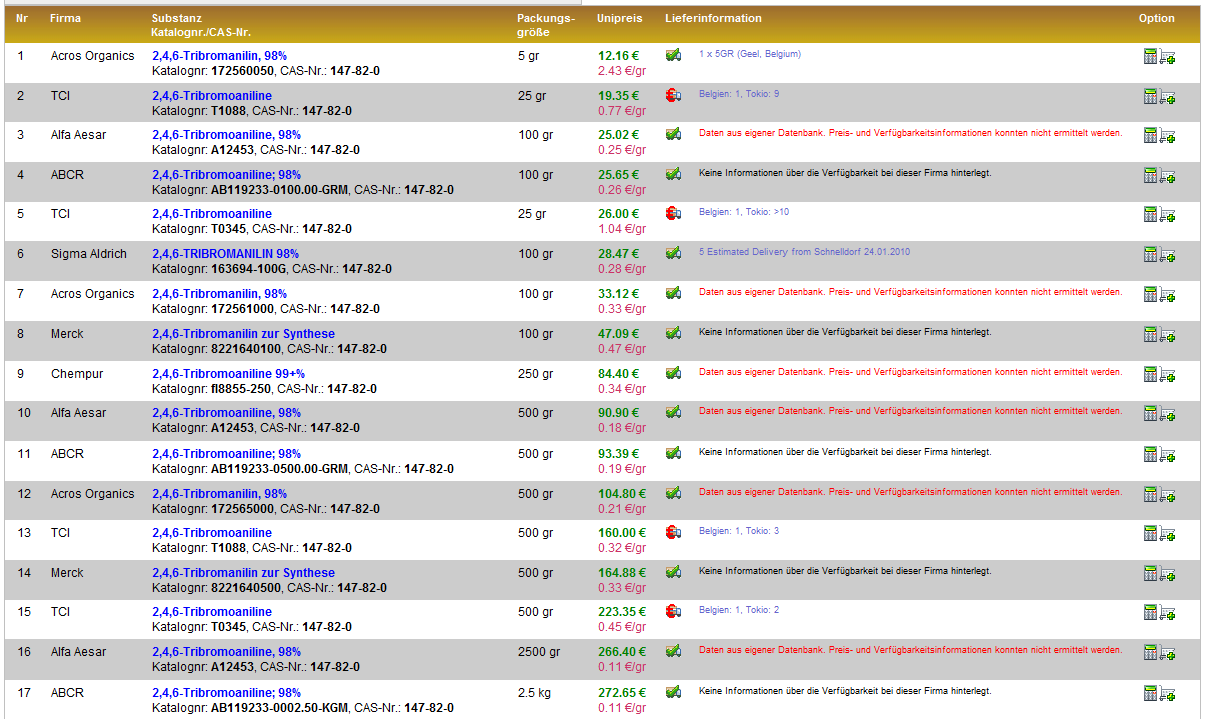 54
[Speaker Notes: Oder über die lokale Katalogsuche, in der der vom Händler elektronische Katalog integriert werden kann, wenn dieser keine Warenkorbtransferschnittstelle anbieten kann]
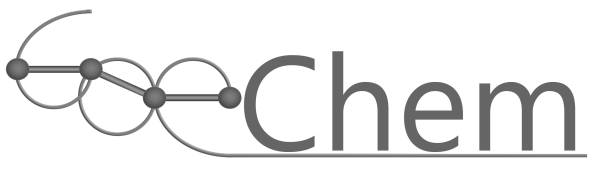 Ablauf Bestellauftrag
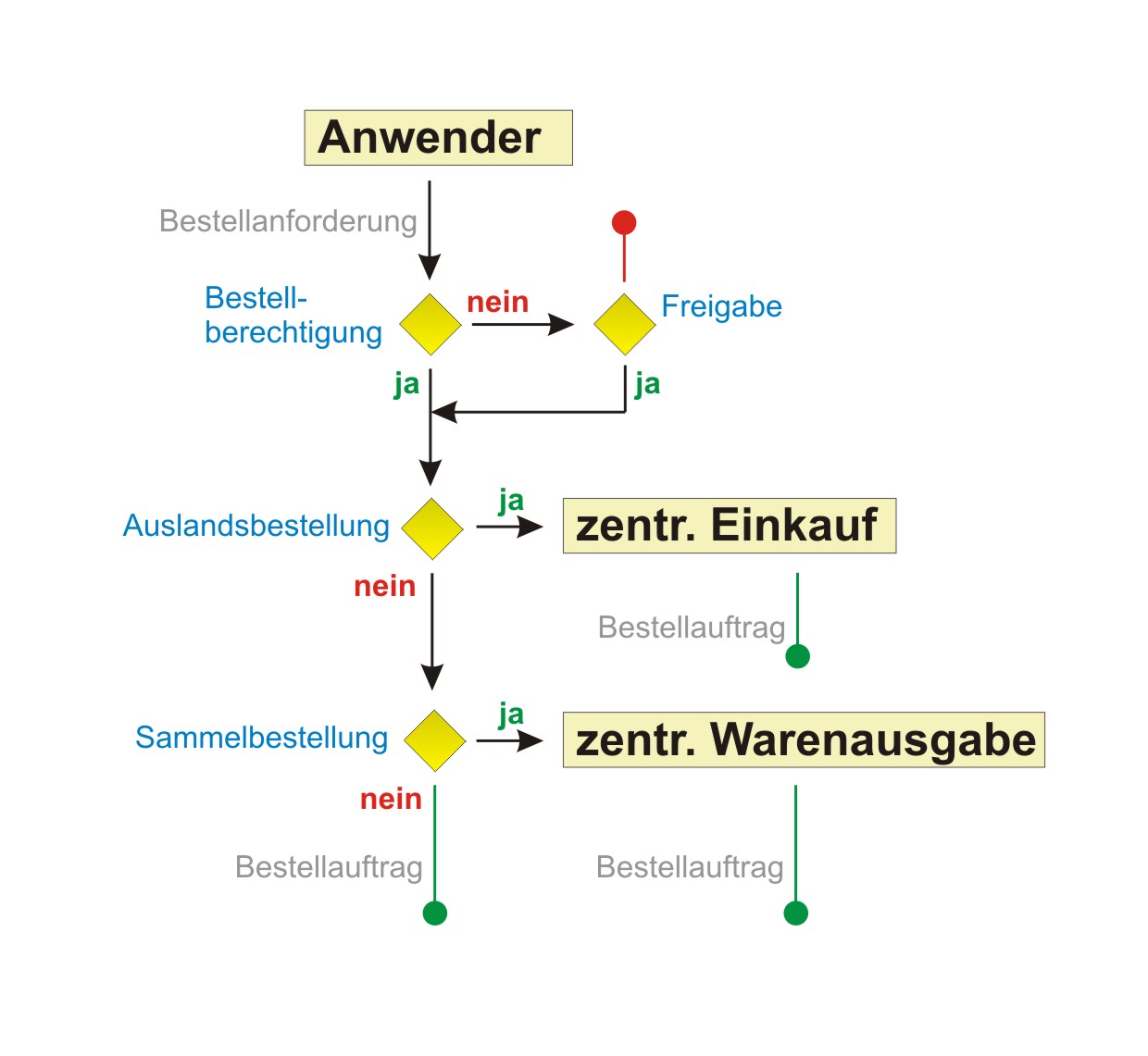 55
[Speaker Notes: Bestellanforderungen oder Bestellaufträge können auch zu zentralen Einrichtungen weitergeleitet um 
internen Regelungen gerecht zu werden
oder Sammelbestellungen durchzuführen
Hier wird ein Ablauf einer Bestellung musterhaft dargestellt.
Im ersten Schritt wird geprüft ob der Käufer bestellberechtigt ist.
Danach wird geprüft, ob es sich um eine Auslandsbestellung handelt. Wenn ja, kann diese nur vom Zentralen Einkauf bearbeitet werden. Der Auftrag muss dort hingeleitet werden.
Zuletzt kann der Käufer entscheiden, ob die Bestellung zu Sammelbestellung freigegeben werden kann.]
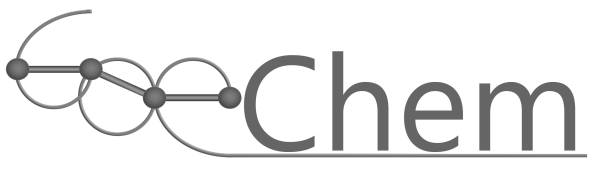 Bestellauftrag
Erstellen eines Bestellauftrages (BA)
Offene Bestellanforderungen
Hier ist die Möglichkeit gegeben, alle Anforderungen eines Händlers zu einem BA zusammenzufassen.
Eine Weiterleitung zur zentralen Warenbeschaffung kann in der Konfigurationsdatei erzwungen werden
Wenn möglich können Banf zur zentralen Warenausgabe zu einer Sammelbestellung weitergeleitet werden
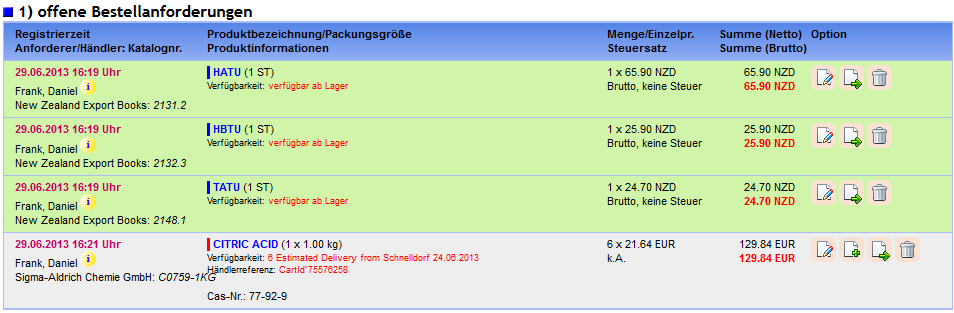 Aktueller Bestellauftrag
Wechsel des BA‘s durch Klicken im Auswahlfeld
Produkte im BA können durch keinen anderen bestellberechtigten Anwender bestellt werden
In besonderen Fällen muss bei Möglichkeit zur elektr. Übertragung und  Bearbeitung des BA‘s dies unterbunden werden (z.B. Angebote)
Nachträgliches Anlegen
Lieferplan
1
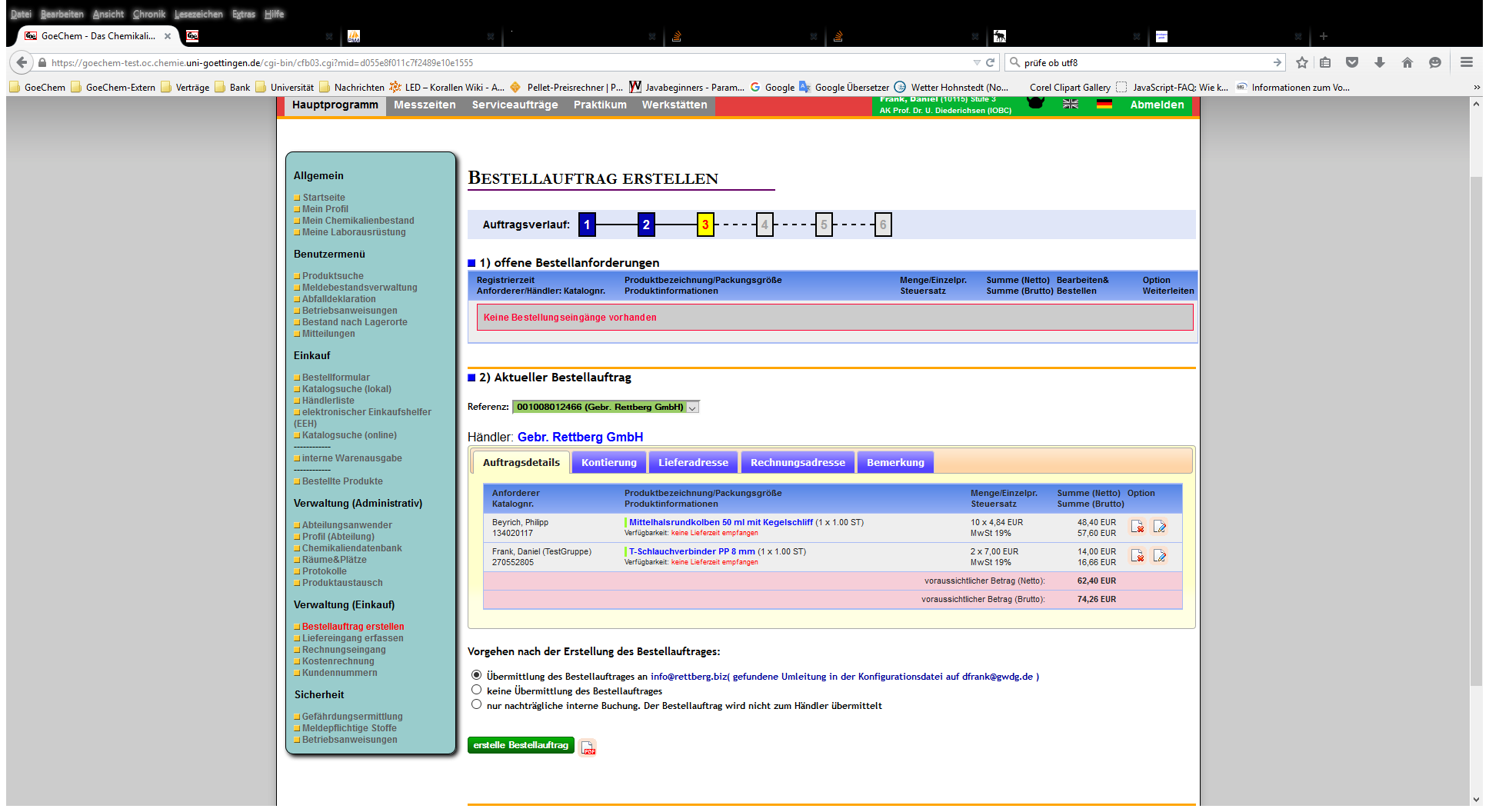 56
[Speaker Notes: GoeChem ist ein Softwaresystem, welches zentral auf einem Webserver läuft.
Benutzer benötigen nur einen Browser, den es für jedes Betriebssystem gibt.]
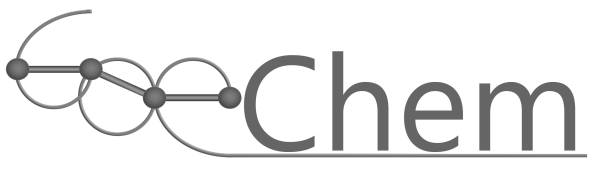 Bestellauftrag
Erstellen eines Bestellauftrages (BA)
Besonderheit Zentrales Warenlager
Verknüpfung des zu beschaffenen Produktes mit dem eigenen Warensortiment
Berücksichtigung von Umrechnungsfaktoren bzw. Portionierung des Massenguts für die Preis- und Mengenermittlung
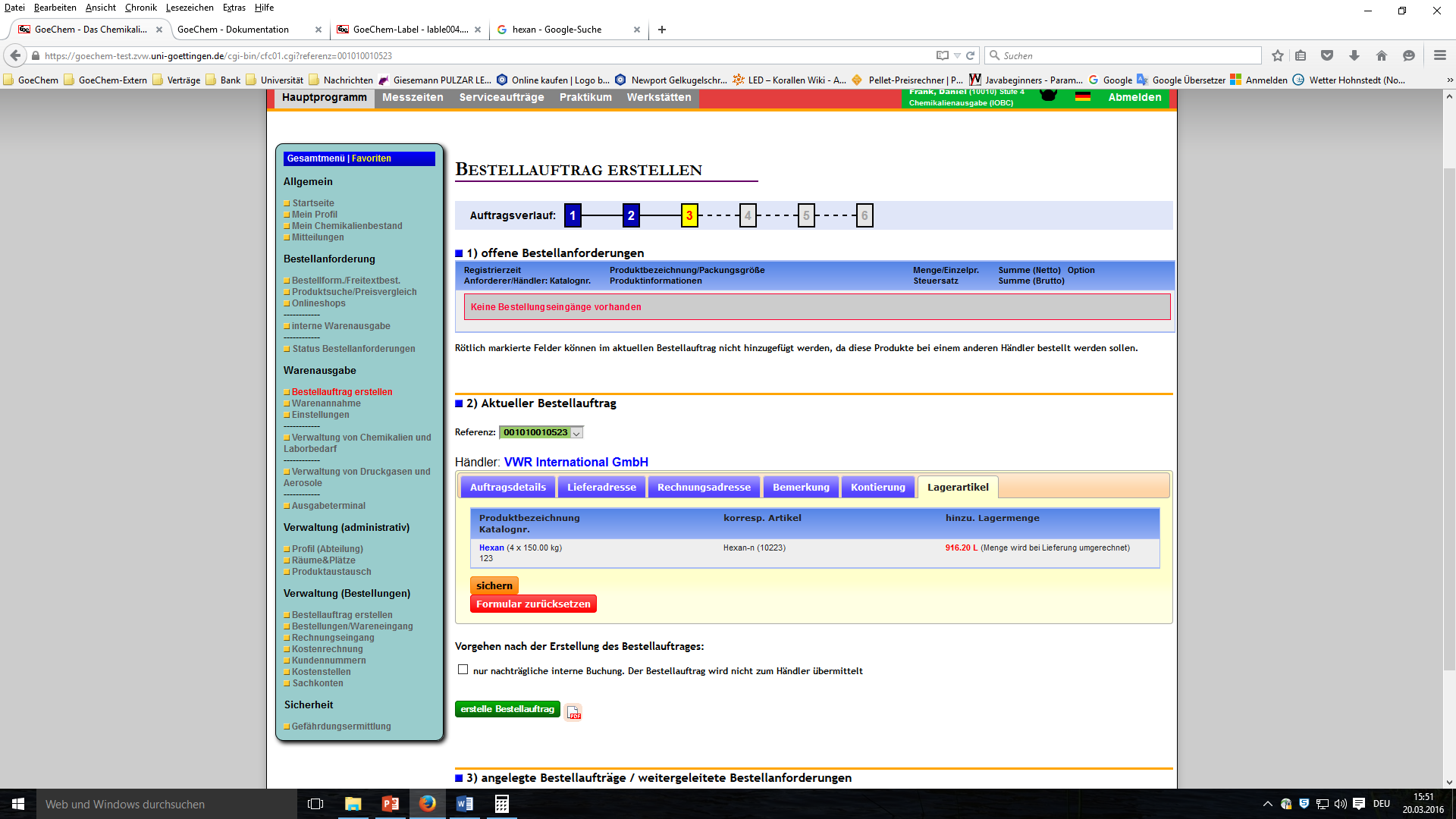 Angelegte BA/weitergeleitete BA/BAnf
Hier werden alle Bestellaufträge aufgelistet, bei den keine elektronische Übertragung vorgesehen ist.
Durchführung der Bestellung muss bestätigt werden oder
Weiterleiten zur bestelldurchführenden Abteilung
Rücknahme des weitergeleiteten BA/ der weitergeleiteten BAnf
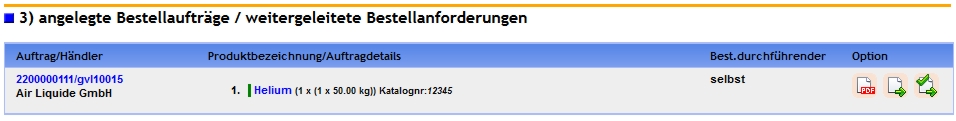 57
[Speaker Notes: GoeChem ist ein Softwaresystem, welches zentral auf einem Webserver läuft.
Benutzer benötigen nur einen Browser, den es für jedes Betriebssystem gibt.]
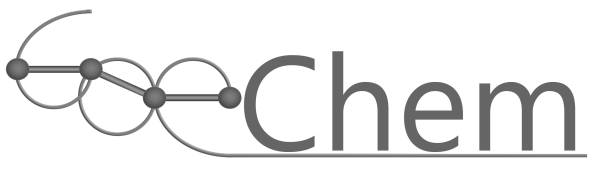 Ablauf Warenannahme
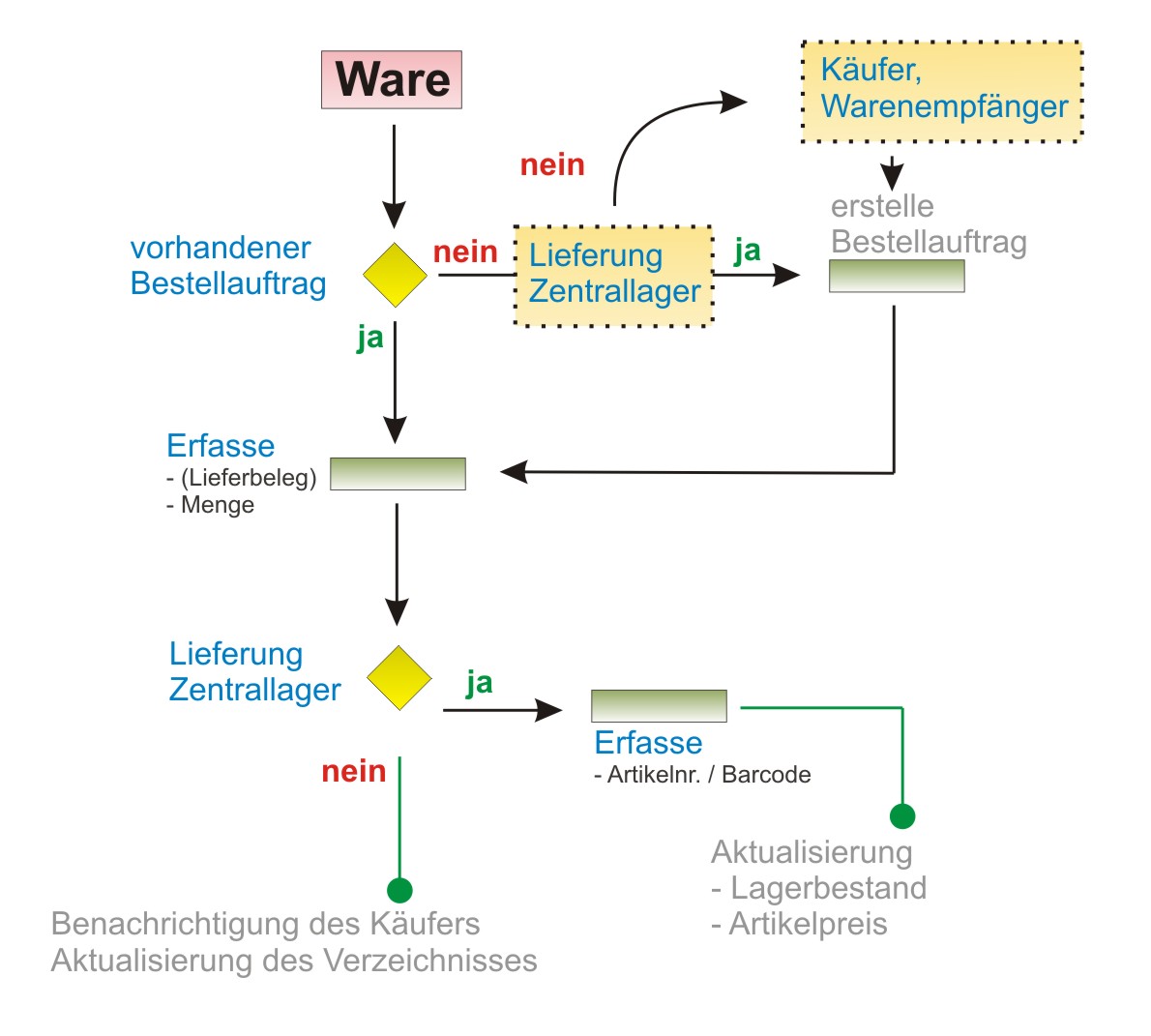 58
[Speaker Notes: Damit das Chemikalienkataster aktualisiert werden kann, wird beim Wareneingang geprüft, ob ein Bestellauftrag vorhanden ist. Wenn nicht muss dieser nachträglich erstellt werden.
Dann wird die gelieferte Menge zum Auftrag erfasst und ggf. der Lieferbeleg.
Optional wird der Lagerbestand des internen Shops aktualisiert.]
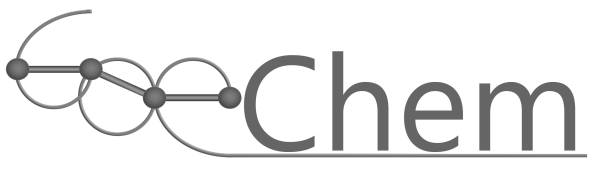 Bestellungen/Warenbewegung
Weitere Funktionen
Stornierung nichtgelieferter Produkte
Warenrücknahme – Information an Käufer wegen Handlungsbedarf (z.B. ID-Löschung)
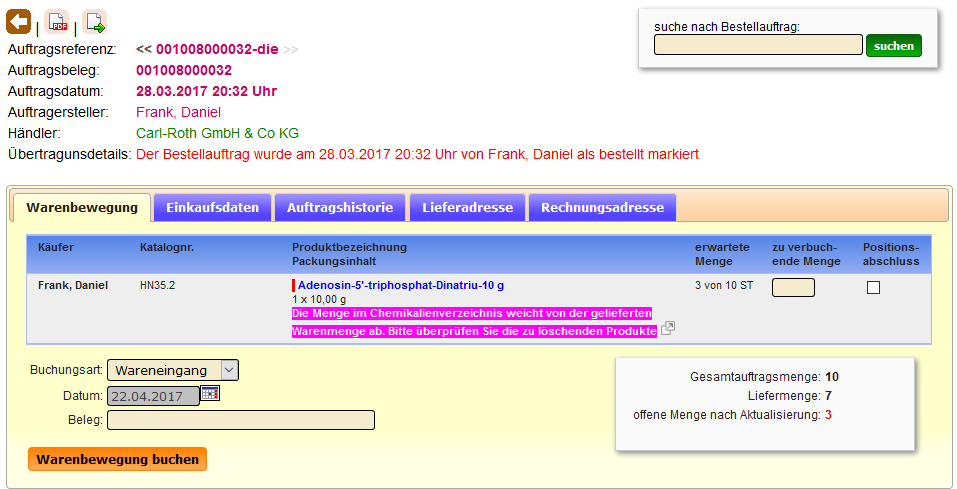 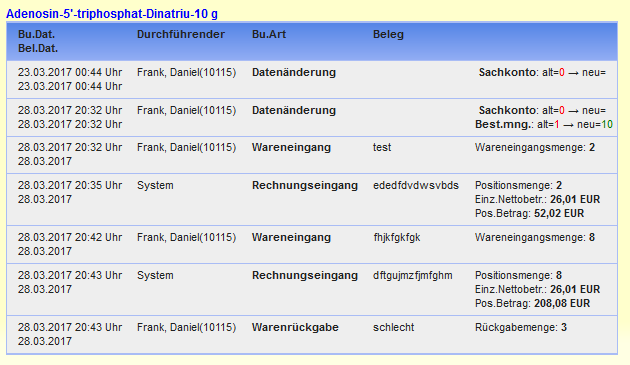 59
[Speaker Notes: Damit das Chemikalienkataster aktualisiert werden kann, wird beim Wareneingang geprüft, ob ein Bestellauftrag vorhanden ist. Wenn nicht muss dieser nachträglich erstellt werden.
Dann wird die gelieferte Menge zum Auftrag erfasst und ggf. der Lieferbeleg.
Optional wird der Lagerbestand des internen Shops aktualisiert.]
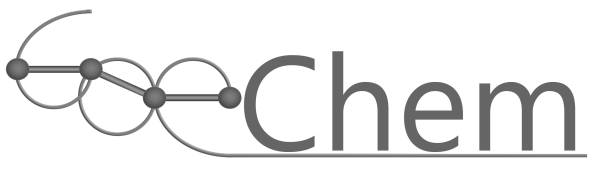 Bestellungen/Warenbewegung
Weitere Funktionen
Versandinformationen (Liefertermin, Sendungsverfolgung)
Bestelldokumente (Auftragsbestätigungen, Lieferscheine, Rechnungen)
Analysenzertifikate, Chargennr, Min.Haltbarkeitsdatum
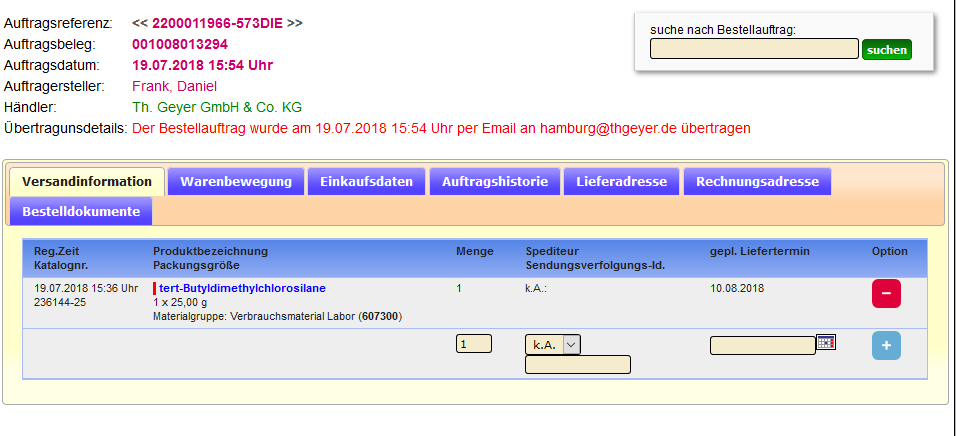 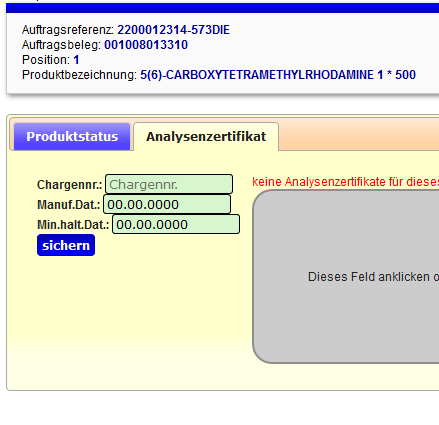 60
[Speaker Notes: Damit das Chemikalienkataster aktualisiert werden kann, wird beim Wareneingang geprüft, ob ein Bestellauftrag vorhanden ist. Wenn nicht muss dieser nachträglich erstellt werden.
Dann wird die gelieferte Menge zum Auftrag erfasst und ggf. der Lieferbeleg.
Optional wird der Lagerbestand des internen Shops aktualisiert.]
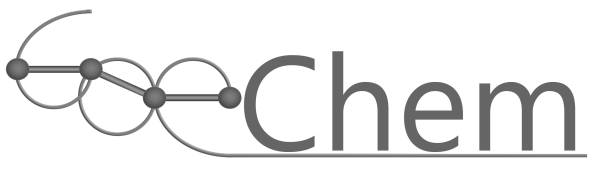 Rechnungsbuchung
Berücksichtigte Funktionen
Aufteilung der zusätzlichen Kosten und des Skontos auf den Ausgabepreis (Lagerartikel)
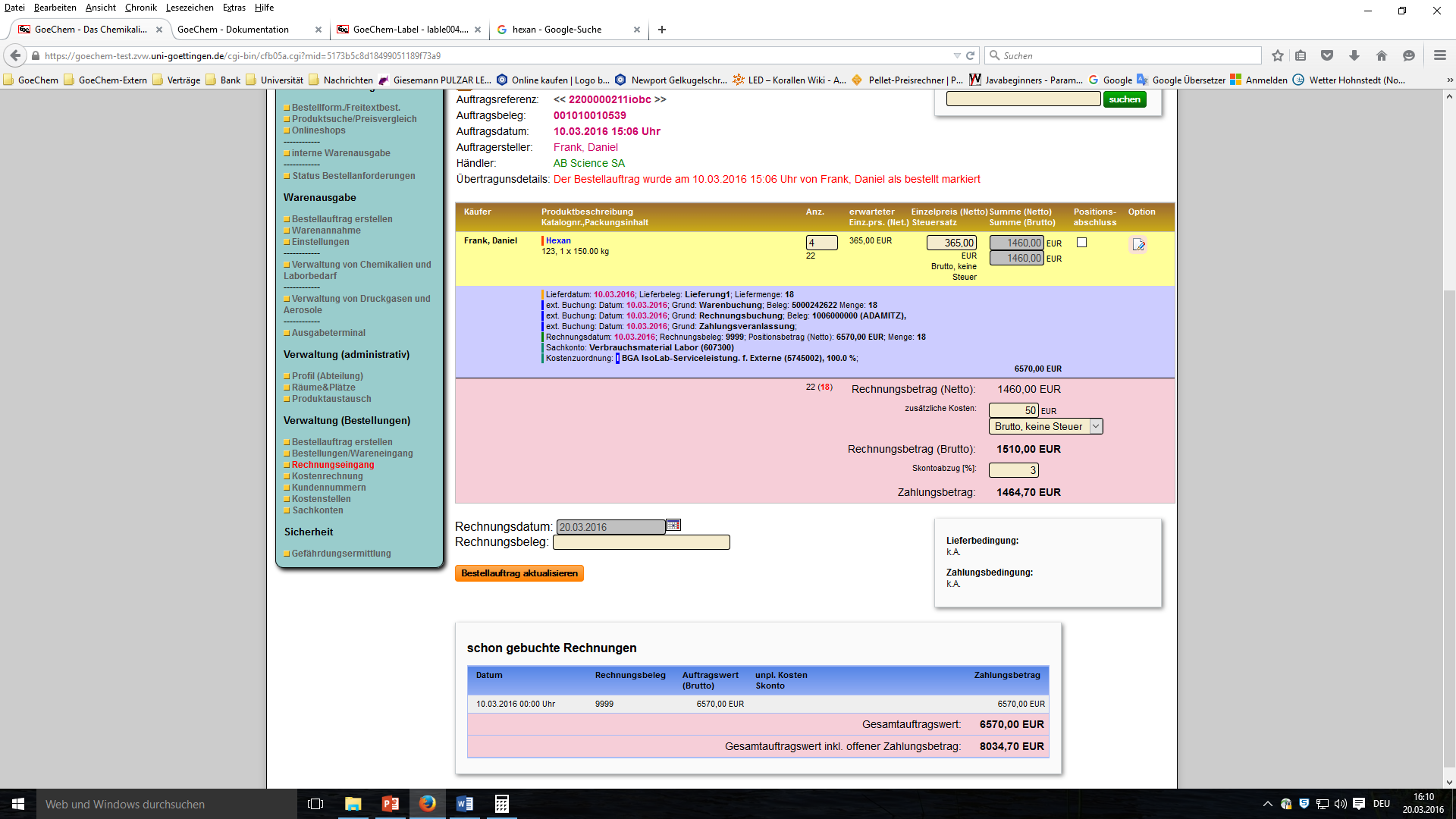 61
[Speaker Notes: Damit das Chemikalienkataster aktualisiert werden kann, wird beim Wareneingang geprüft, ob ein Bestellauftrag vorhanden ist. Wenn nicht muss dieser nachträglich erstellt werden.
Dann wird die gelieferte Menge zum Auftrag erfasst und ggf. der Lieferbeleg.
Optional wird der Lagerbestand des internen Shops aktualisiert.]
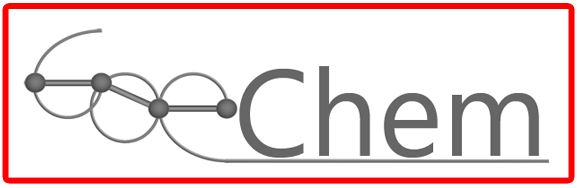 Interne Warenwirtschaft
[Speaker Notes: Im GoeChem-System wird der Schutz der Anwenderdaten sehr ernst genommen. Dazu zählt…]
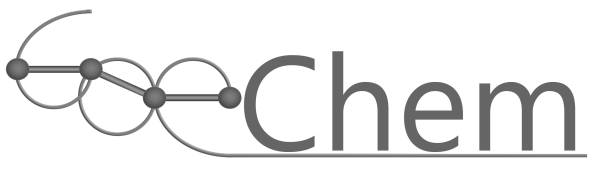 Interne Warenausgabe
Echtzeitbestände und Preise für den Käufer
Der Ausgabepreis kann durch Eingabe oder durch Mischreiskalkulation festgelegt werden. Die Mischpreiskalkulation wurde von der DFG und den SFB‘s anerkannt.
Spezielle Zugangskontrolle
Die Zugangskontrolle wird in der Berechtigungsgruppe festgesetzt. Für z.B. Praktika können Anforderungen durch Genehmigungsprozesse geleitet werden
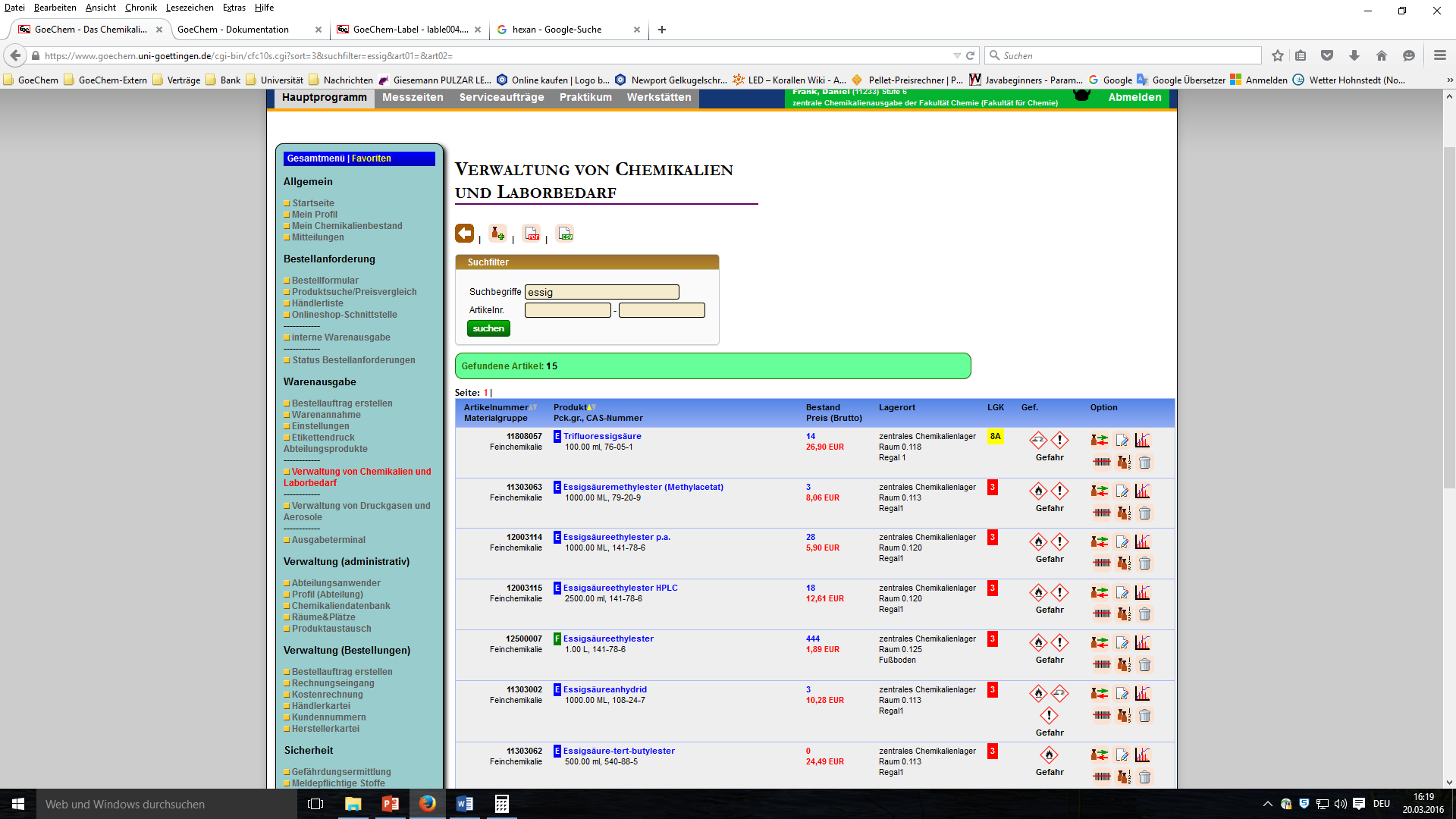 Meldebestände
Bei Unterschreitung des Meldebestandes kann eine Benachrichtigung erfolgen. Dadurch kann rechtzeitig die Ware nachbeschafft werden
63
[Speaker Notes: Damit das Chemikalienkataster aktualisiert werden kann, wird beim Wareneingang geprüft, ob ein Bestellauftrag vorhanden ist. Wenn nicht muss dieser nachträglich erstellt werden.
Dann wird die gelieferte Menge zum Auftrag erfasst und ggf. der Lieferbeleg.
Optional wird der Lagerbestand des internen Shops aktualisiert.]
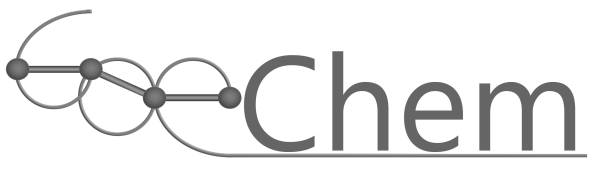 Ausgabeterminal
Optimiert für Sensorbildschirme und Handscanner
Die Anmeldung und Überprüfung der Zugangsberechtigung des Käufers erfolgt durch Erfassung der Identifikationskarte (Mitarbeiter- / Studentenausweis)
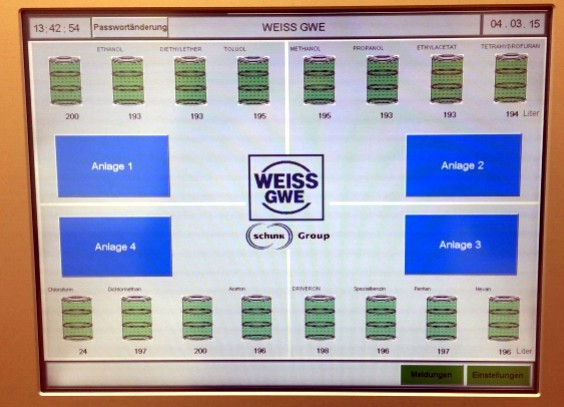 Anbindung zur Abfüllanlage
Eine Übernahme der Daten von Abfüllanlagen / Waagen zum Bestellauftrag ist möglich
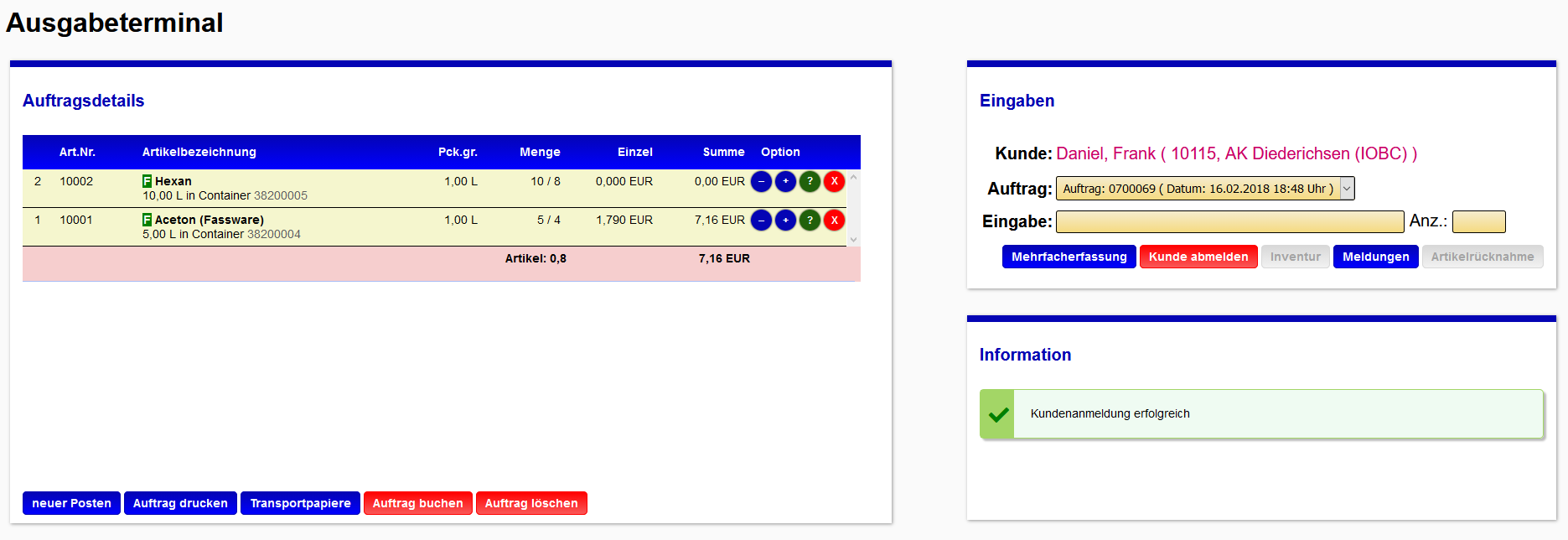 64
[Speaker Notes: Damit das Chemikalienkataster aktualisiert werden kann, wird beim Wareneingang geprüft, ob ein Bestellauftrag vorhanden ist. Wenn nicht muss dieser nachträglich erstellt werden.
Dann wird die gelieferte Menge zum Auftrag erfasst und ggf. der Lieferbeleg.
Optional wird der Lagerbestand des internen Shops aktualisiert.]
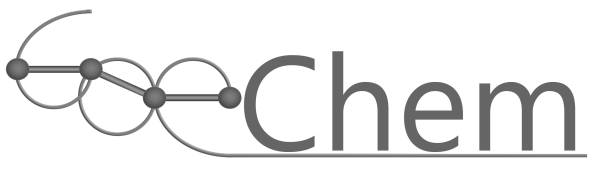 Ausgabeterminal
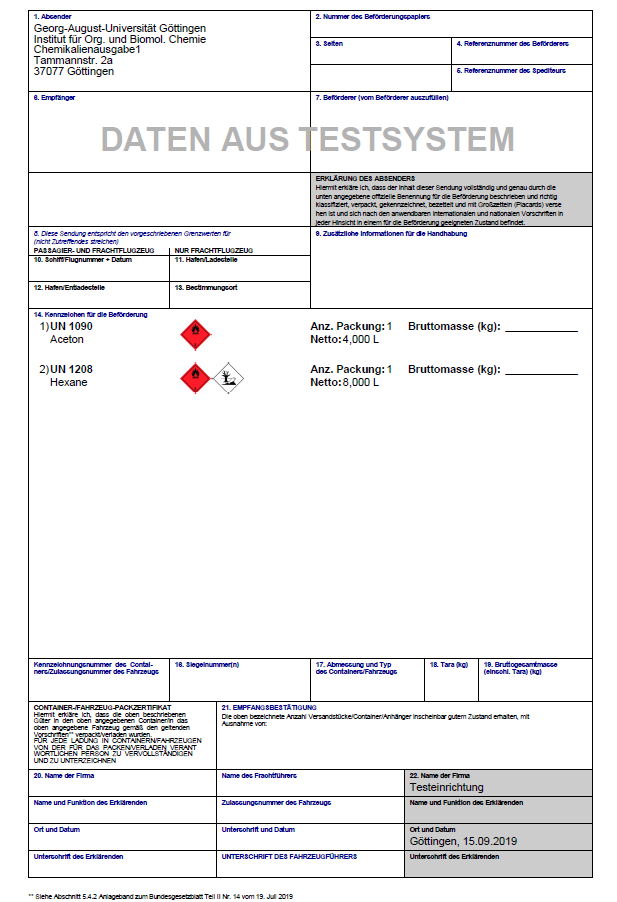 Beförderungspapiere
Sollte der Transport von Waren des Internen Warenlagers über öffentliche Verkehrswege gehen, können die nötigen Beförderungspapiere vom Terminal aus erstellt werden
65
[Speaker Notes: Damit das Chemikalienkataster aktualisiert werden kann, wird beim Wareneingang geprüft, ob ein Bestellauftrag vorhanden ist. Wenn nicht muss dieser nachträglich erstellt werden.
Dann wird die gelieferte Menge zum Auftrag erfasst und ggf. der Lieferbeleg.
Optional wird der Lagerbestand des internen Shops aktualisiert.]
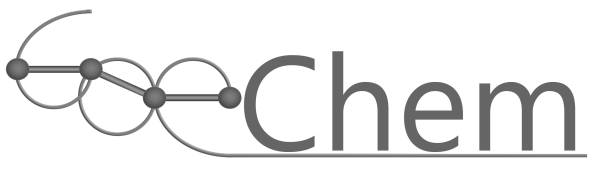 Interne Abrechnungen
Verbindlichkeiten (Obligo)
Die Abteilungen haben immer einen Überblick über Ihre Einkäufe
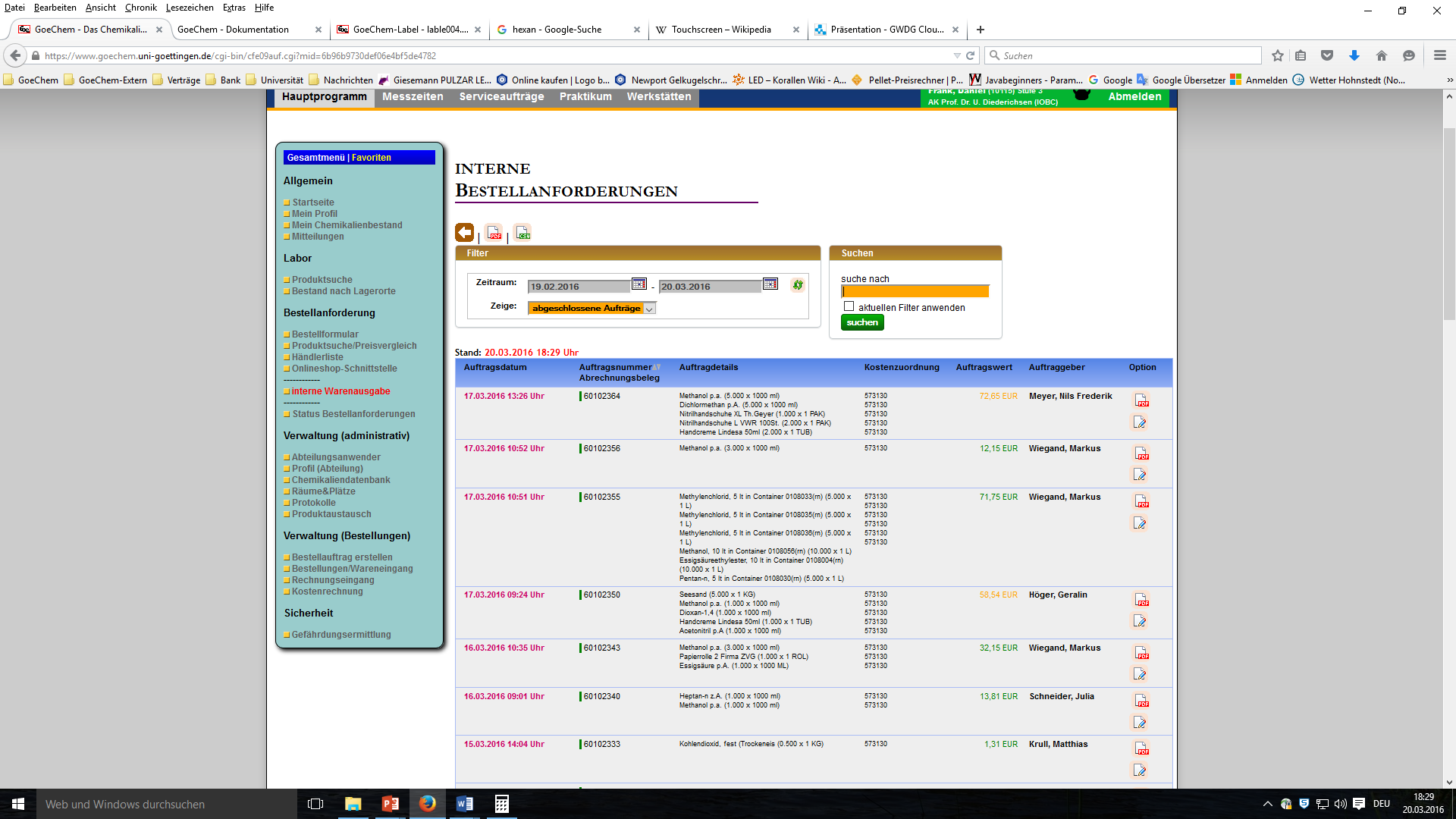 Abrechnungerstellung
Die Erstellung von Abrechnungen kann direkt automatisiert nach dem Warenerhalt oder auch auf Mausklick für einen bestimmten Zeitraum durchgeführt werden.
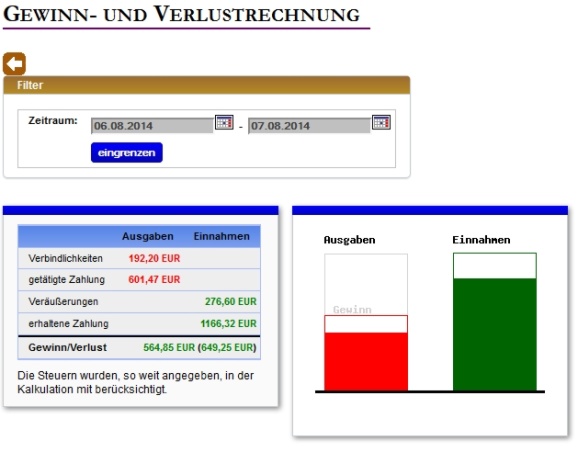 66
[Speaker Notes: Damit das Chemikalienkataster aktualisiert werden kann, wird beim Wareneingang geprüft, ob ein Bestellauftrag vorhanden ist. Wenn nicht muss dieser nachträglich erstellt werden.
Dann wird die gelieferte Menge zum Auftrag erfasst und ggf. der Lieferbeleg.
Optional wird der Lagerbestand des internen Shops aktualisiert.]
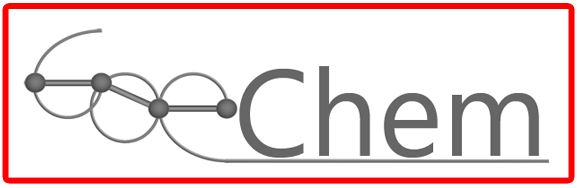 Anbindung an das firmeninterne
ERP-System von SAP®
[Speaker Notes: Eine Schnittstelle zu einem ERP-System wurde auch schon erfolgreich eingerichtet. Als ERP-System wurde das der Firma SAP genommen, da dies an meiner Heimatuniversität verwendet wird.]
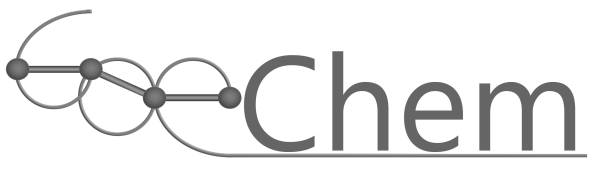 Anbindung an externe ERP-Systeme
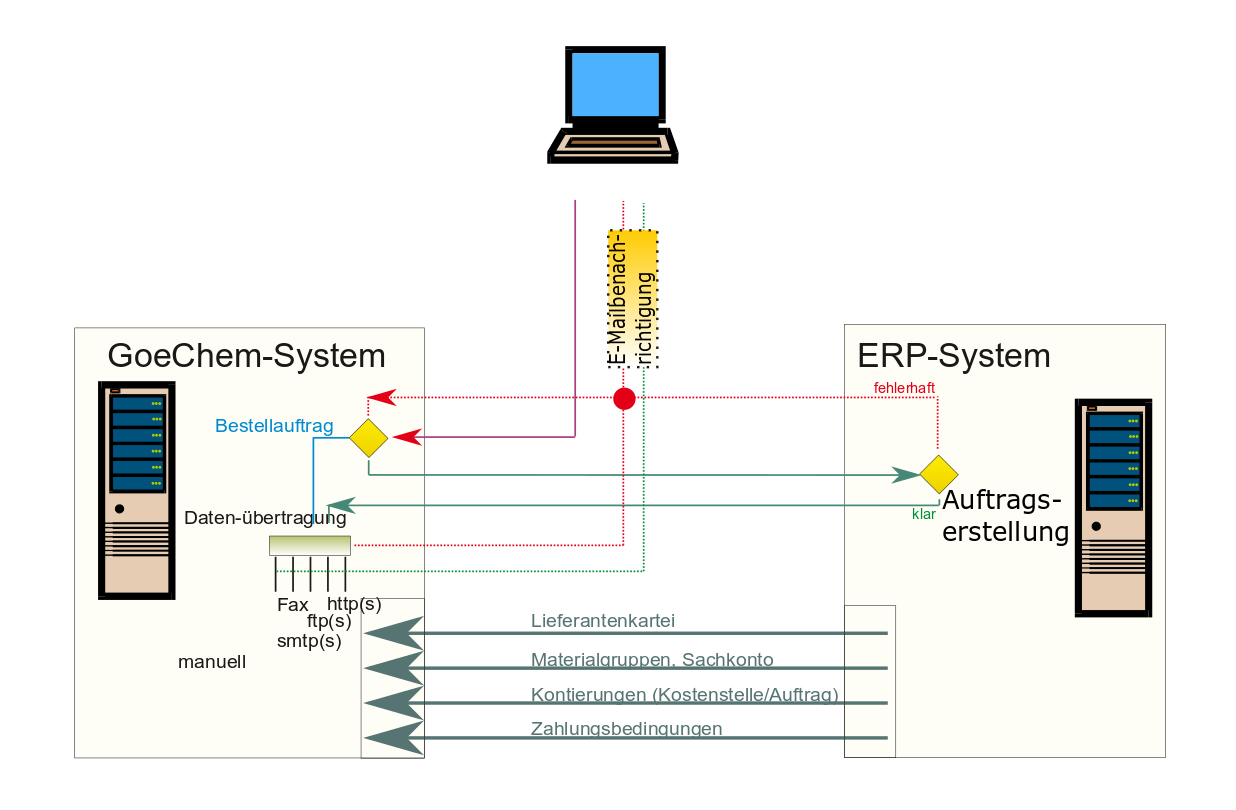 68
[Speaker Notes: Aktuell können von GoeChem aus Bestellaufträge erstellt werden]
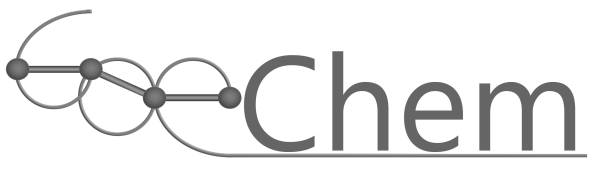 Anbindung an externe ERP-Systeme
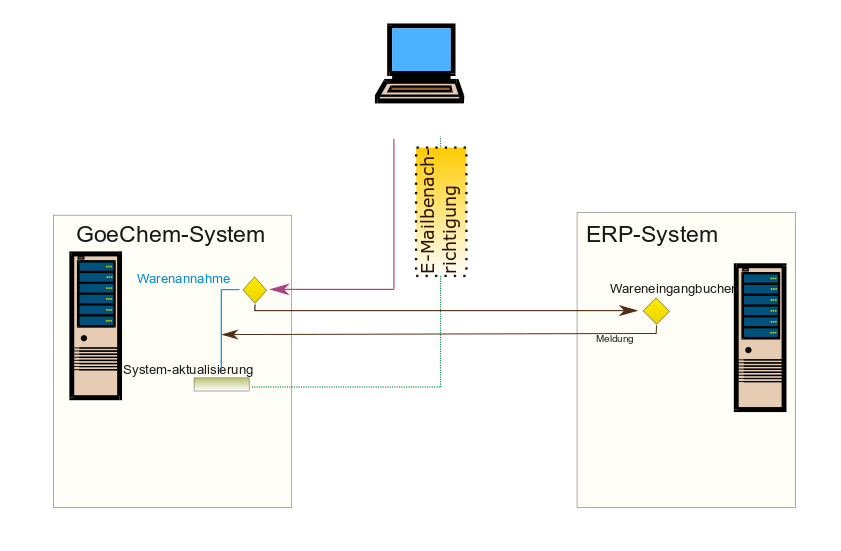 69
[Speaker Notes: und Wareneingänge verbucht werden.]
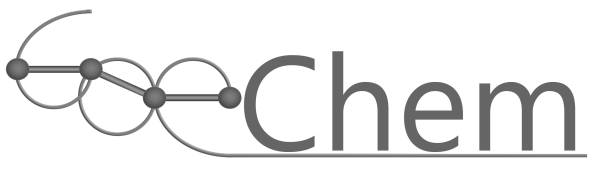 Anbindung an externe ERP-Systeme
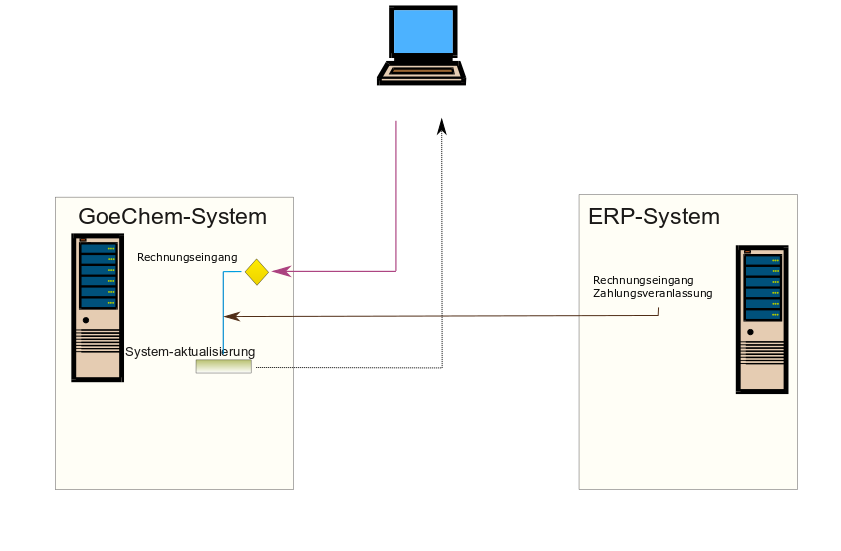 70
[Speaker Notes: und Wareneingänge verbucht werden.]
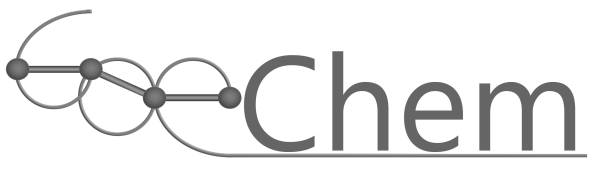 Anbindung an externe ERP-Systeme
Weiterer Datenaustausch
Umbuchungen durch interne Abrechnungen werden direkt im Hauptbuch vorgenommen
Änderungen an einer Bestellung im SAP-System  werden auch in GoeChem vorgenommen (Auch neue Positionen
71
[Speaker Notes: Die Gefahrstoffverordnung § 6 und 14
Das Globale Harmonisierte System (GHS)
Die technischen Regeln für Gefahrstoffe 510 (TRGS510)
Die EU-Verordnung betreffend Drogenausgangsstoffe
Die Chemiewaffenkonventionen der Mitgliedstaaten der vereinten Nationen
Die EU-Verordnung über Stoffe, die zum Abbau der Ozonschicht führen
Die Seveso III Richtline
Einige Transportvorschriften
Wie kann GoeChem dabei eine Hilfe zur Einhaltung der Rechtsgrundlagen sein]
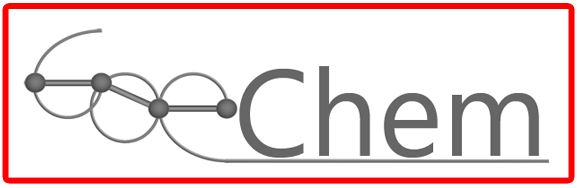 Datensicherheit
[Speaker Notes: Im GoeChem-System wird der Schutz der Anwenderdaten sehr ernst genommen. Dazu zählt…]
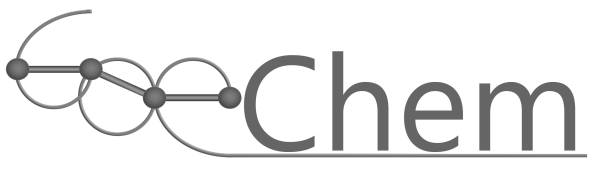 Verschlüsselte Verbindung
Da GoeChem eine browserbasierte Anwendung ist, erfolgt die Datenübertragung über das Internetprotokoll http(s). Der Verschlüsselungsgrad der Daten wird bei der Erstellung des SSL-Zertifikates auf dem Webserver vorgenommen. Damit Anwender der Fingerabdruck nicht überprüft müssen, wird eine Validierung des Zertifikates bei einer Zertifizierungsstelle empfohlen.
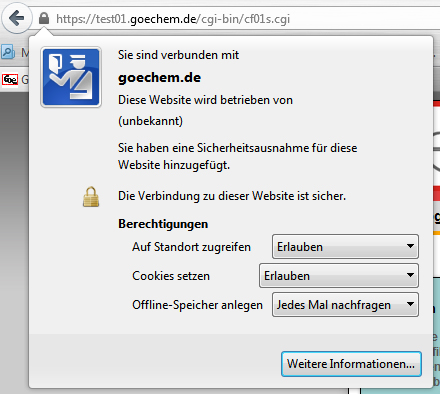 73
[Speaker Notes: … 1. die verschlüsselte Verbindung. Diese Einstellungen werden im Webserver vorgenommen. Der Verschlüsselungsgrad wird dabei bei der Erstellung des SSL-Zertifikates festgesetzt. …]
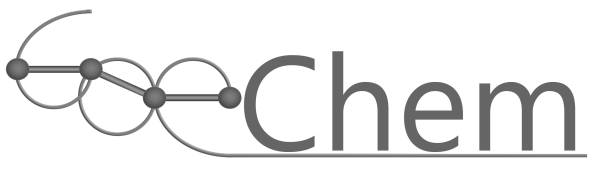 Menüpunkte, Berechtigungen
Eine Manipulation der URL, um unberechtigten Zugang zu Seiten zu erlangen, führtzur Fehlermeldung.
Wenn möglich wurde auf ein Datentransfer außerhalb des Servers verzichtet. Es wird dann nur die Modul-ID (mid) übertragen.
Durch die Einstellung der Berechtigungsstufe wird das Berechtigungsfeld der Dateneinsicht begrenzt.
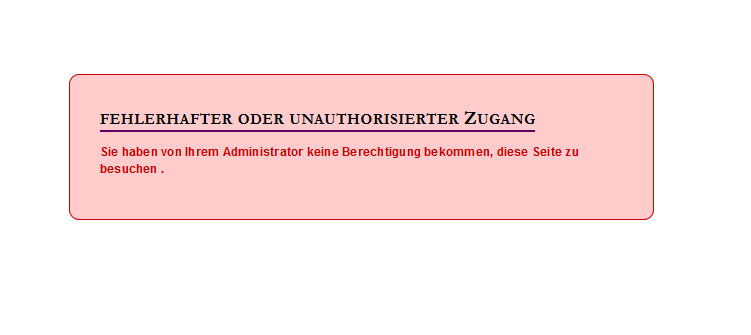 74
[Speaker Notes: … und 2. die Beschränkung des Datentransfers zwischen Browser und Server auf ein Minimum durch den Einsatz von Modul-ID’s reduzieren.
Auch können Anwender nur Seiten besuchen, zu denen Sie Berechtigt sind. (Bei einer Manipulation der URL bekommt der Anwender eine Fehlermeldung).
Je nach Berechtigungsstufe findet der Anwender auch nur seiner Stufe entsprechende Informationen vor.]
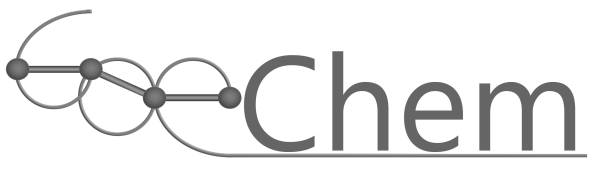 Datensicherheit
Sensible Daten werden in der Datenbank einseitig verschlüsselt abgespeichert.
Die Verschlüsselung der Datenbank hängt von den Einstellungen des Datenbankserver ab (meist keine Verschlüsselung. Nur geschützt durch die Benutzersteuerung).
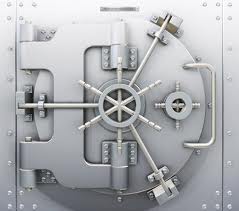 75
[Speaker Notes: Sensible Daten liegen in der Datenbank einseitig verschlüsselt vor.
Die Verschlüsselung der Datenbank selber hängt von den Datenbankeinstellungen ab. Meist sind diese aber unverschlüsselt. Der Schutz erfolgt über die Benutzerkontensteuerung innerhalb der Datenbankabfrage]
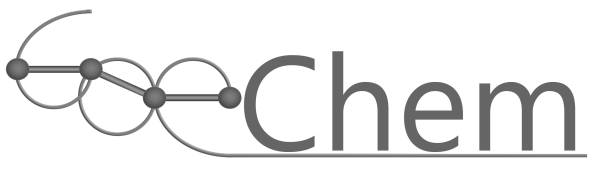 Danksagung
Den Mitarbeiterinnen, Mitarbeitern und Kollegen des Instituts für Organische und Biomolekulare Chemie der Georg-August Universität Göttingen, ohne deren Mithilfe eine Optimierung von GoeChem nicht möglich gewesen wäre.
Meiner Frau Kathrin, die mir Kraft, Mut und Zeit zur Vollendung und Weiterentwicklung von GoeChem gab.
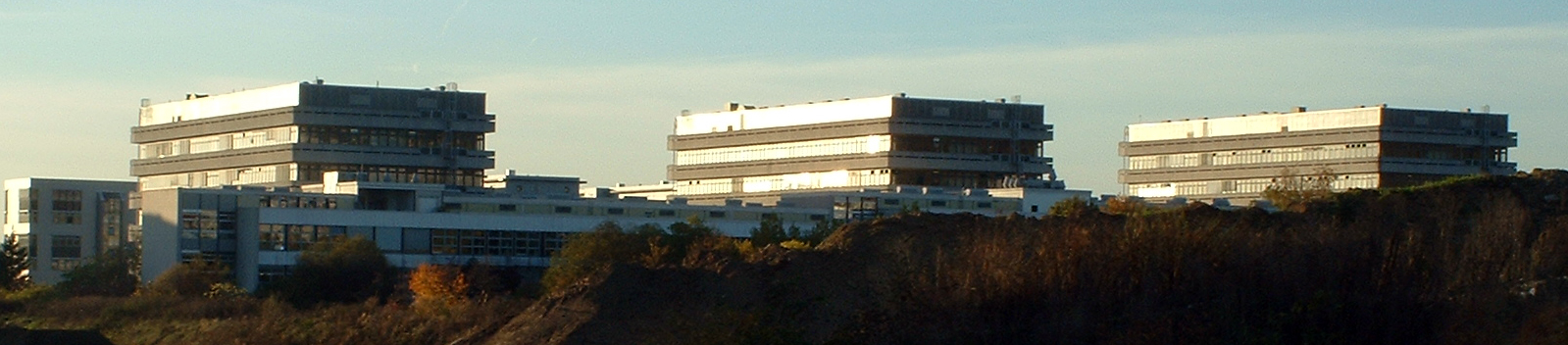 76
[Speaker Notes: Zu guter Letzt möchte ich einen Dank an alle Mitarbeiterinnen, mitarbeitern und Kollegen des Instituts für Org. und Biomol. Chemie der Georg-August-Universität Göttingen aussprechen.
Nicht vergessen auch meine Frau, die manchmal viel Geduld aufbringen musste, wenn ich tief in Gedanken beim Programmieren und Entwickeln war.
Vielen Dank für Ihre Aufmerksamkeit.]